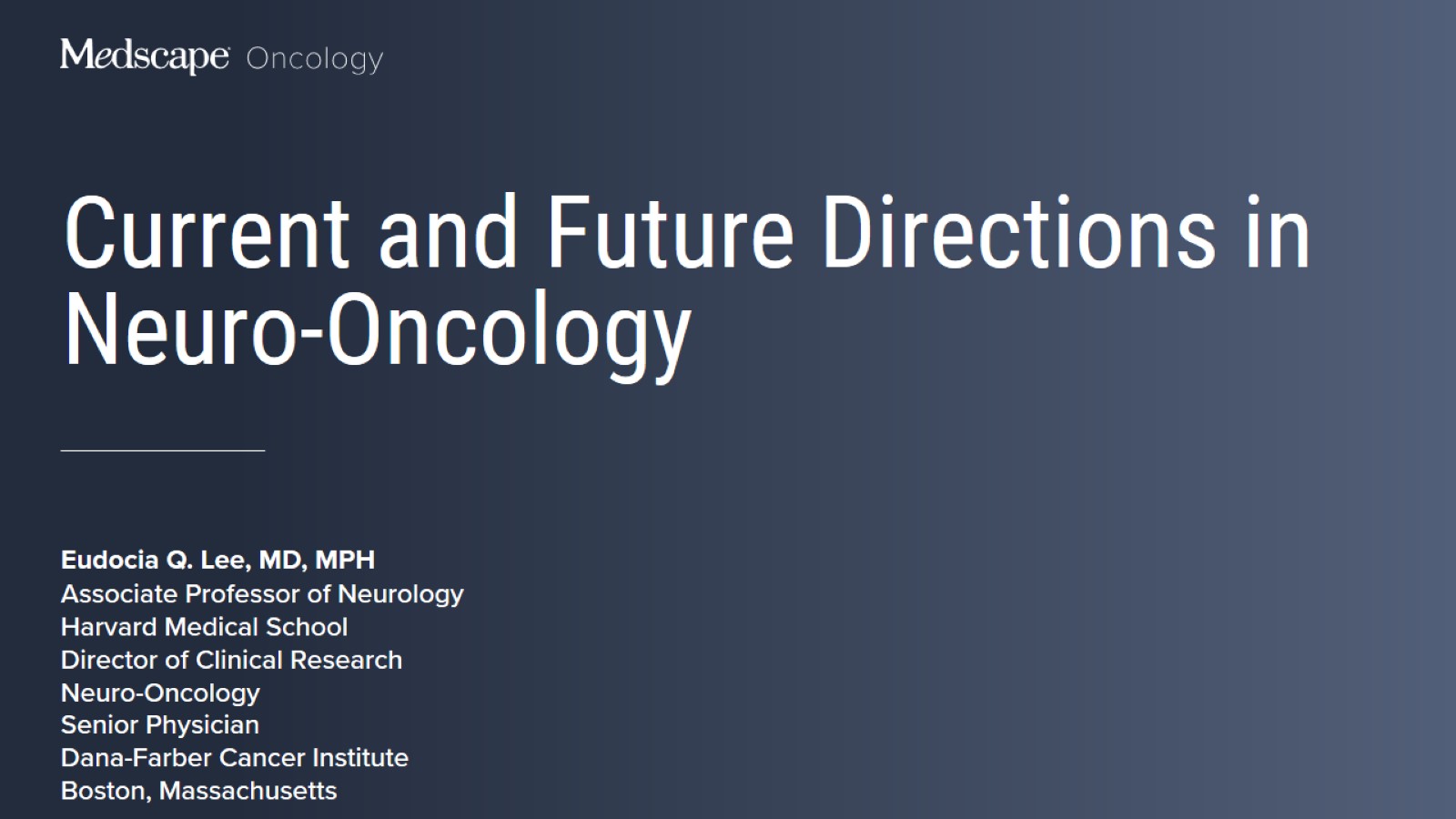 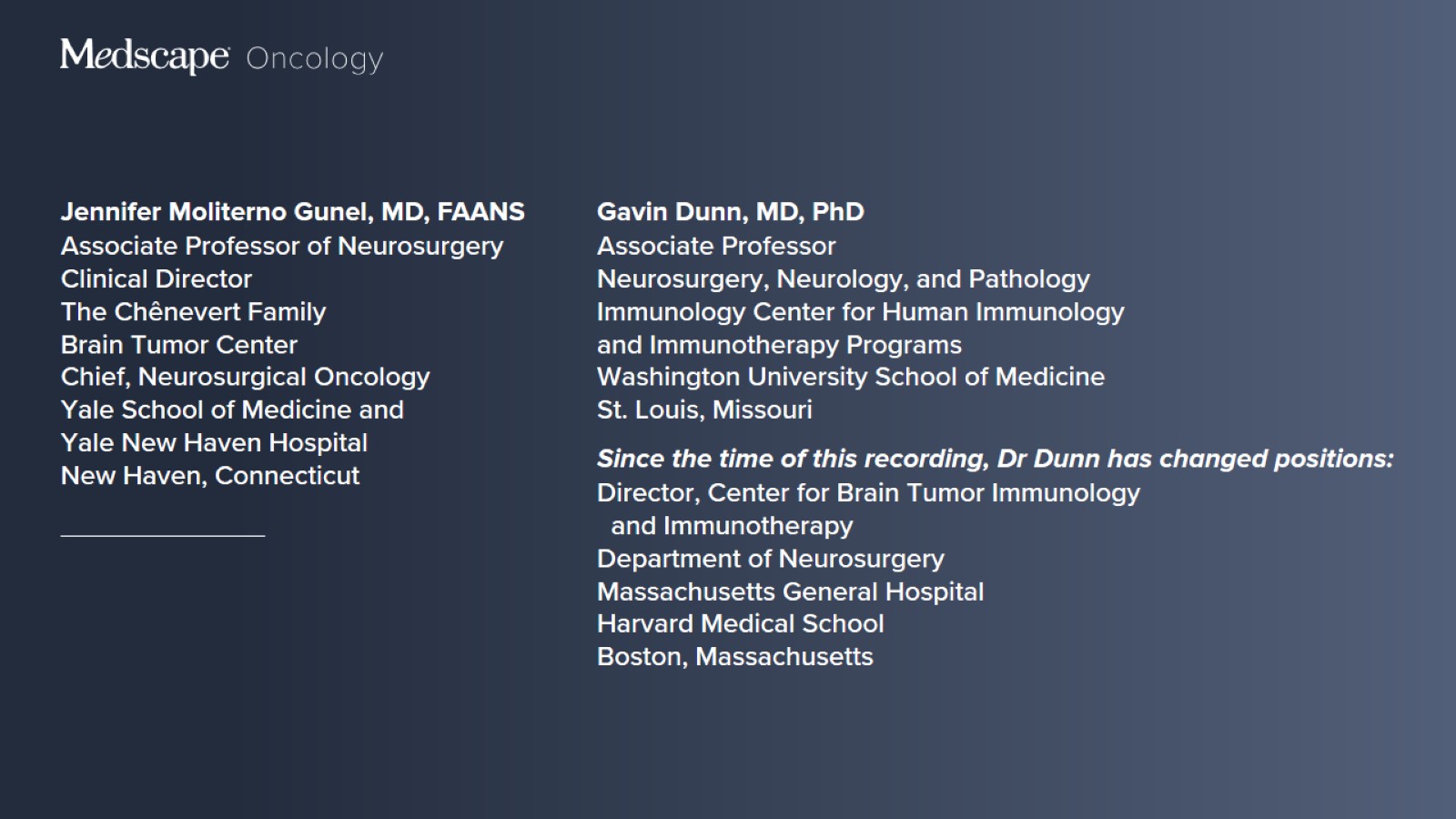 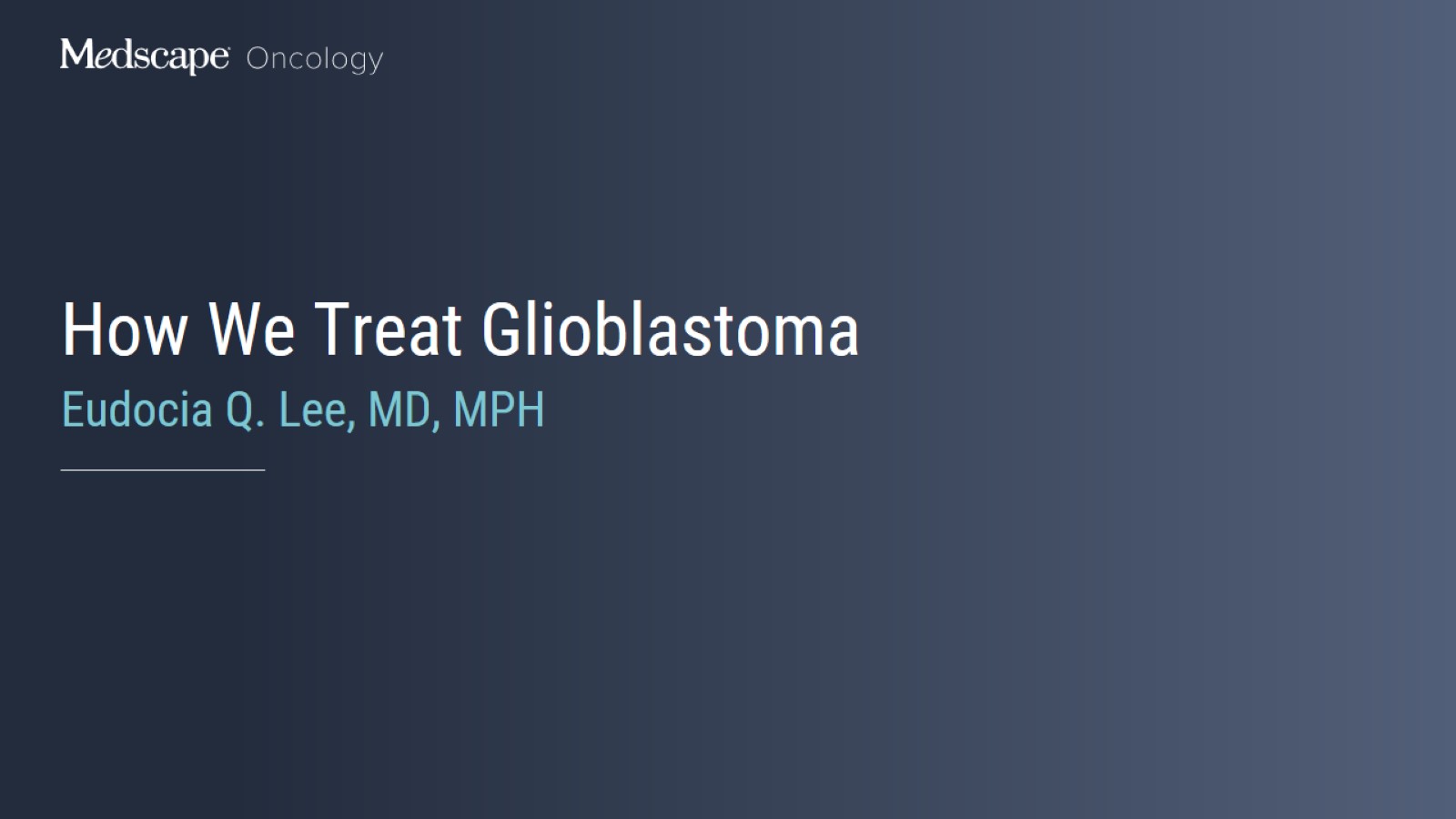 How We Treat Glioblastoma
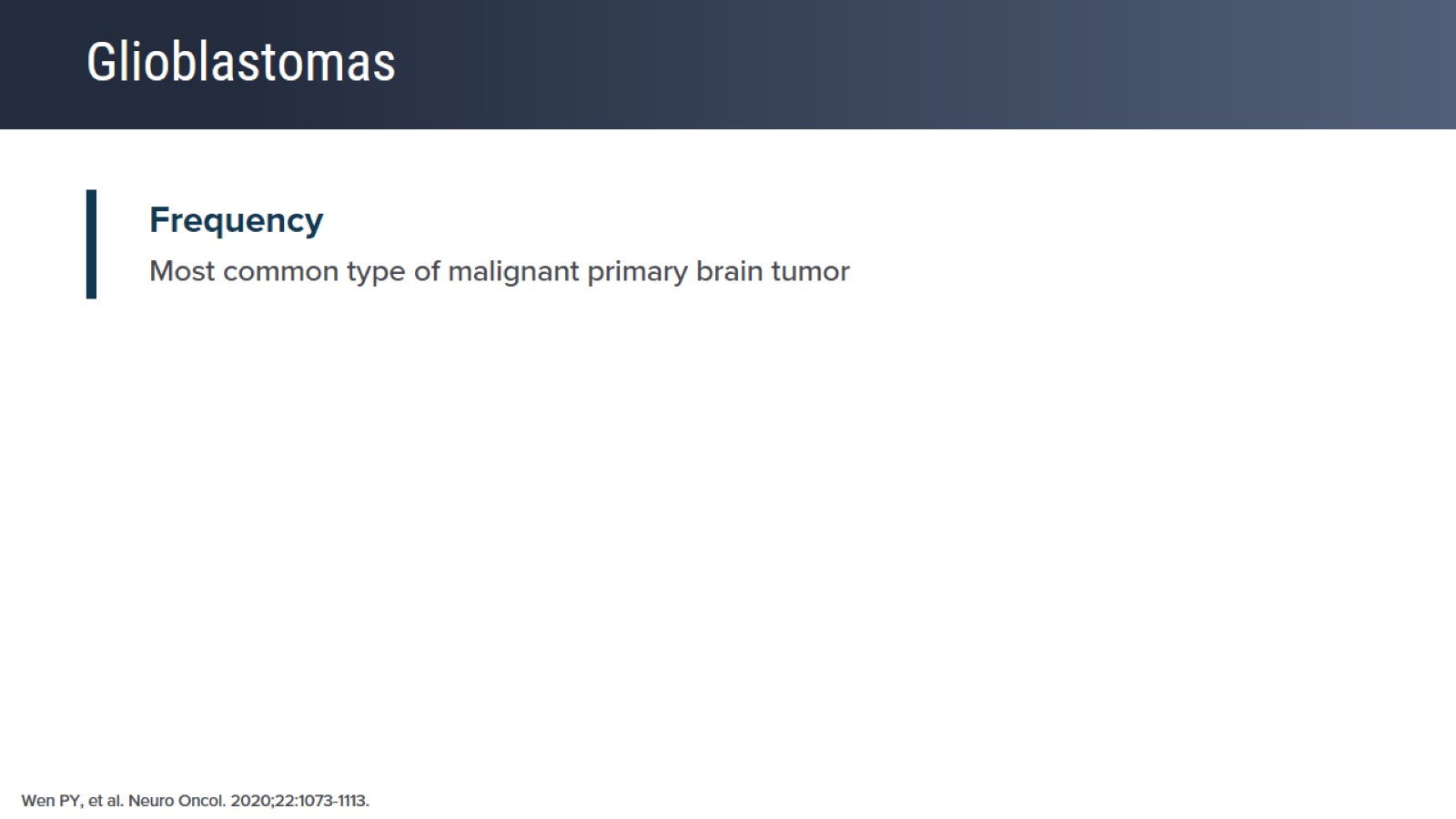 Glioblastomas
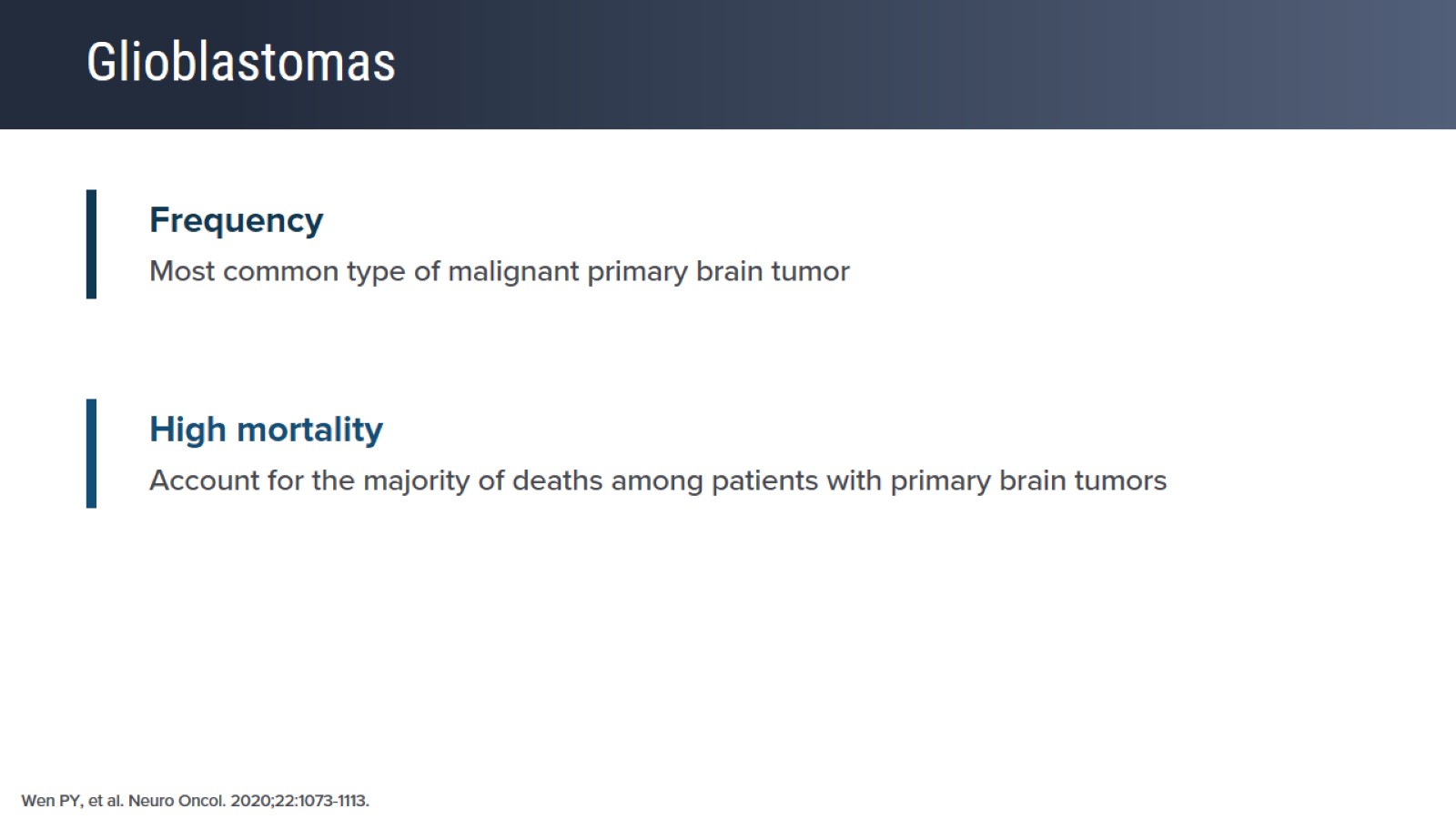 Glioblastomas
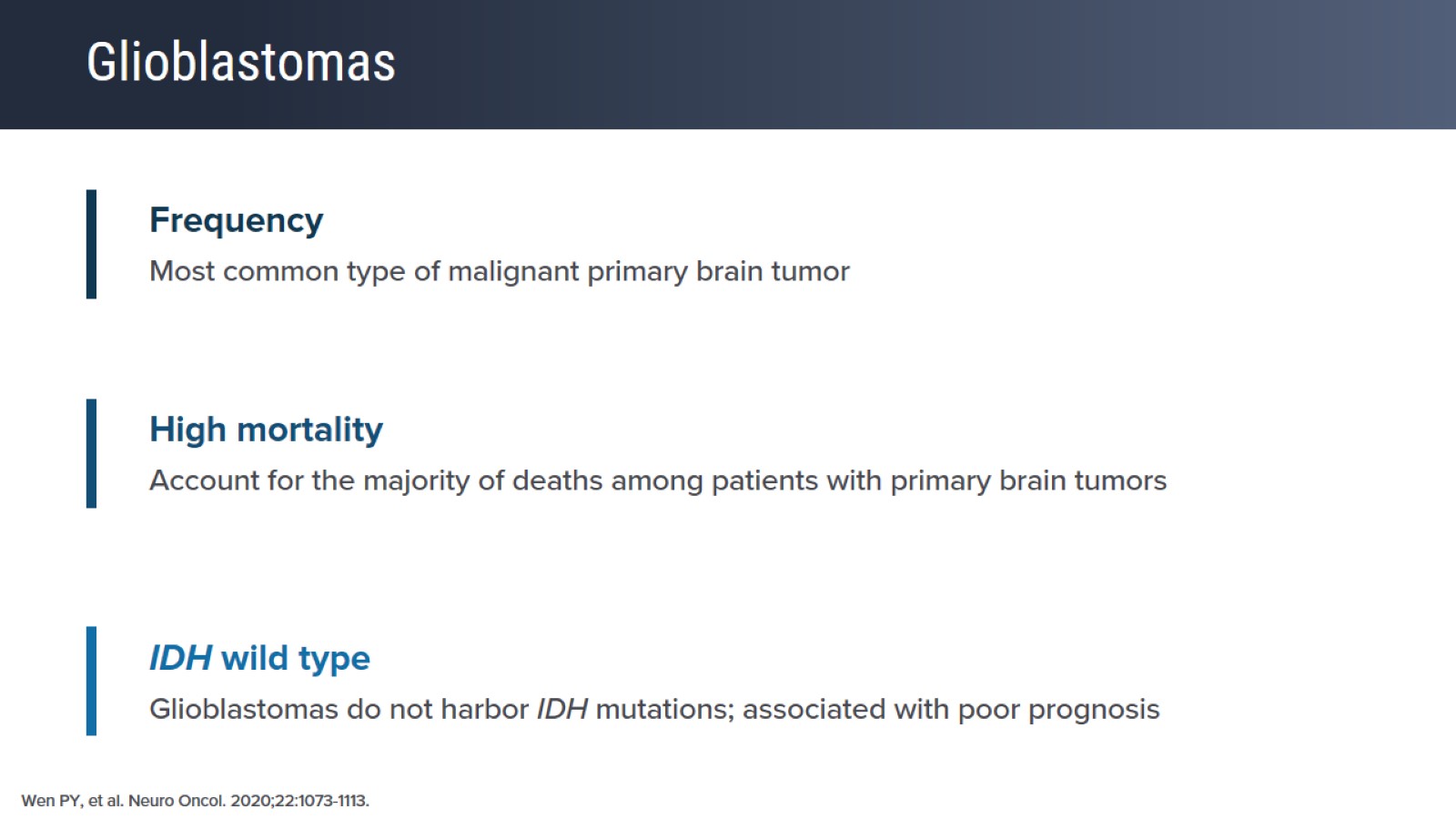 Glioblastomas
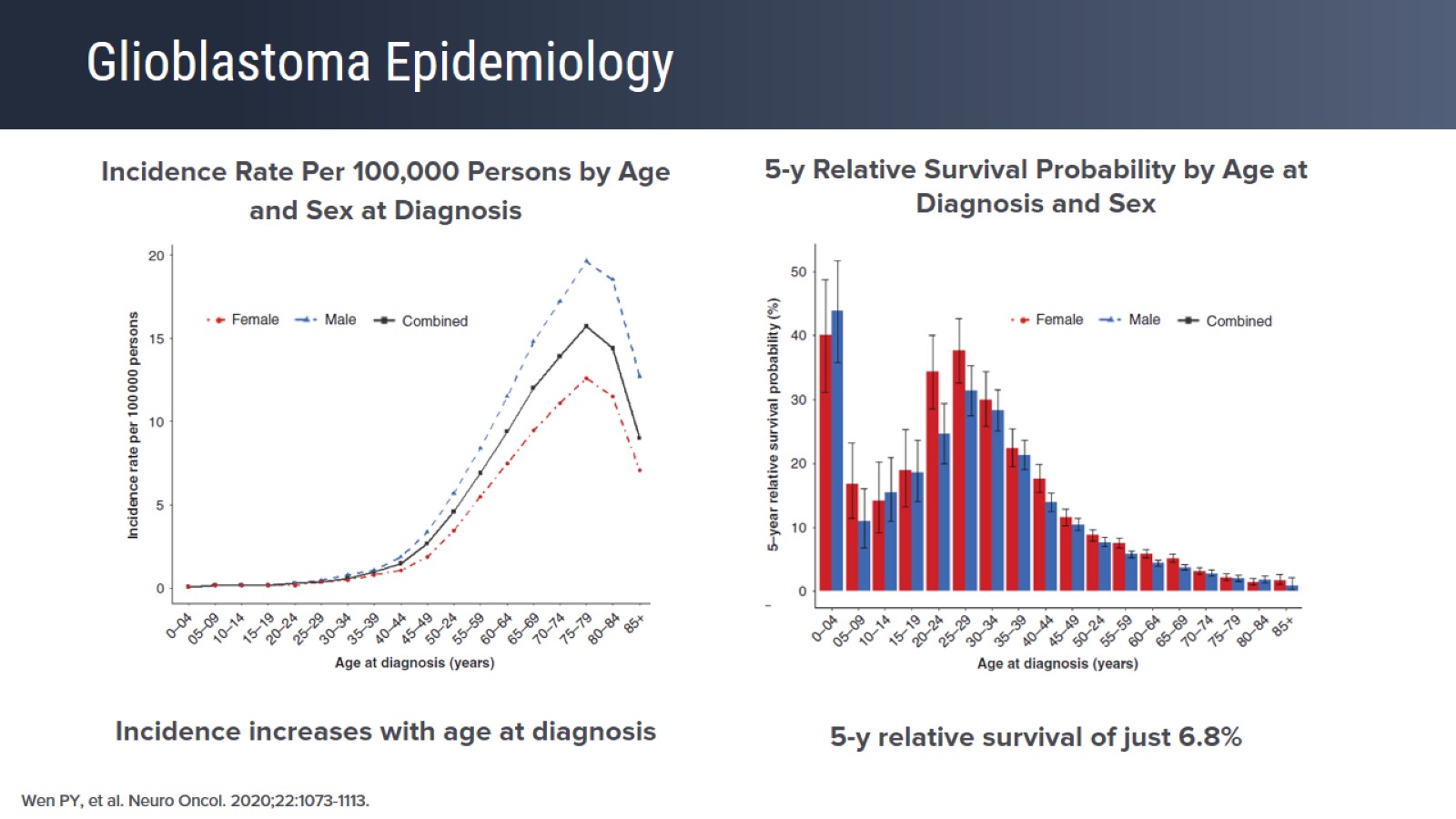 Glioblastoma Epidemiology
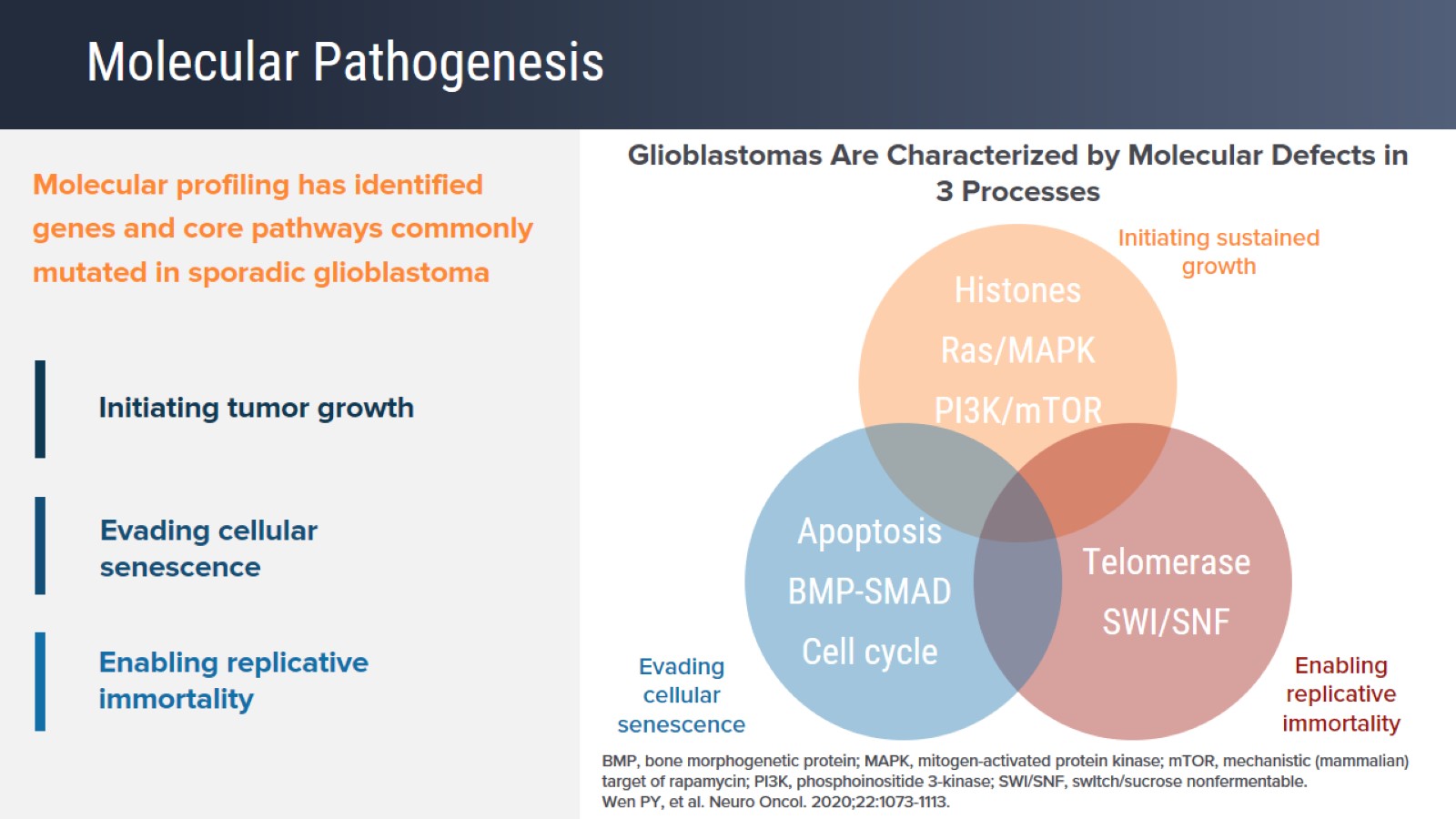 Molecular Pathogenesis
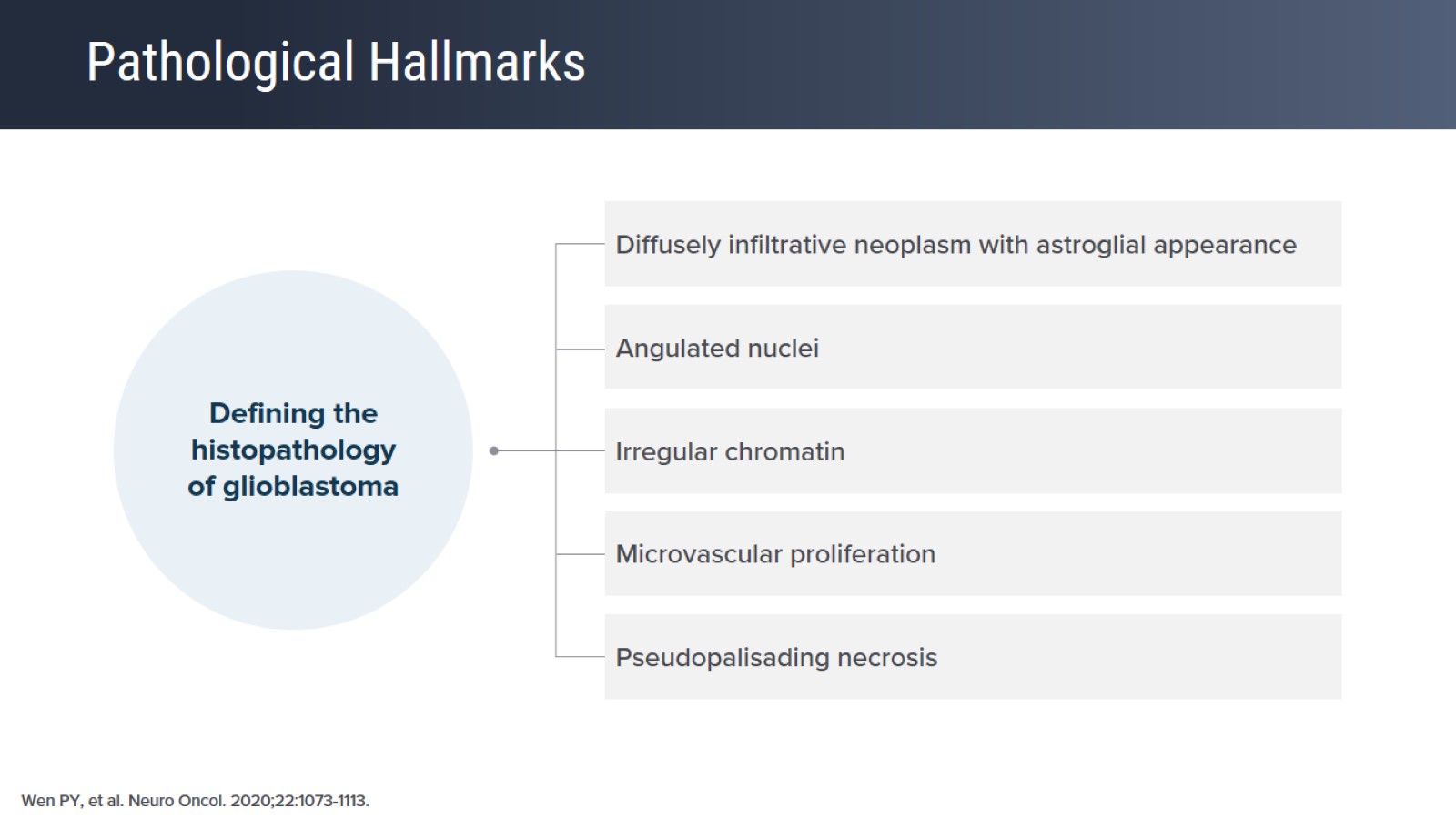 Pathological Hallmarks
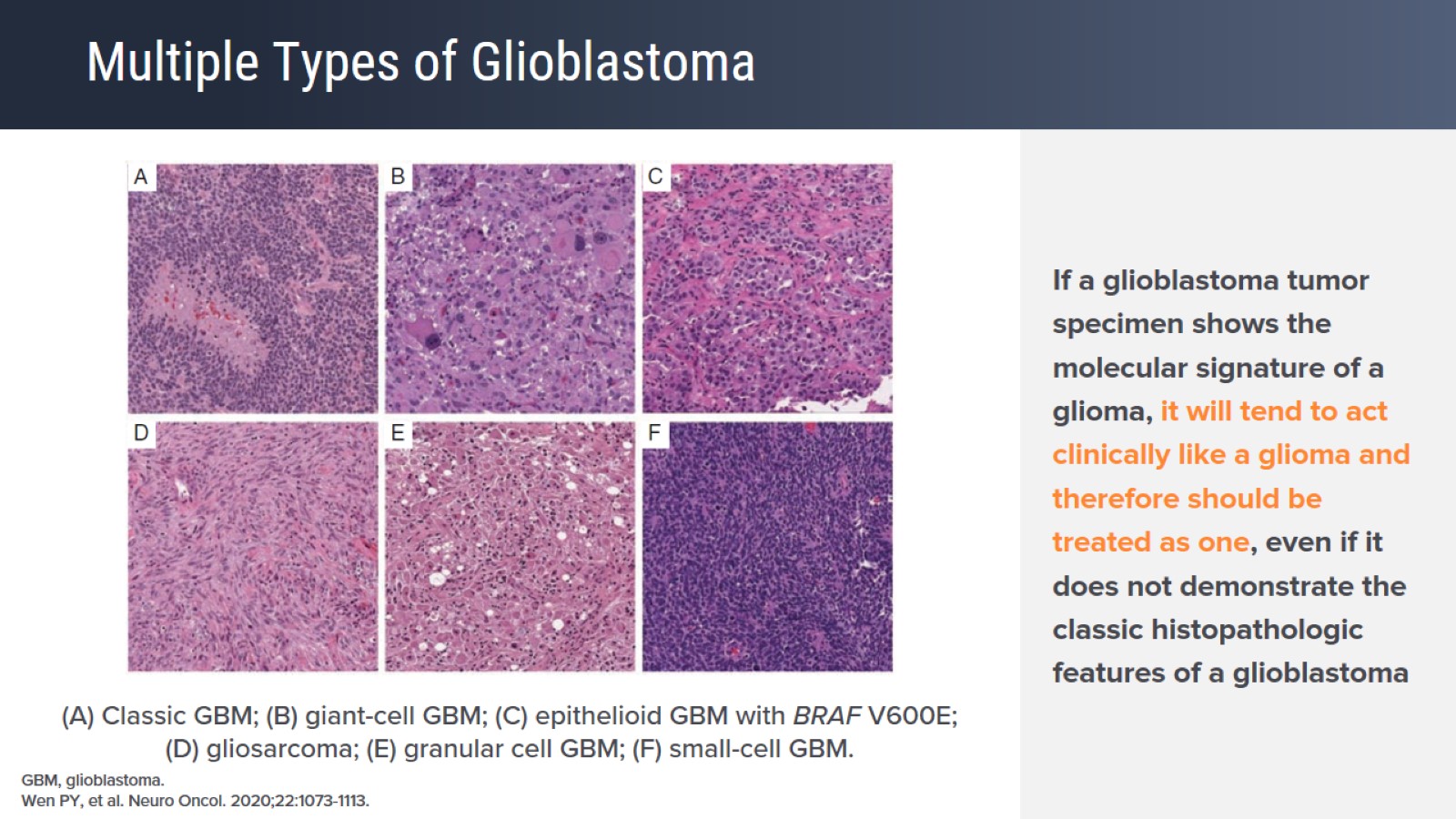 Multiple Types of Glioblastoma
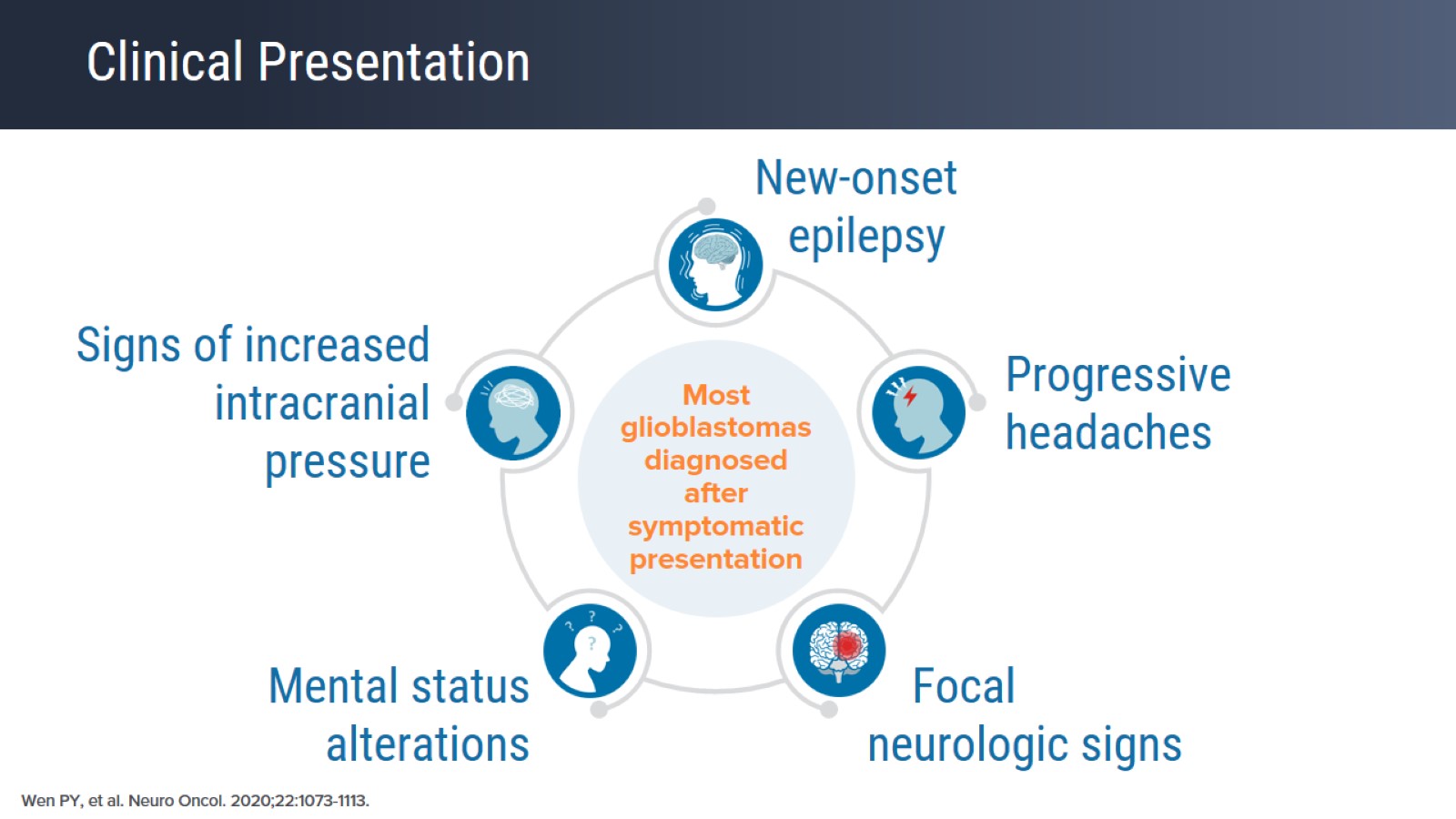 Clinical Presentation
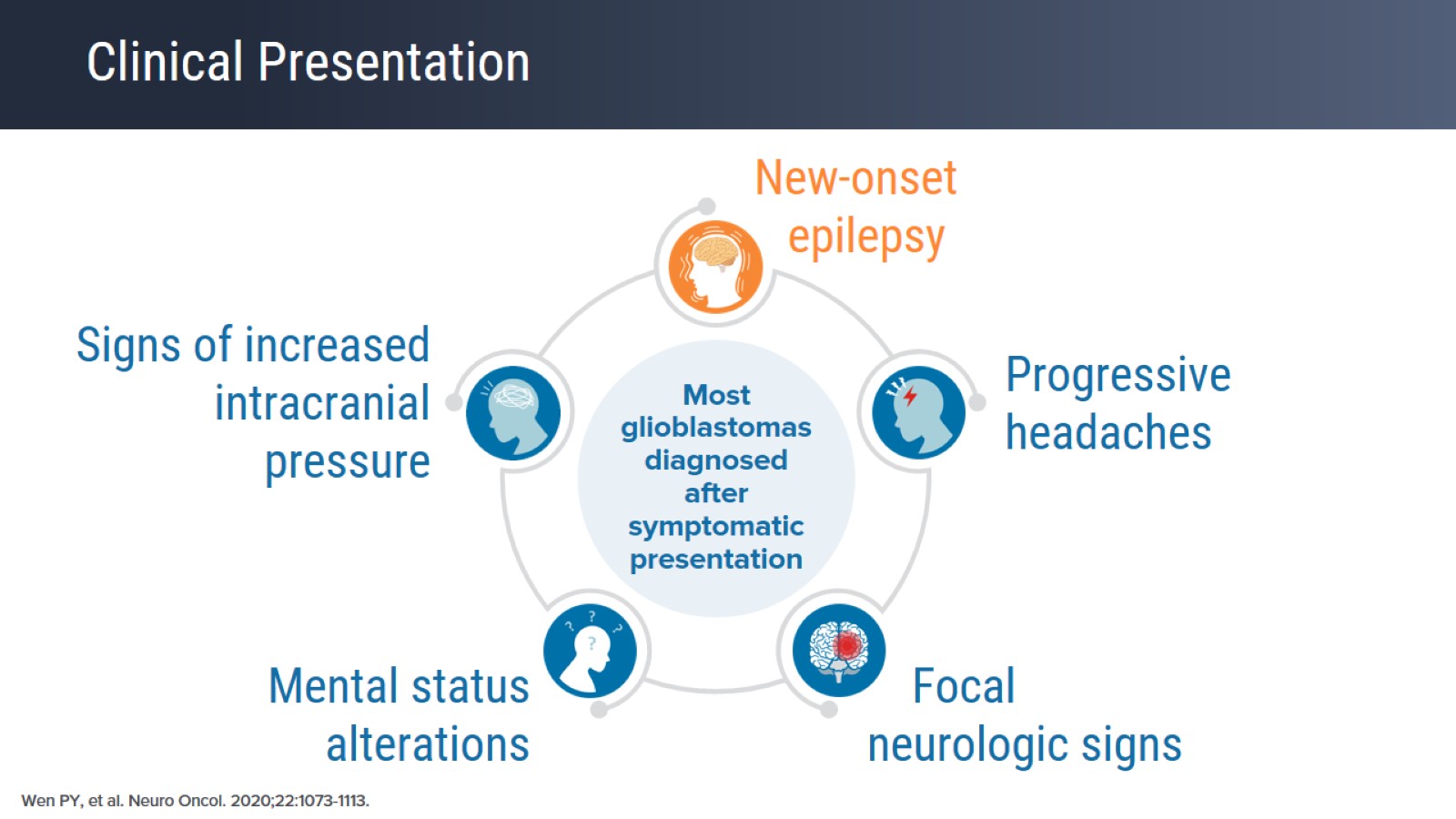 Clinical Presentation
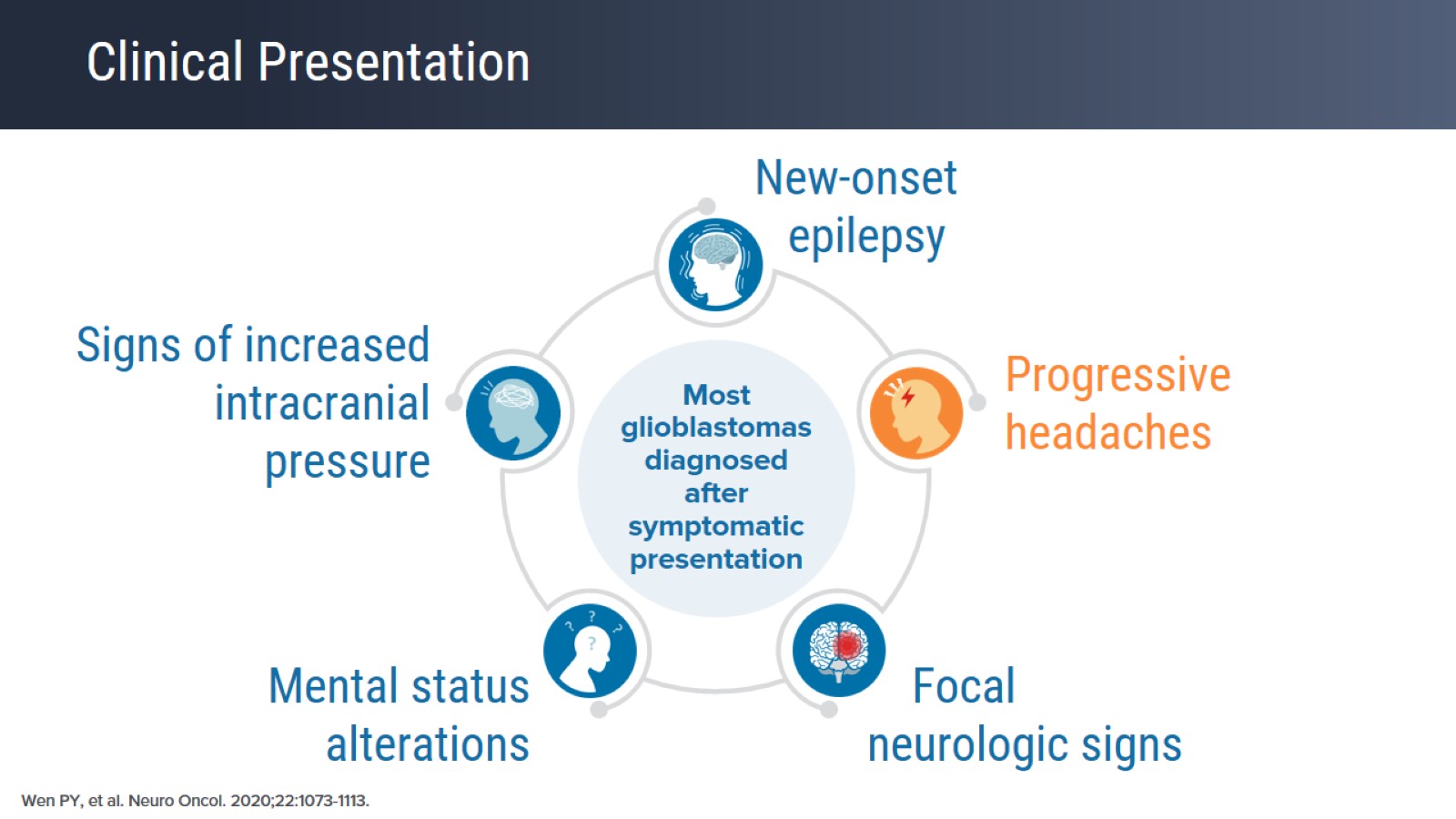 Clinical Presentation
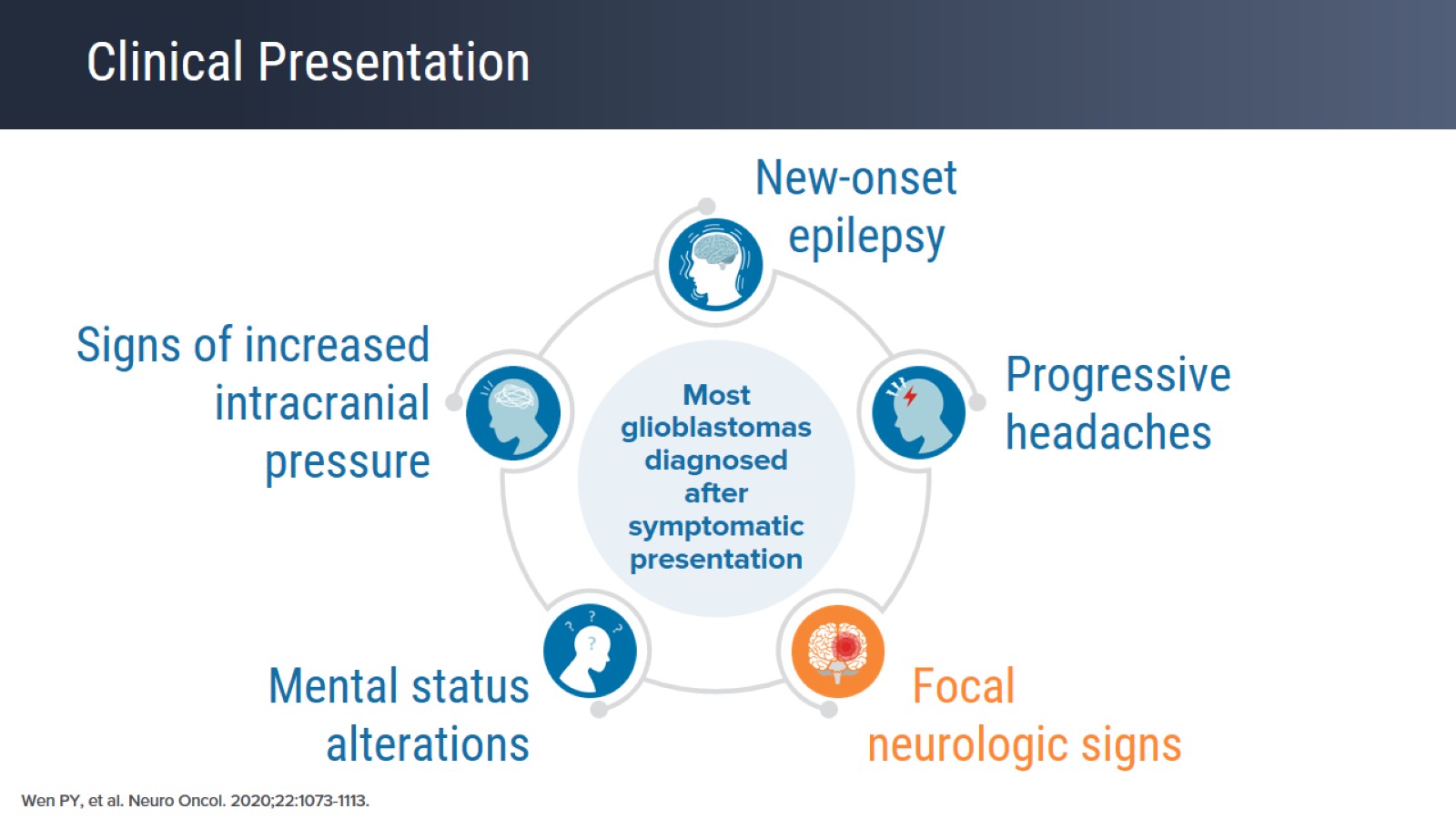 Clinical Presentation
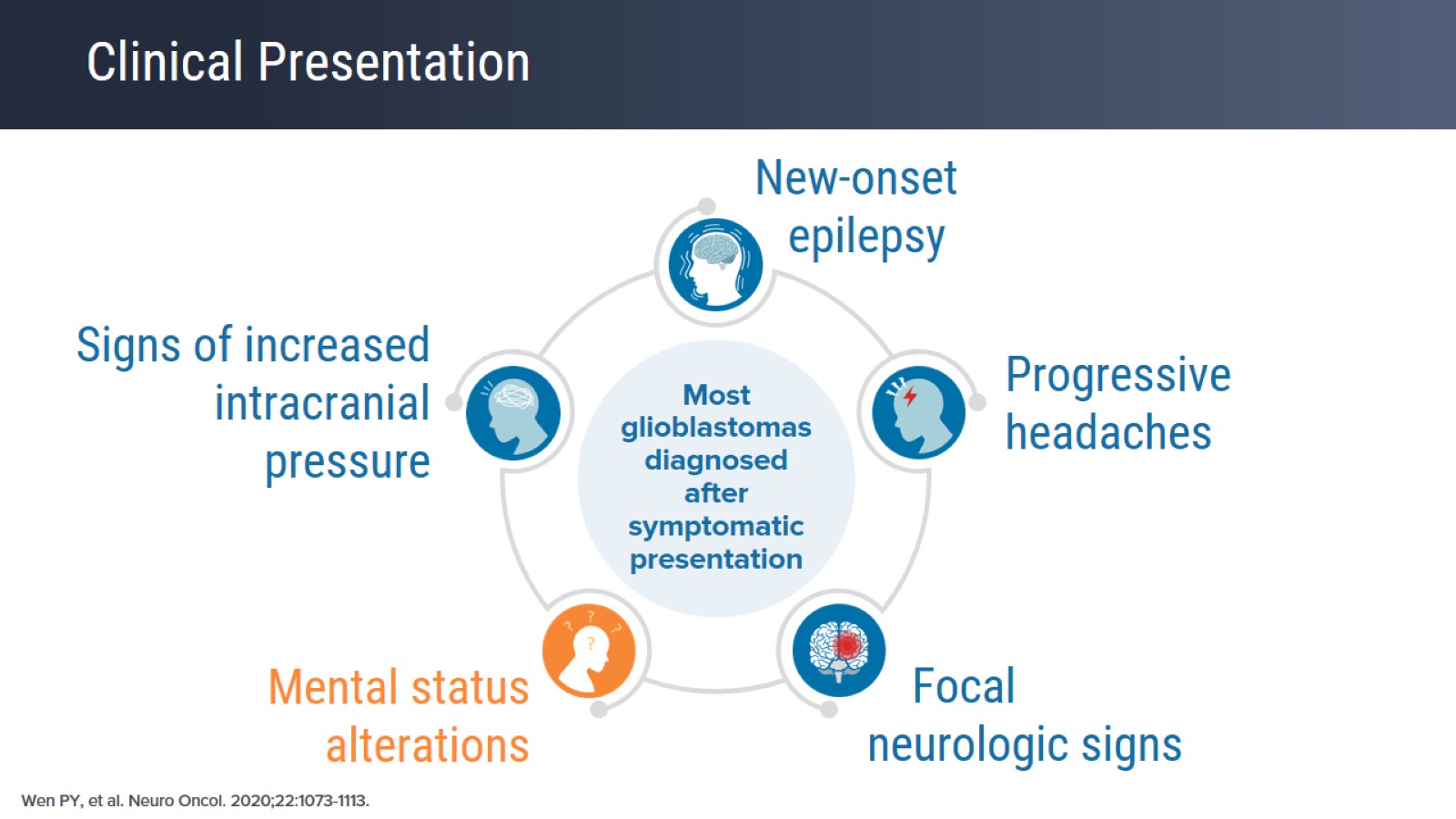 Clinical Presentation
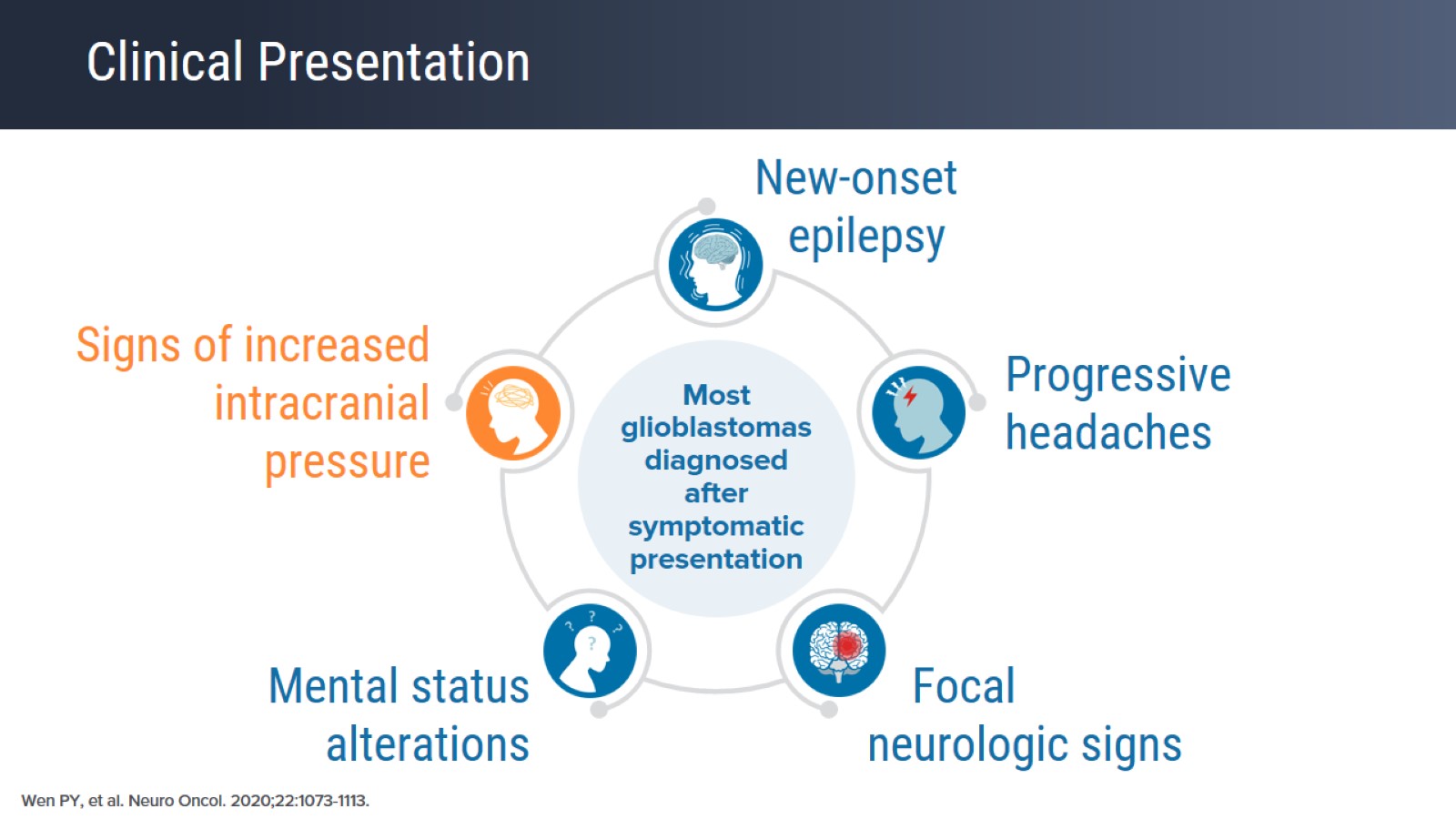 Clinical Presentation
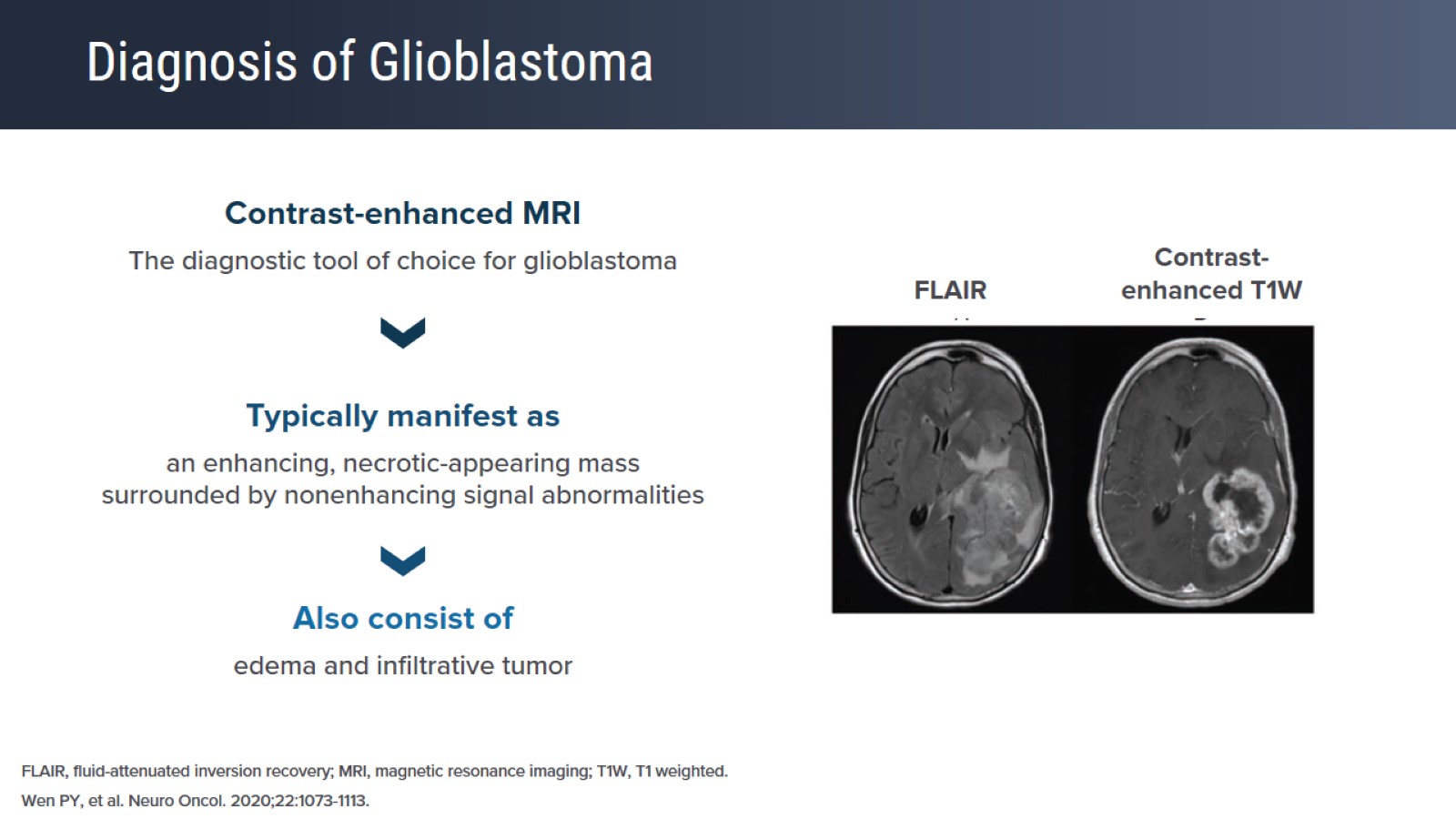 Diagnosis of Glioblastoma
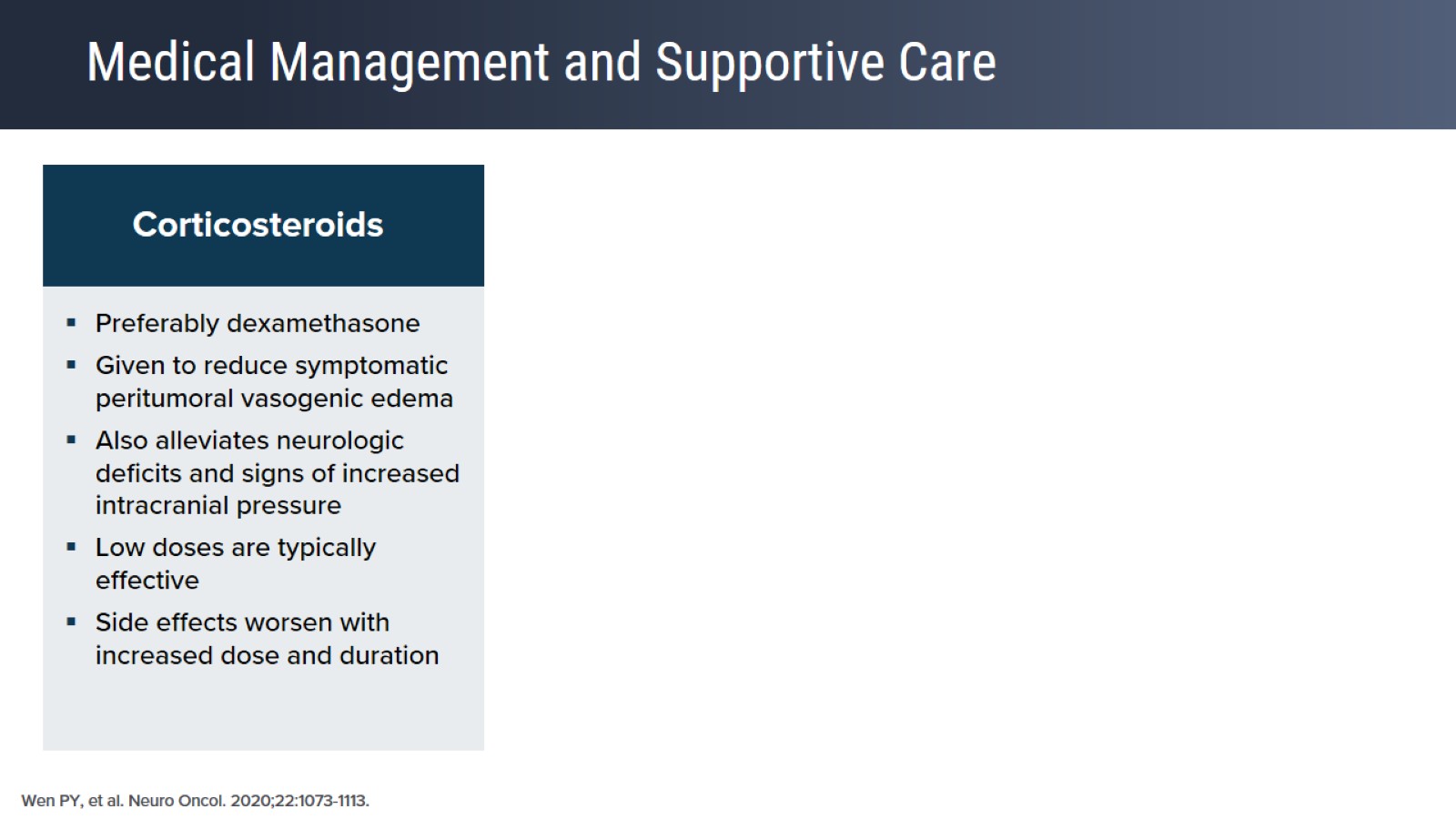 Medical Management and Supportive Care
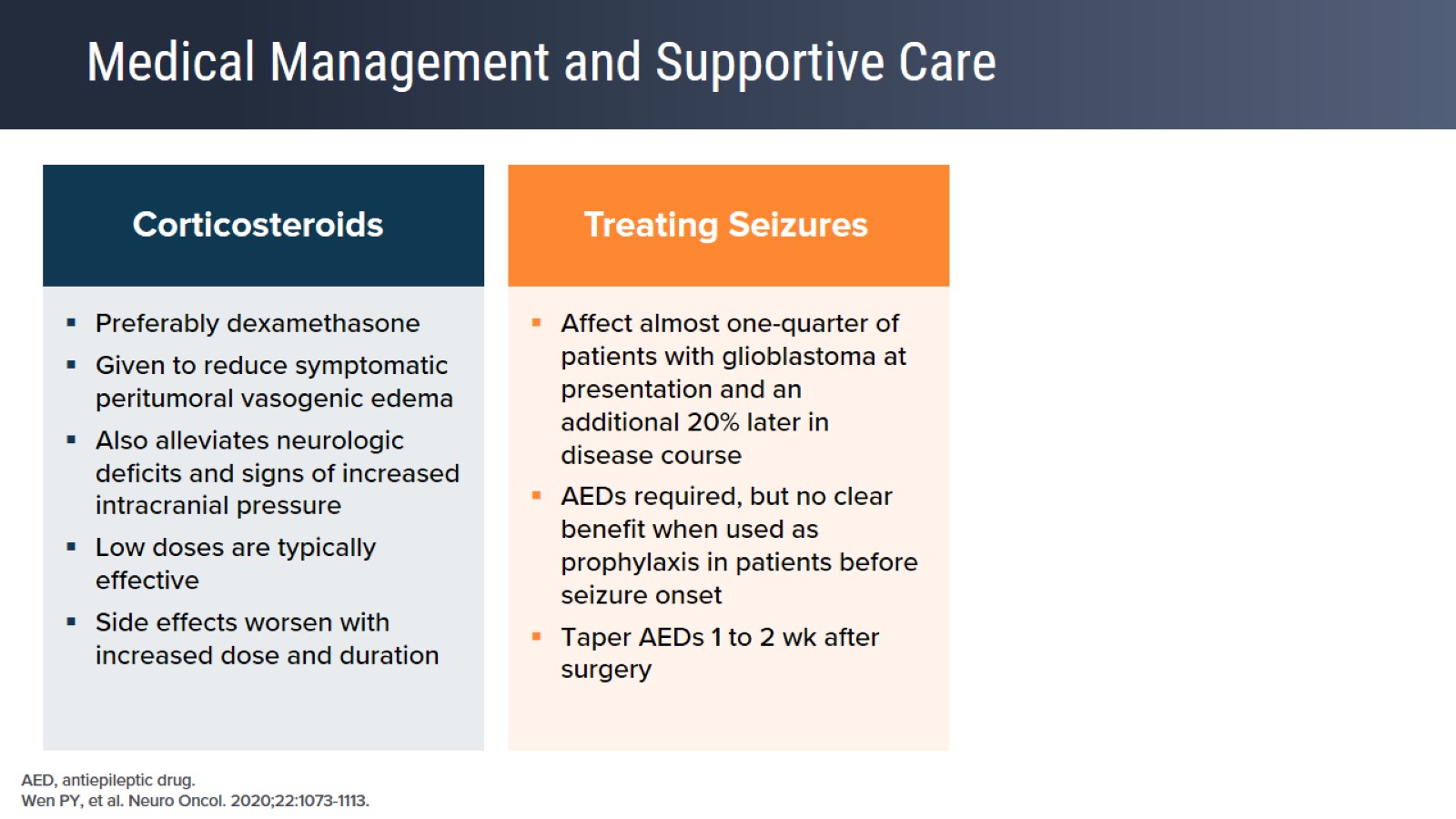 Medical Management and Supportive Care
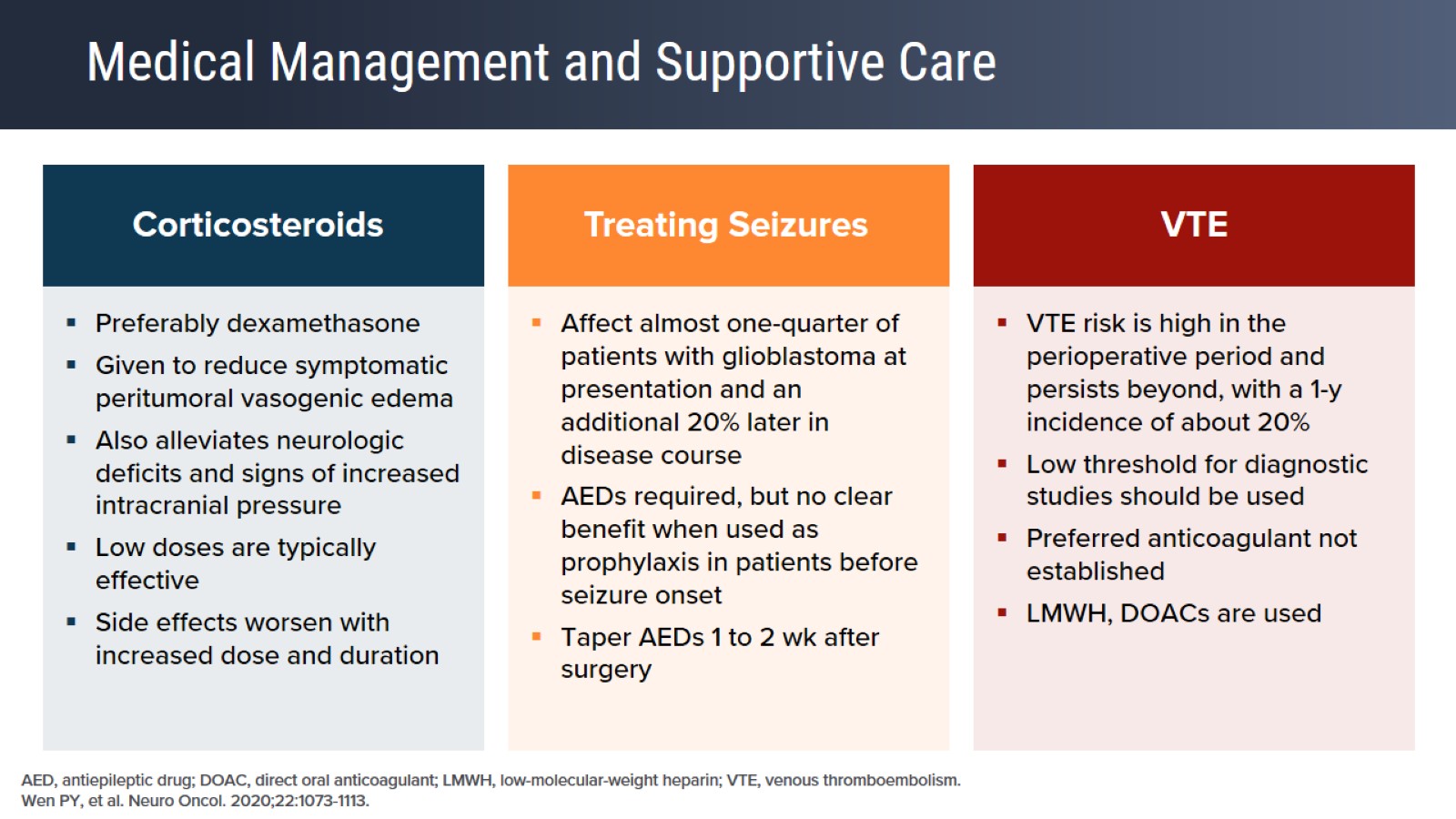 Medical Management and Supportive Care
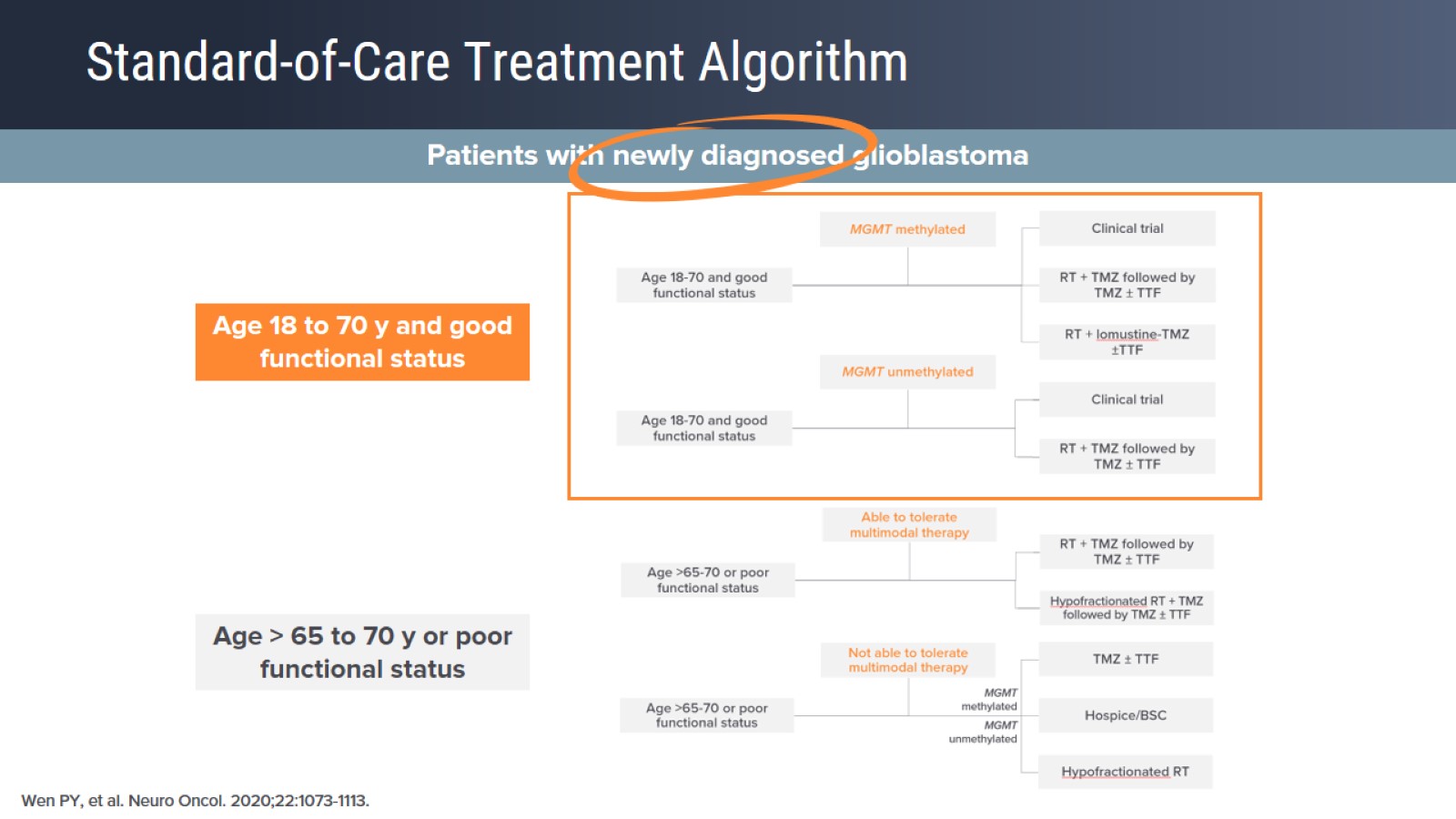 Standard-of-Care Treatment Algorithm
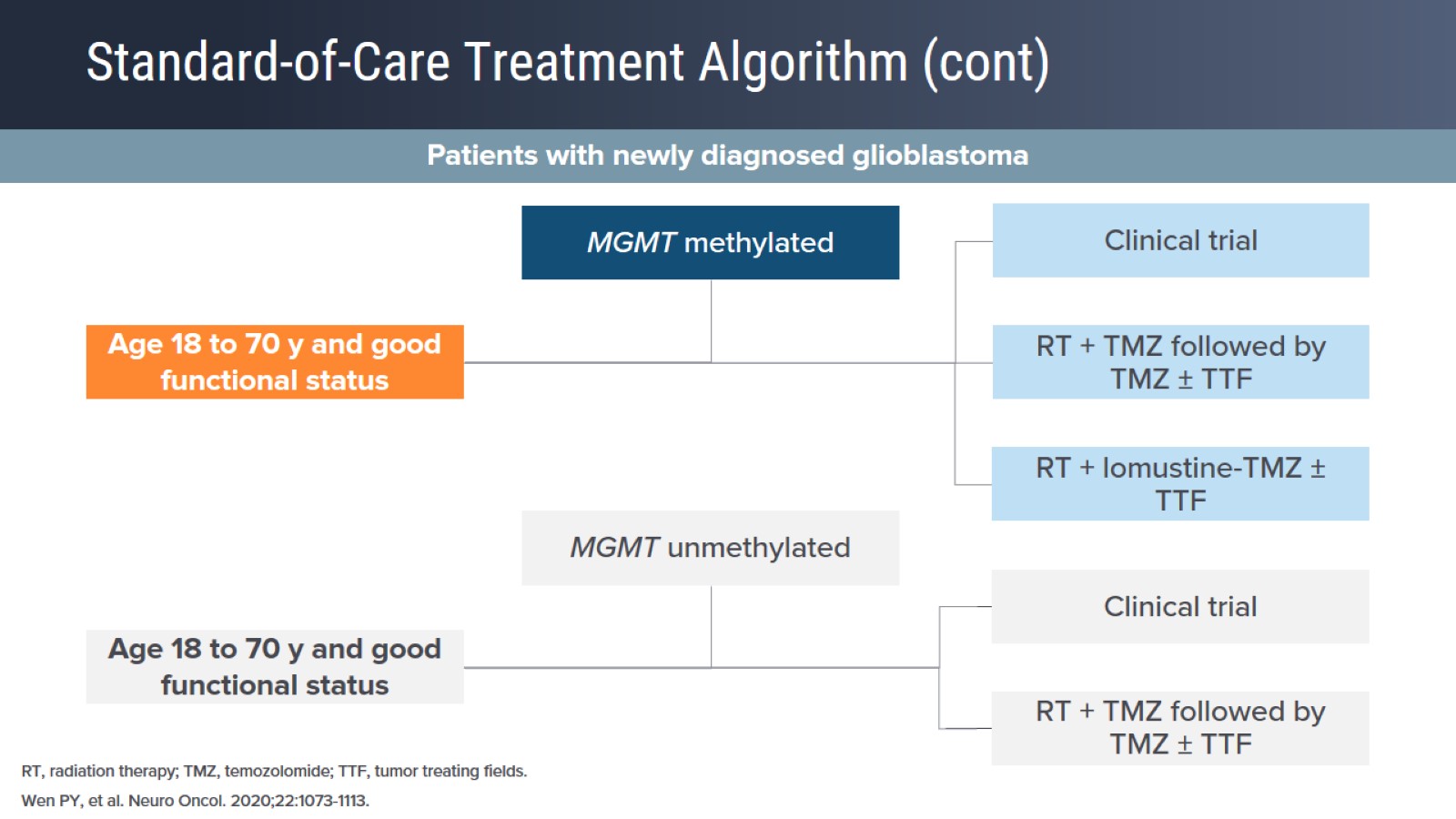 Standard-of-Care Treatment Algorithm (cont)
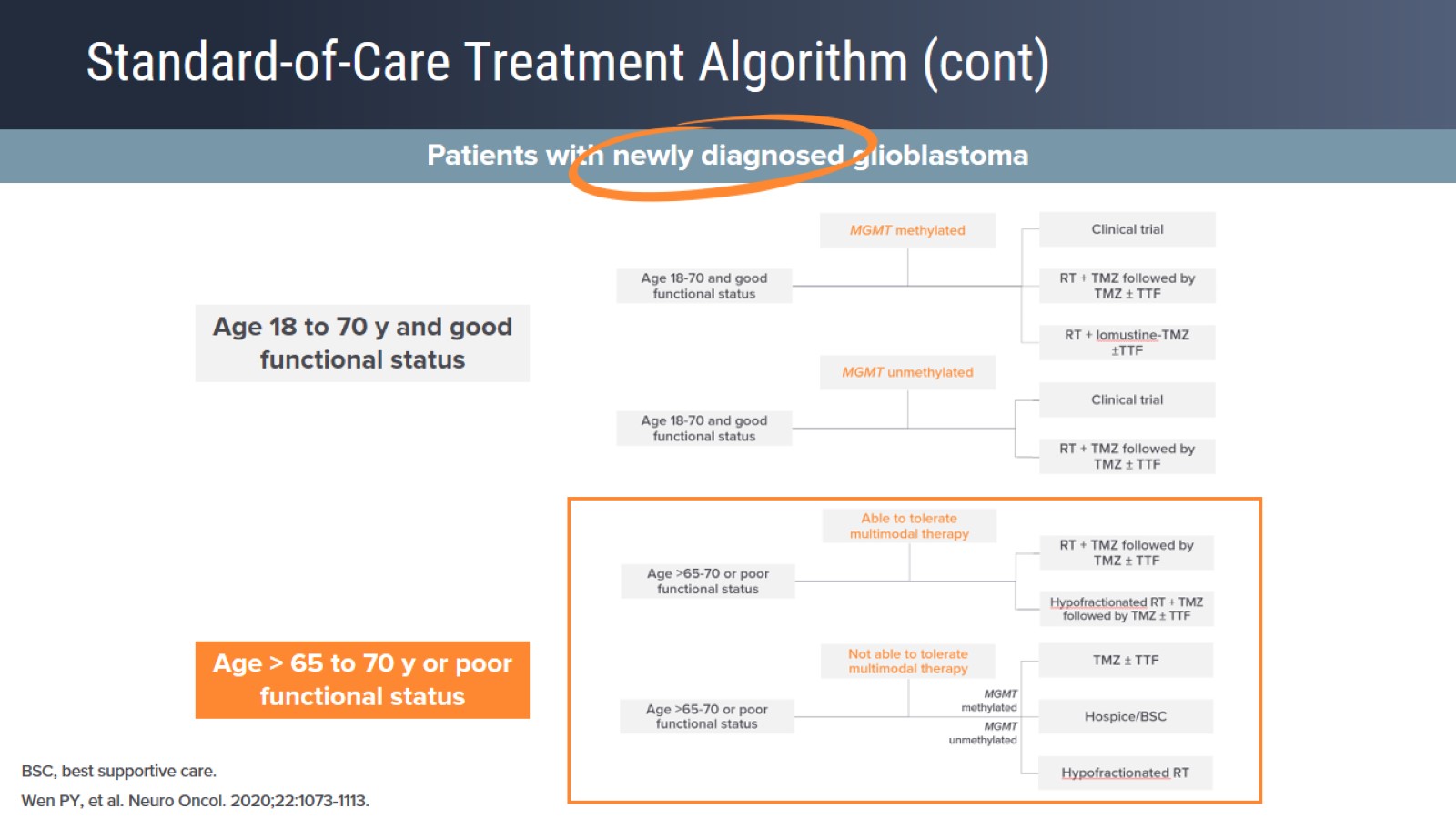 Standard-of-Care Treatment Algorithm (cont)
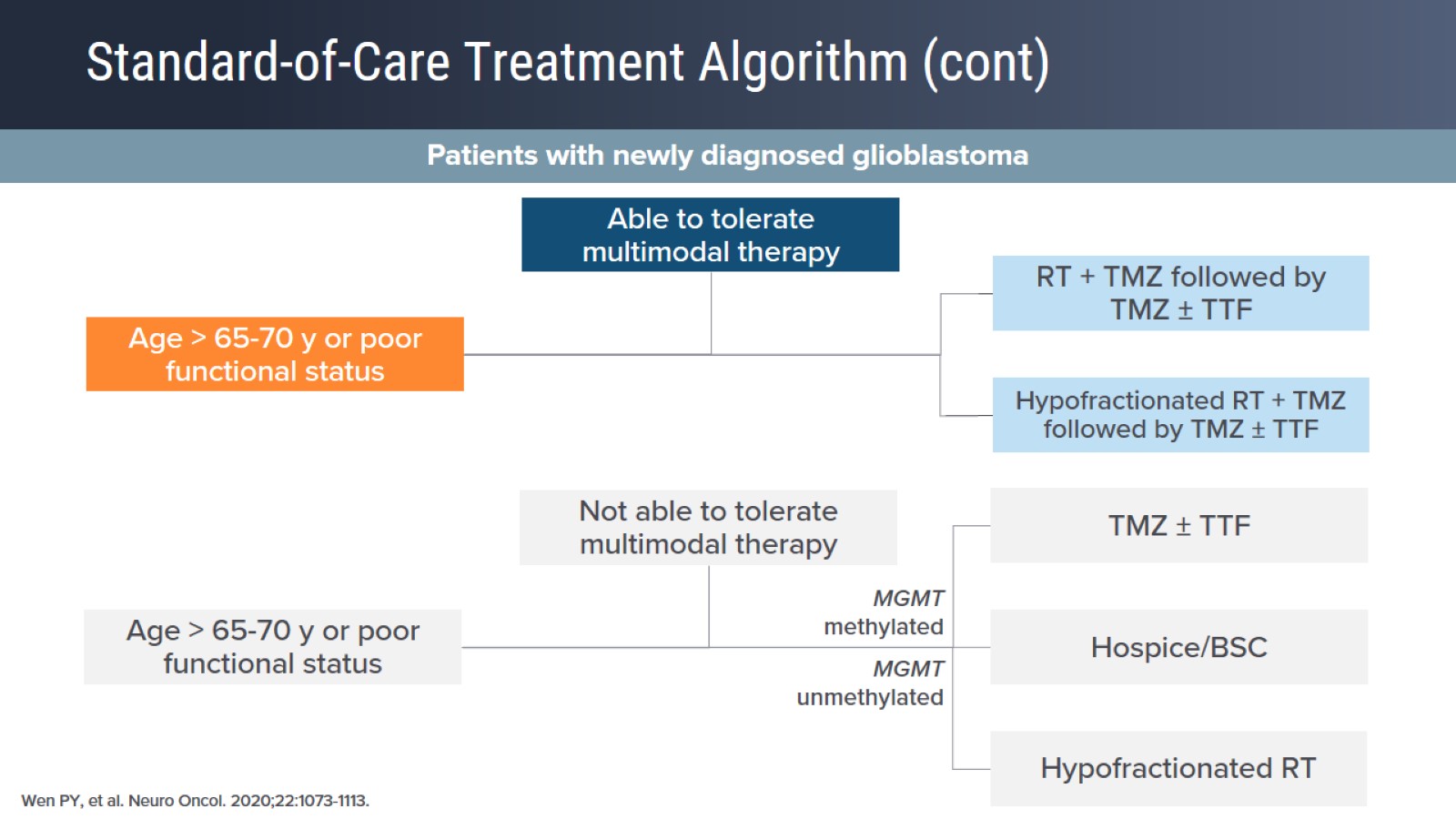 Standard-of-Care Treatment Algorithm (cont)
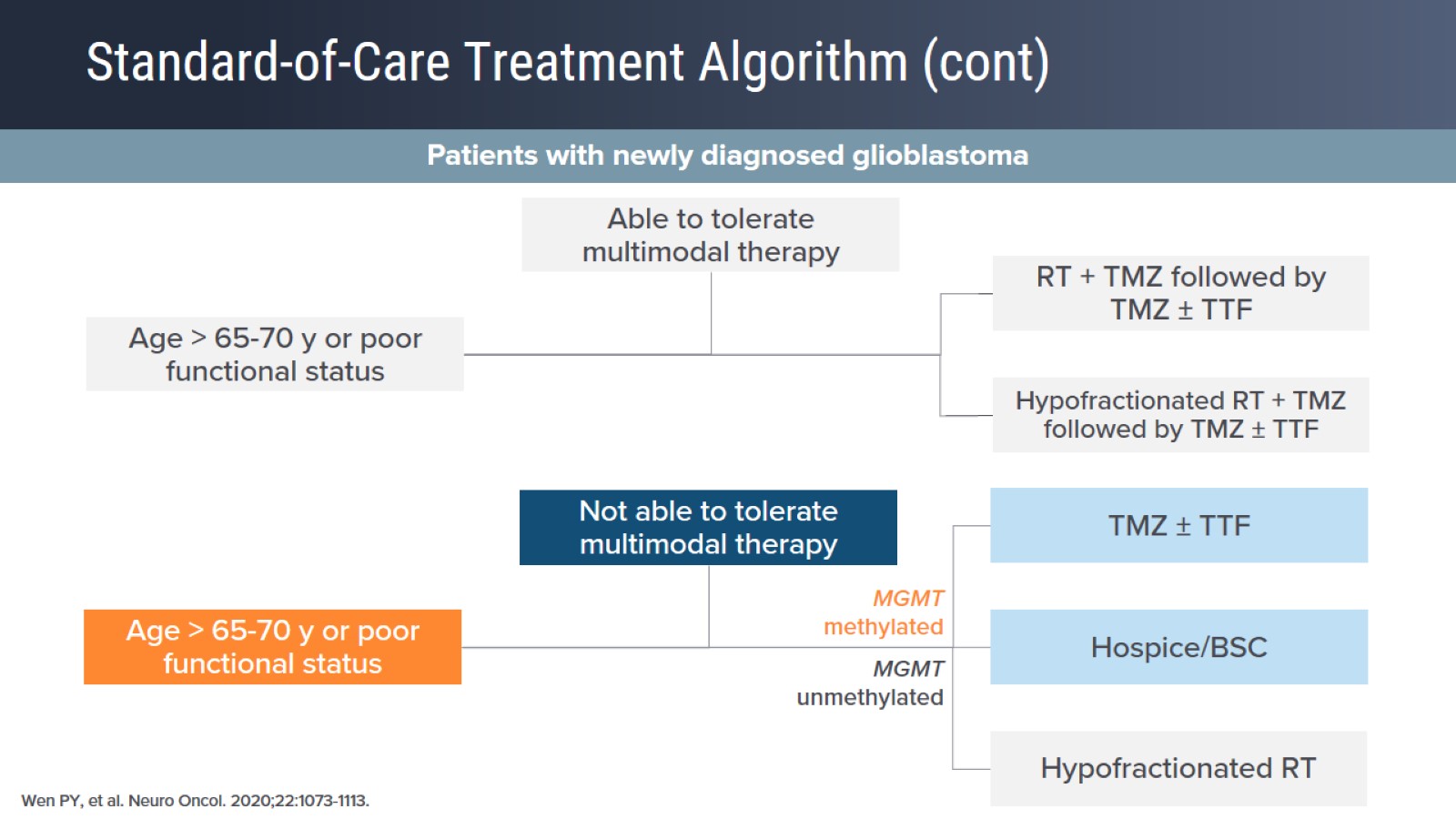 Standard-of-Care Treatment Algorithm (cont)
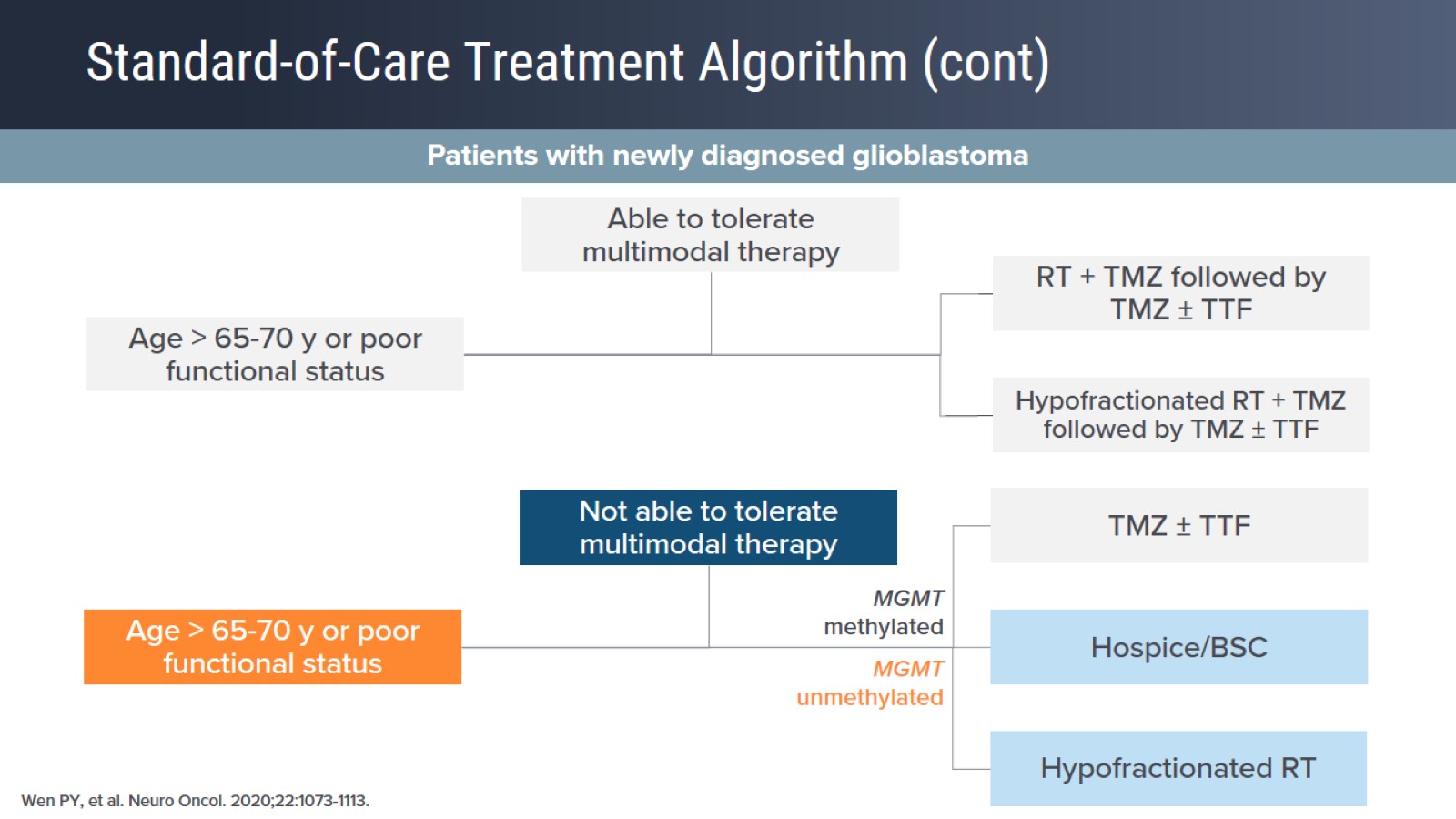 Standard-of-Care Treatment Algorithm (cont)
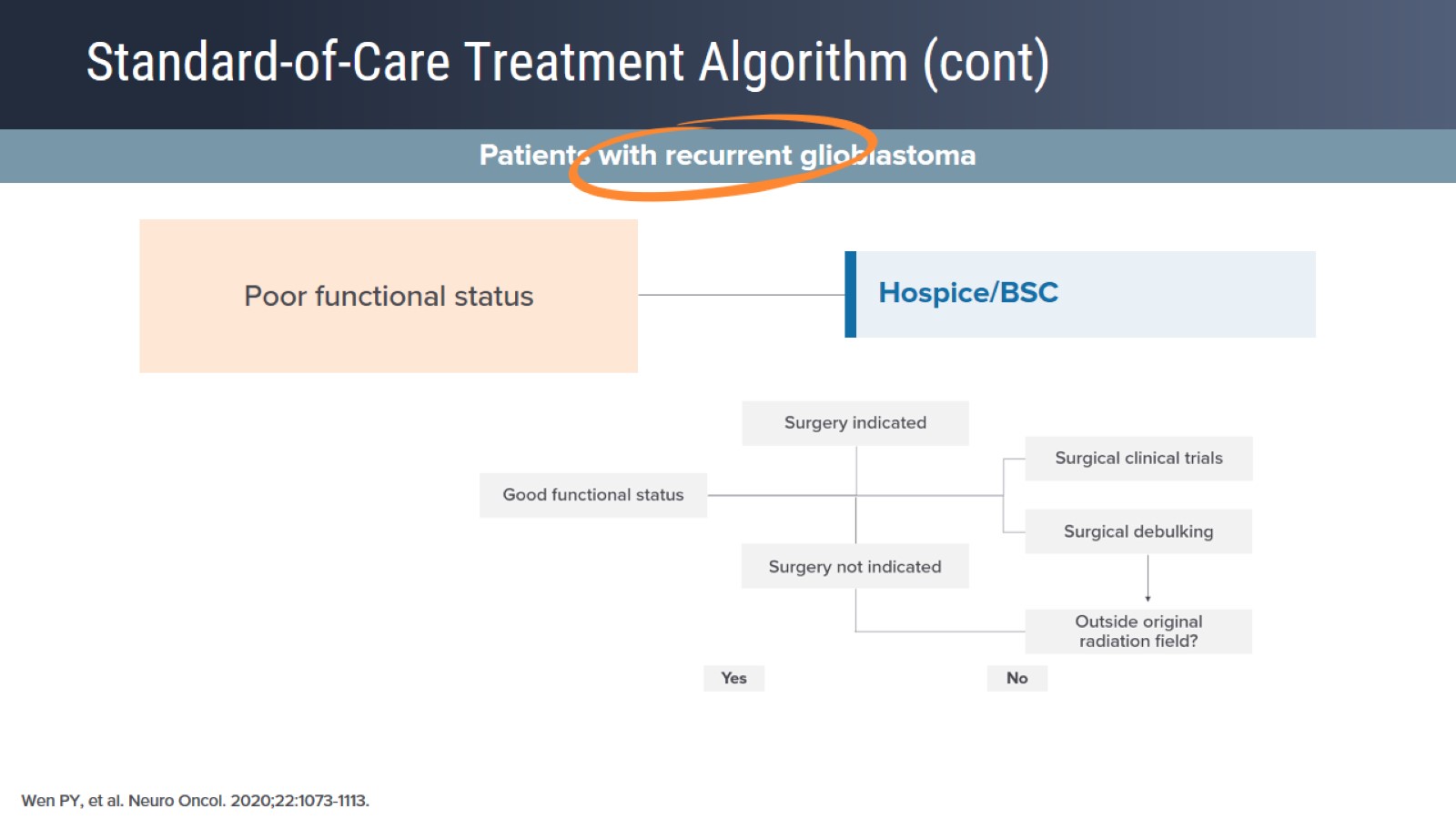 Standard-of-Care Treatment Algorithm (cont)
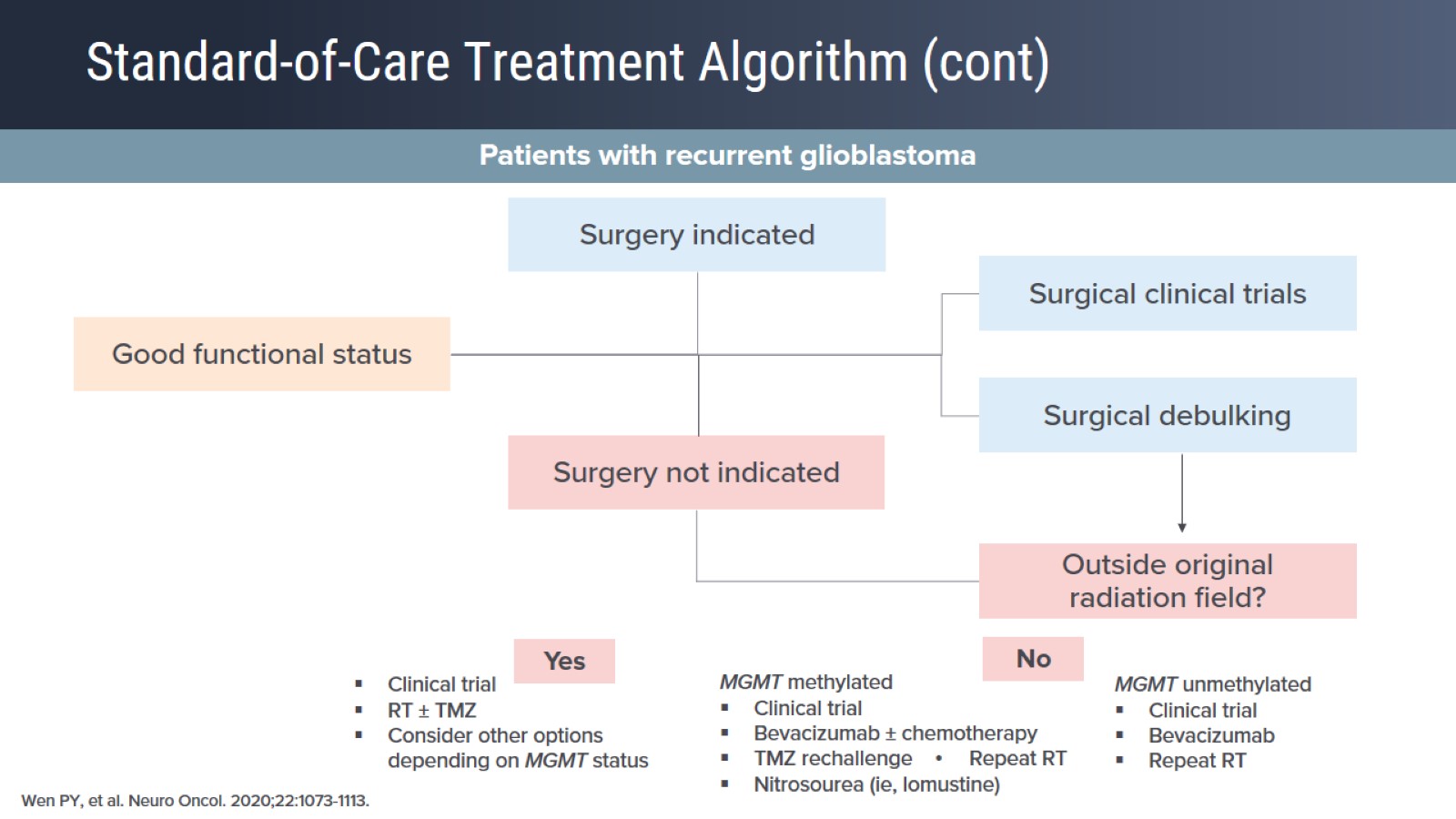 Standard-of-Care Treatment Algorithm (cont)
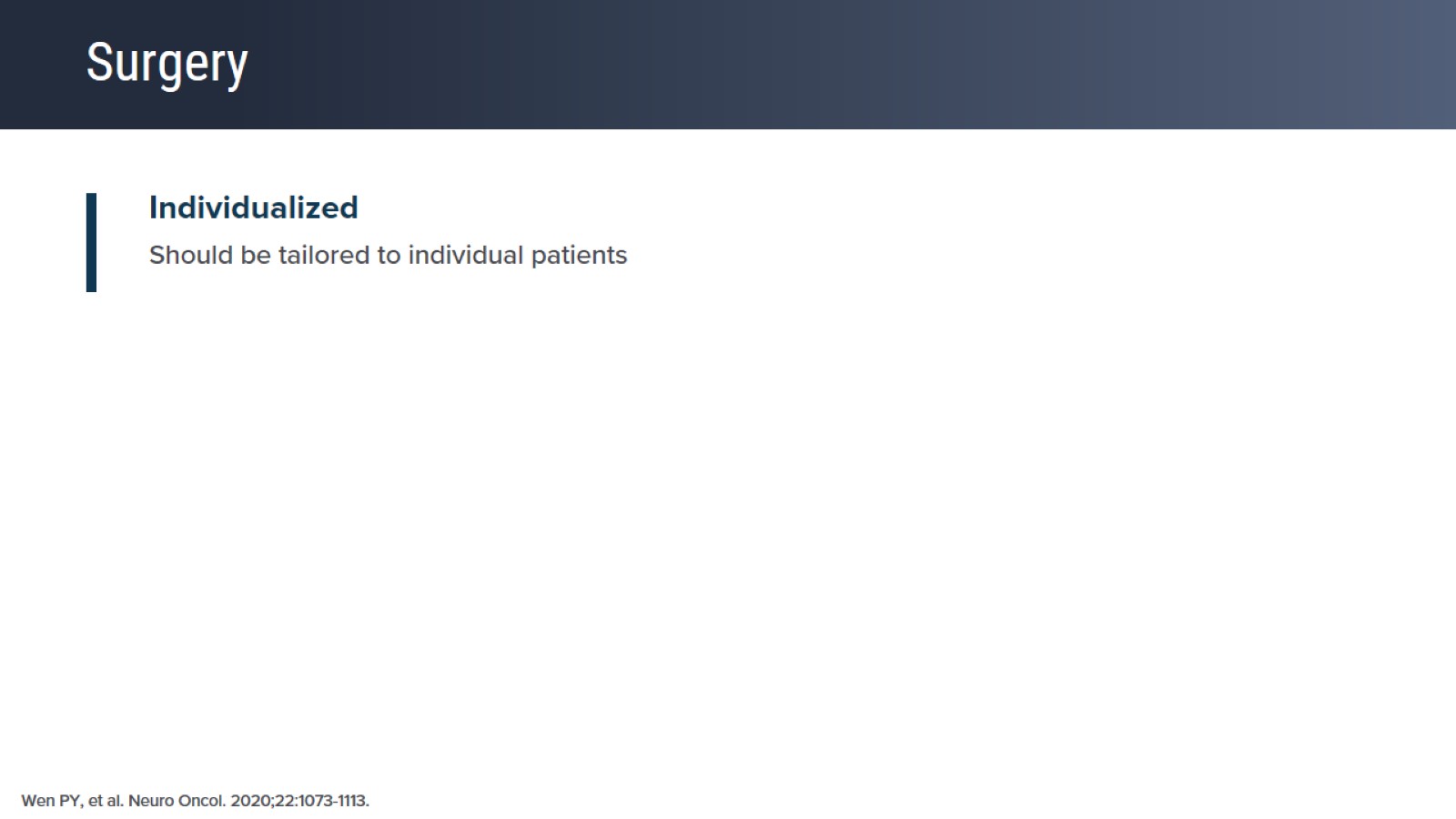 Surgery
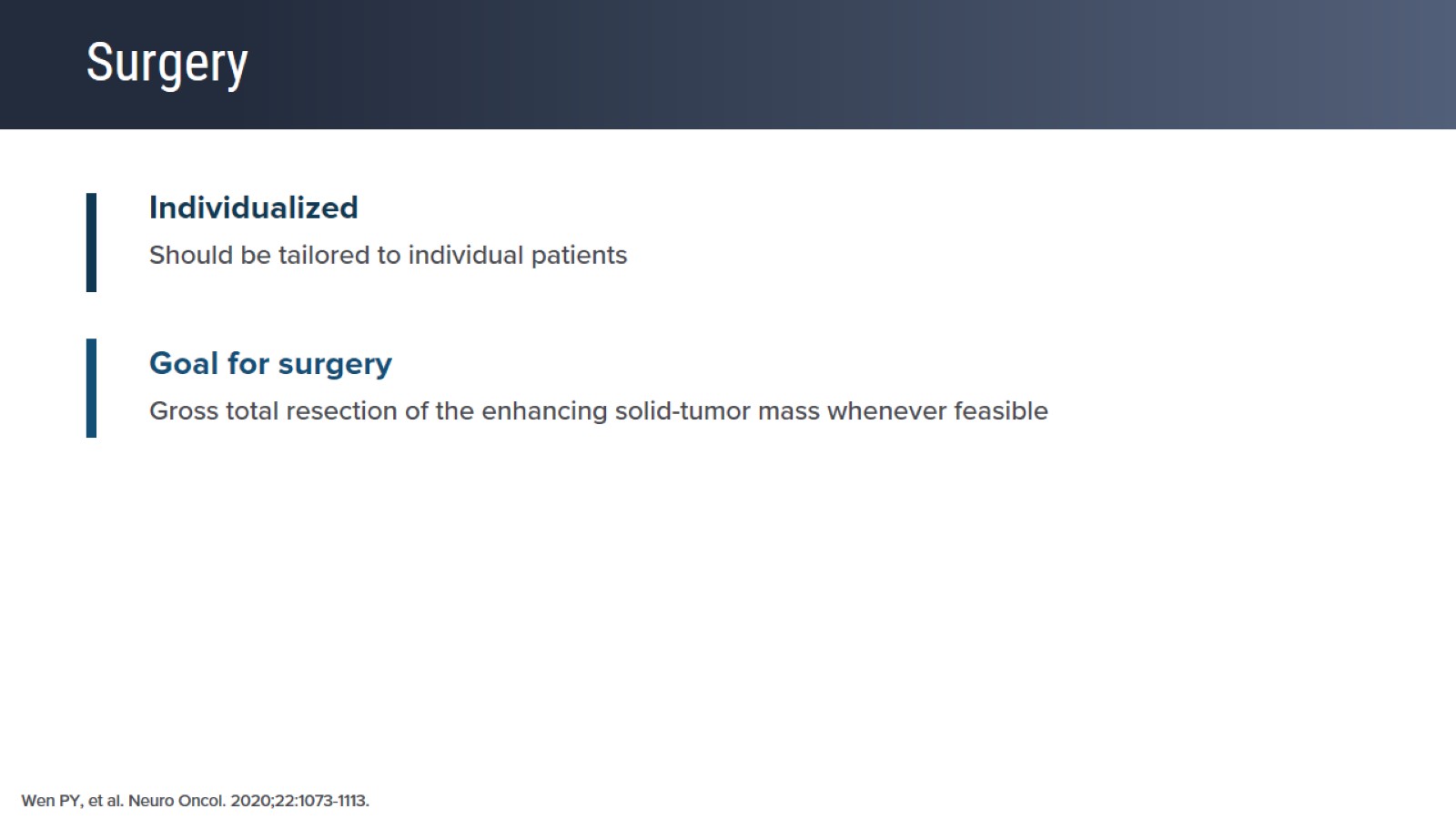 Surgery
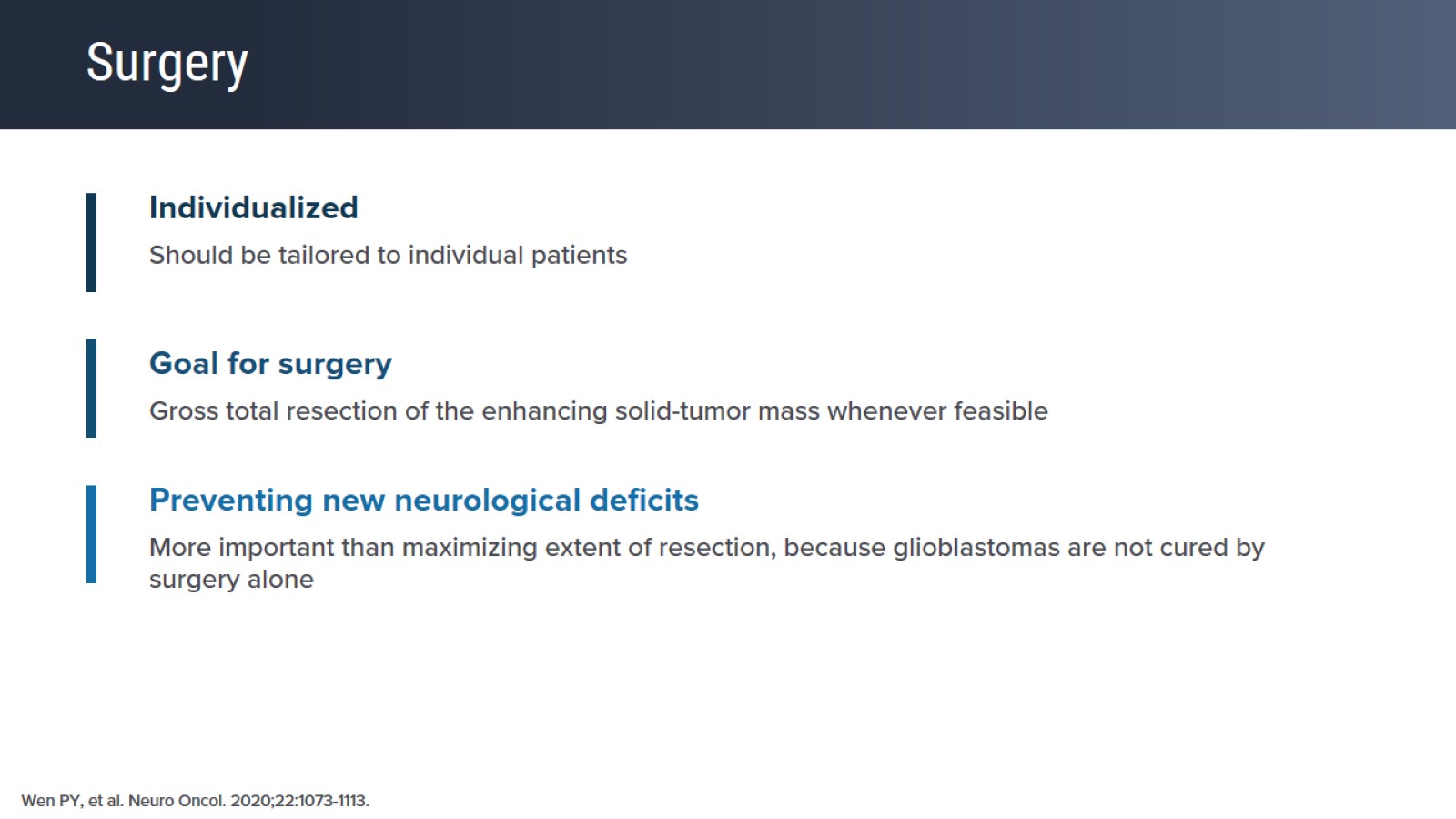 Surgery
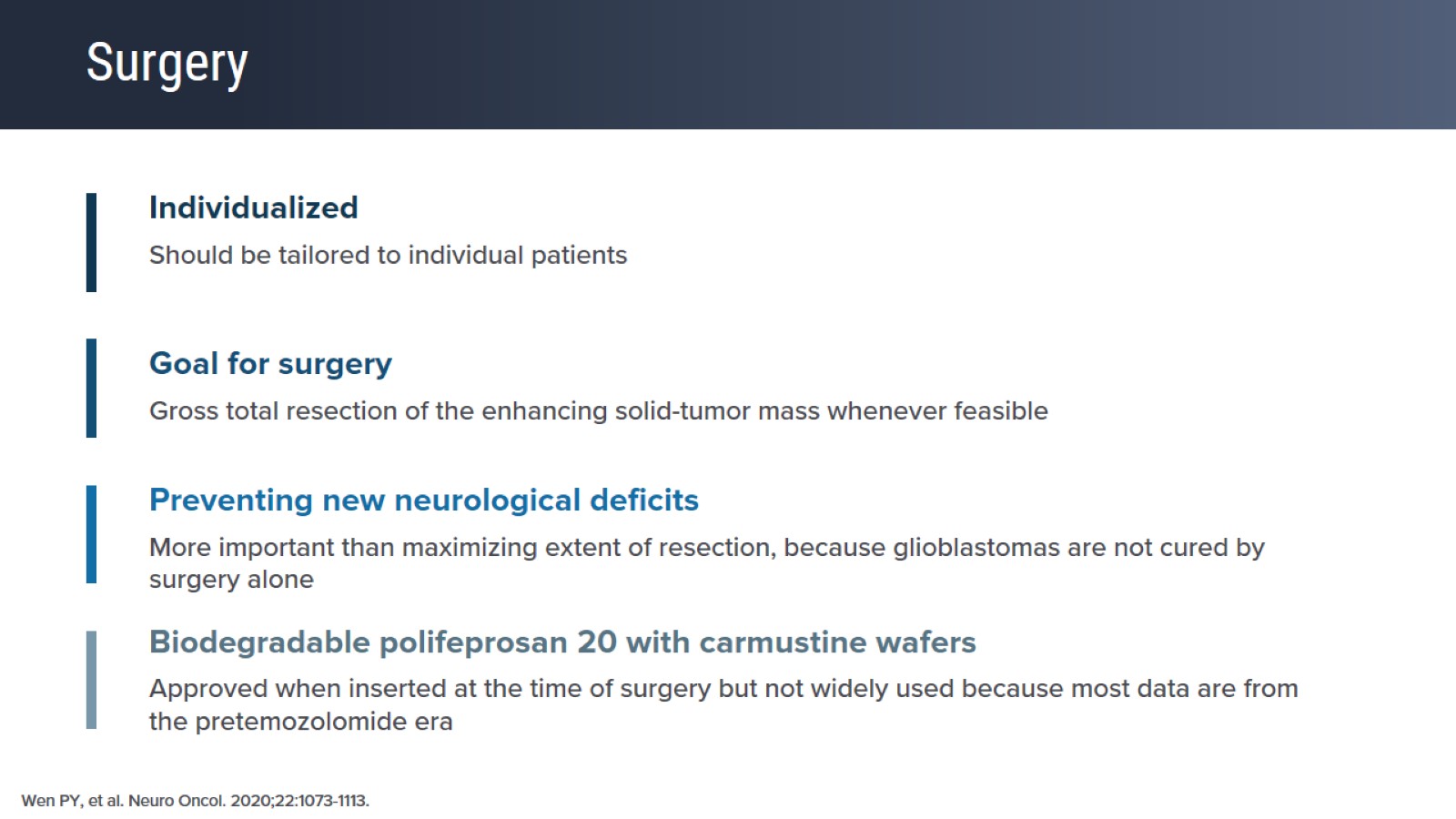 Surgery
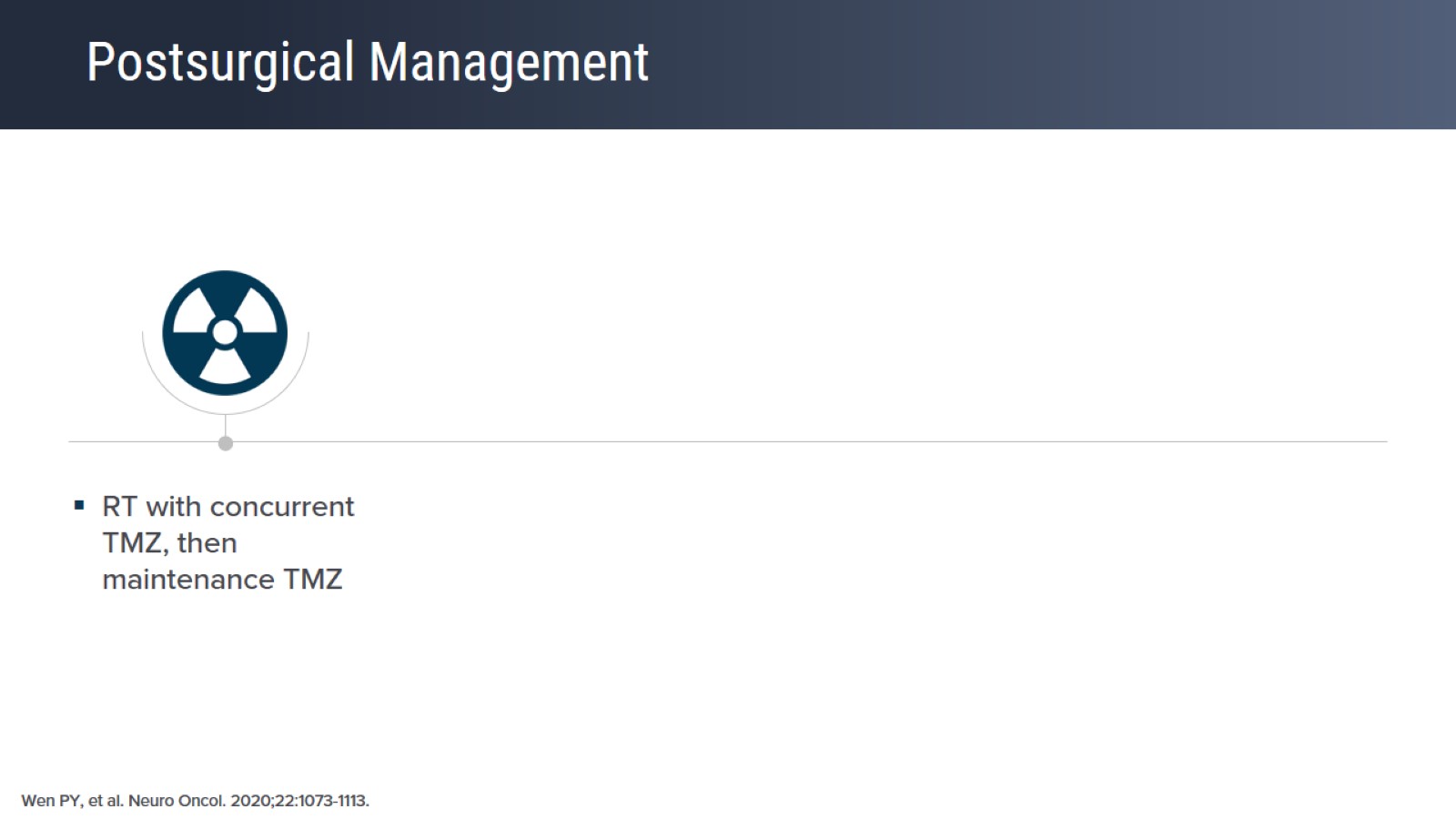 Postsurgical Management
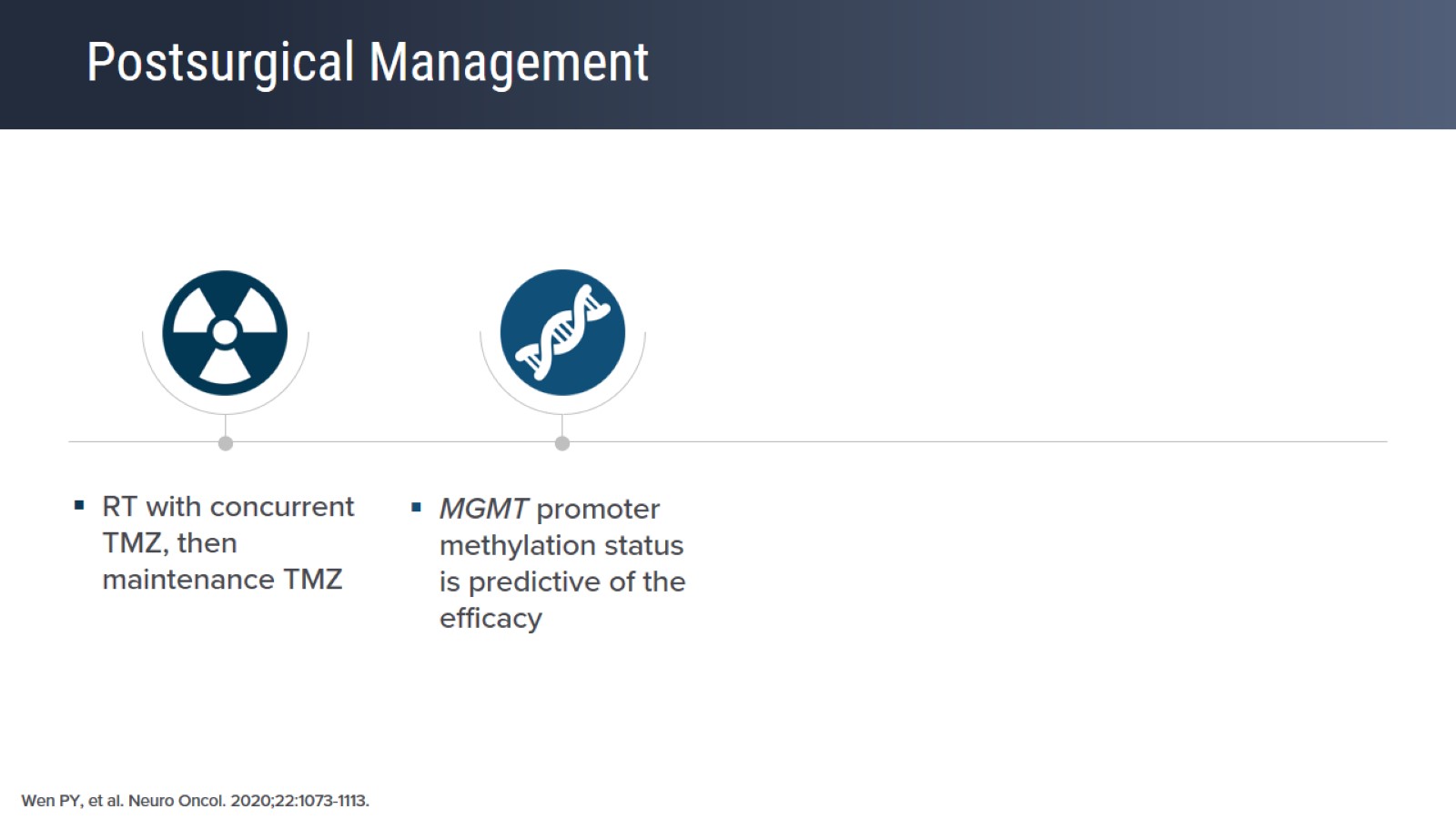 Postsurgical Management
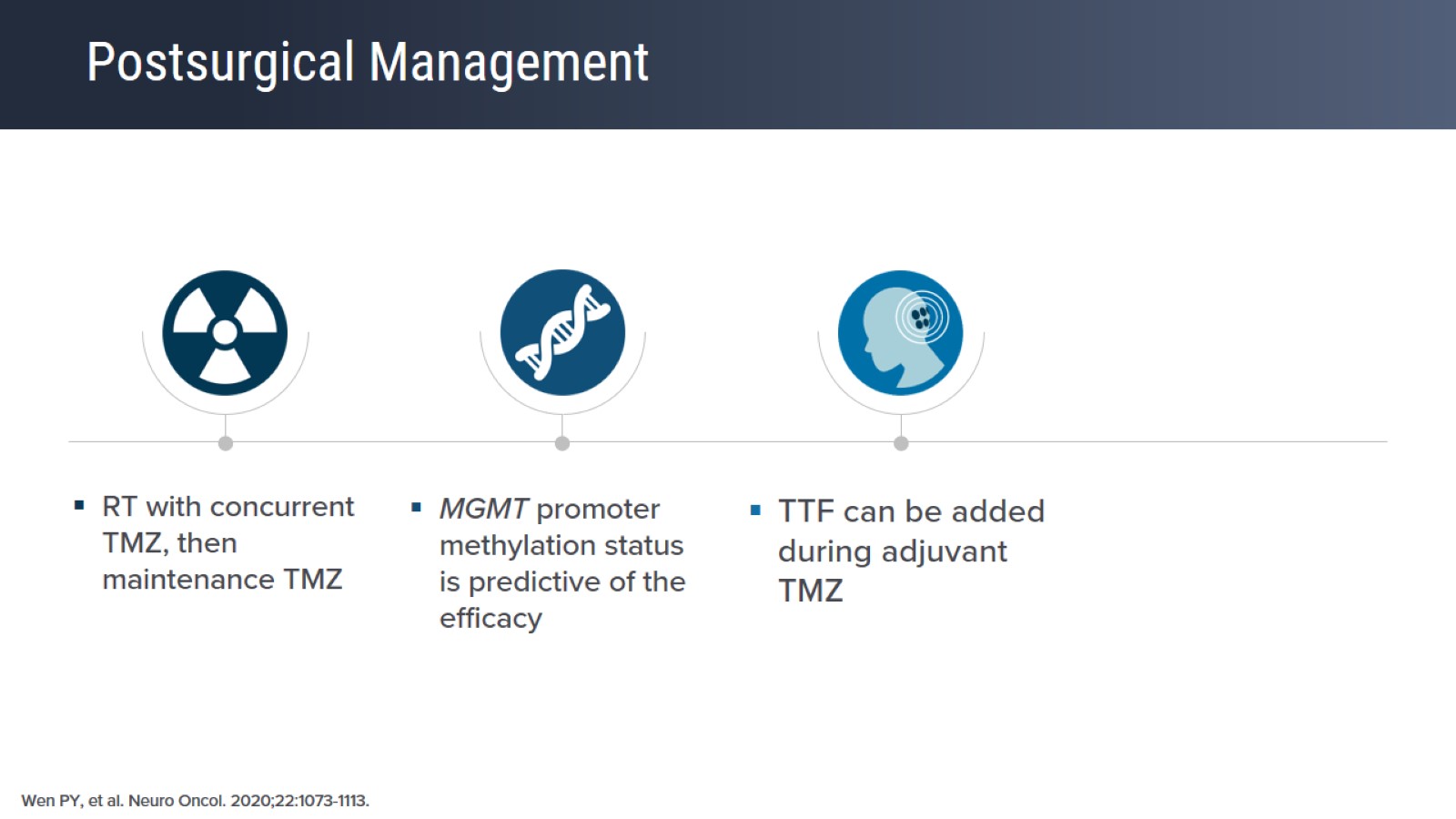 Postsurgical Management
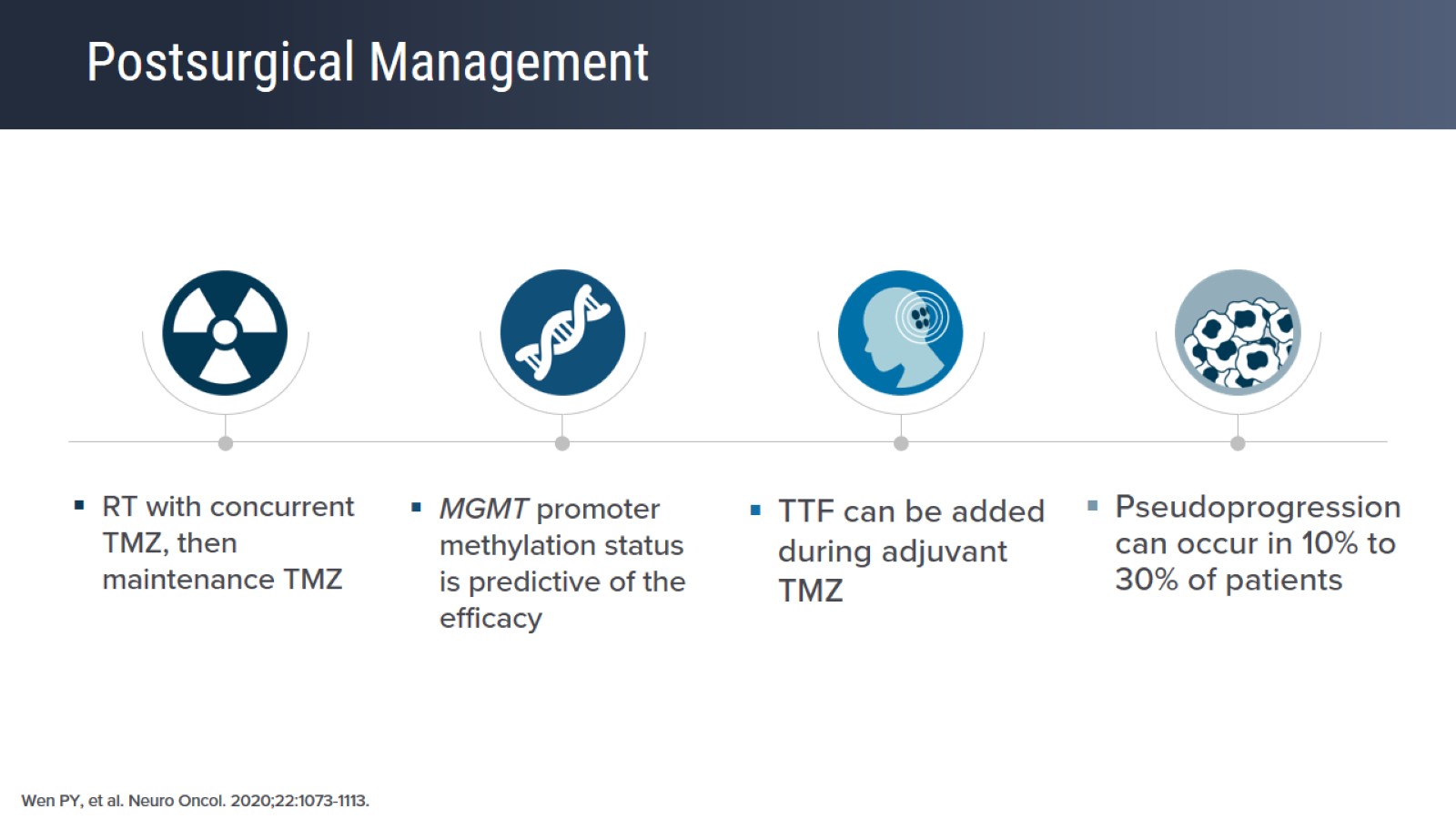 Postsurgical Management
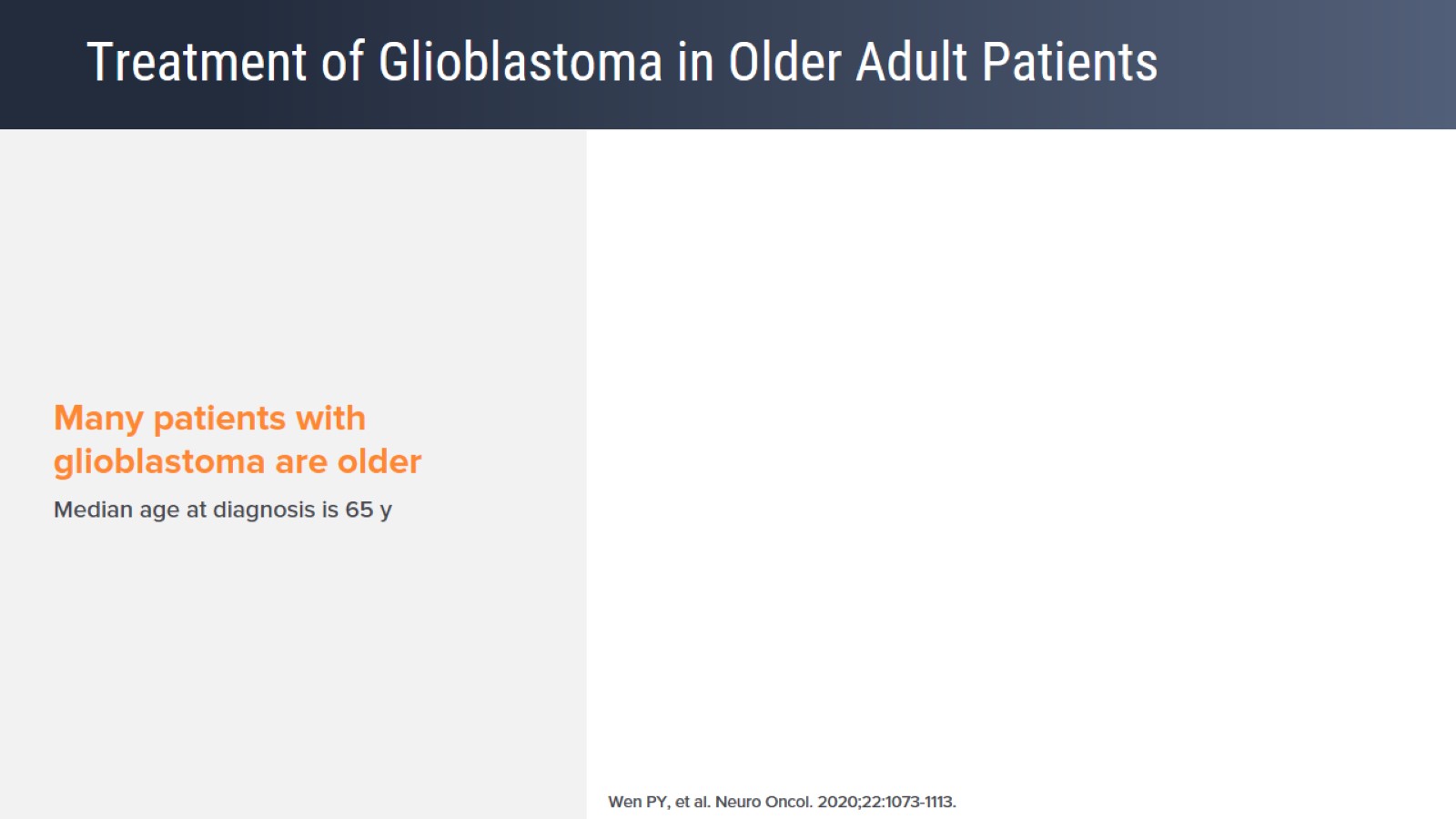 Treatment of Glioblastoma in Older Adult Patients
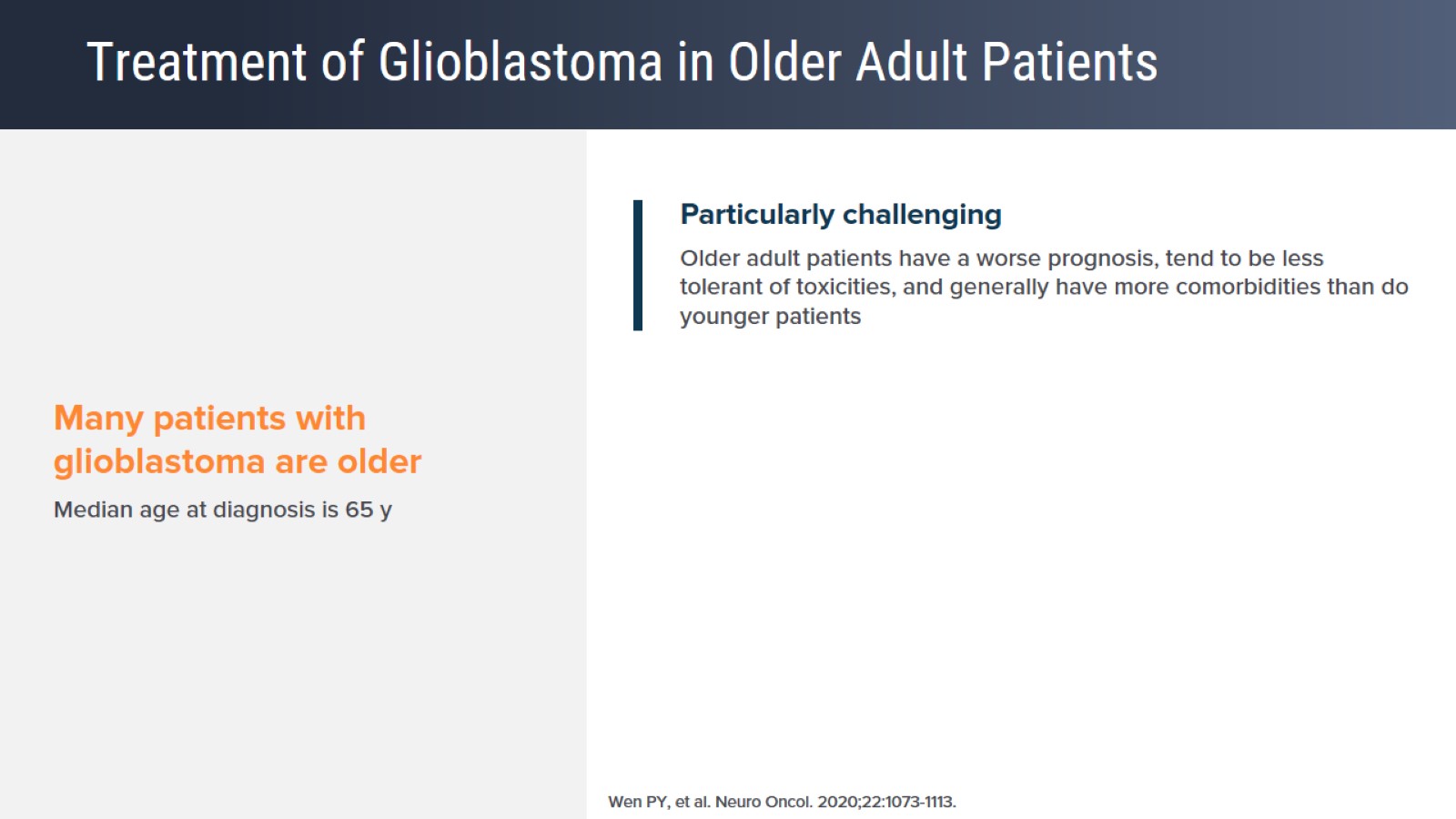 Treatment of Glioblastoma in Older Adult Patients
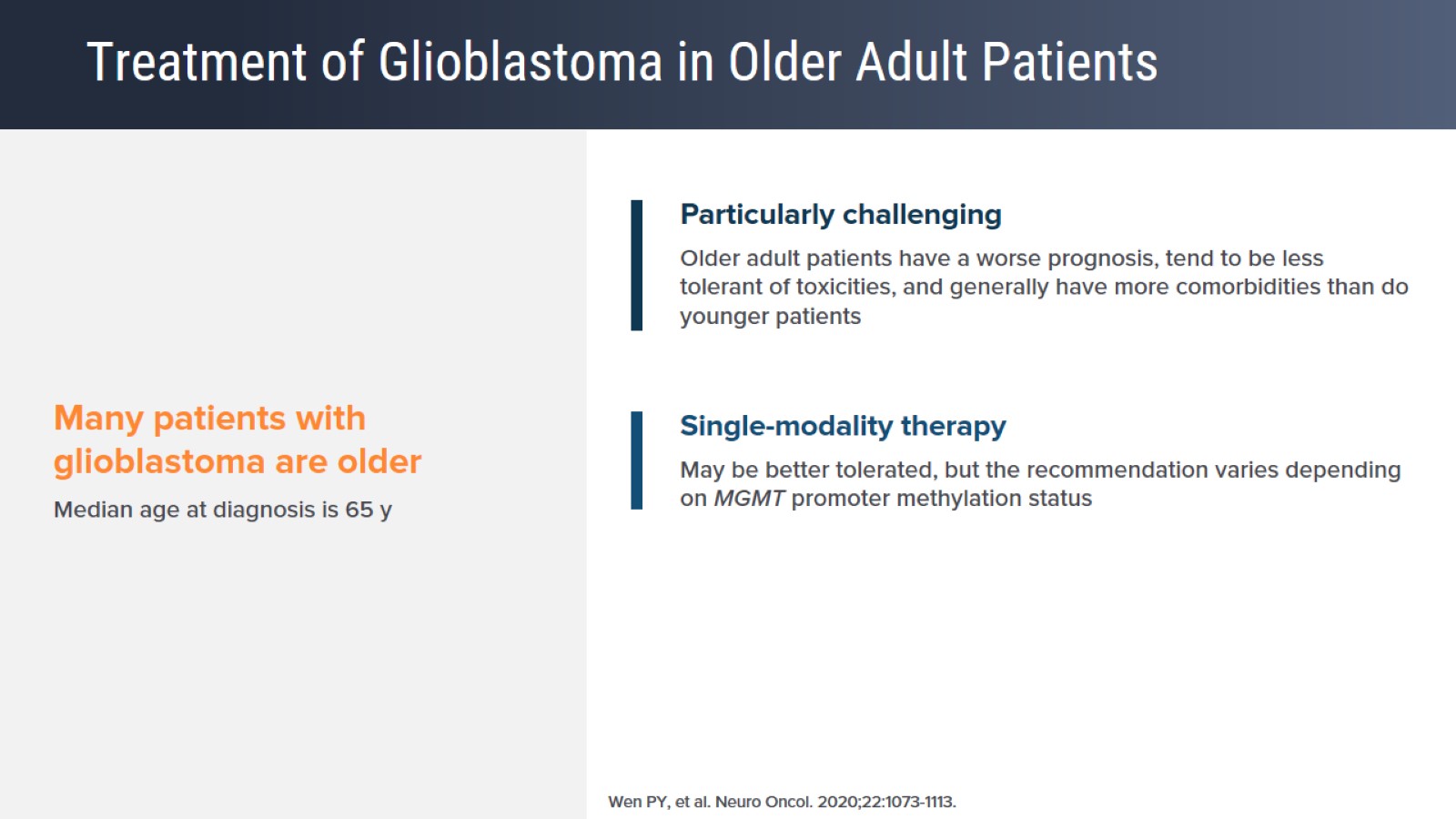 Treatment of Glioblastoma in Older Adult Patients
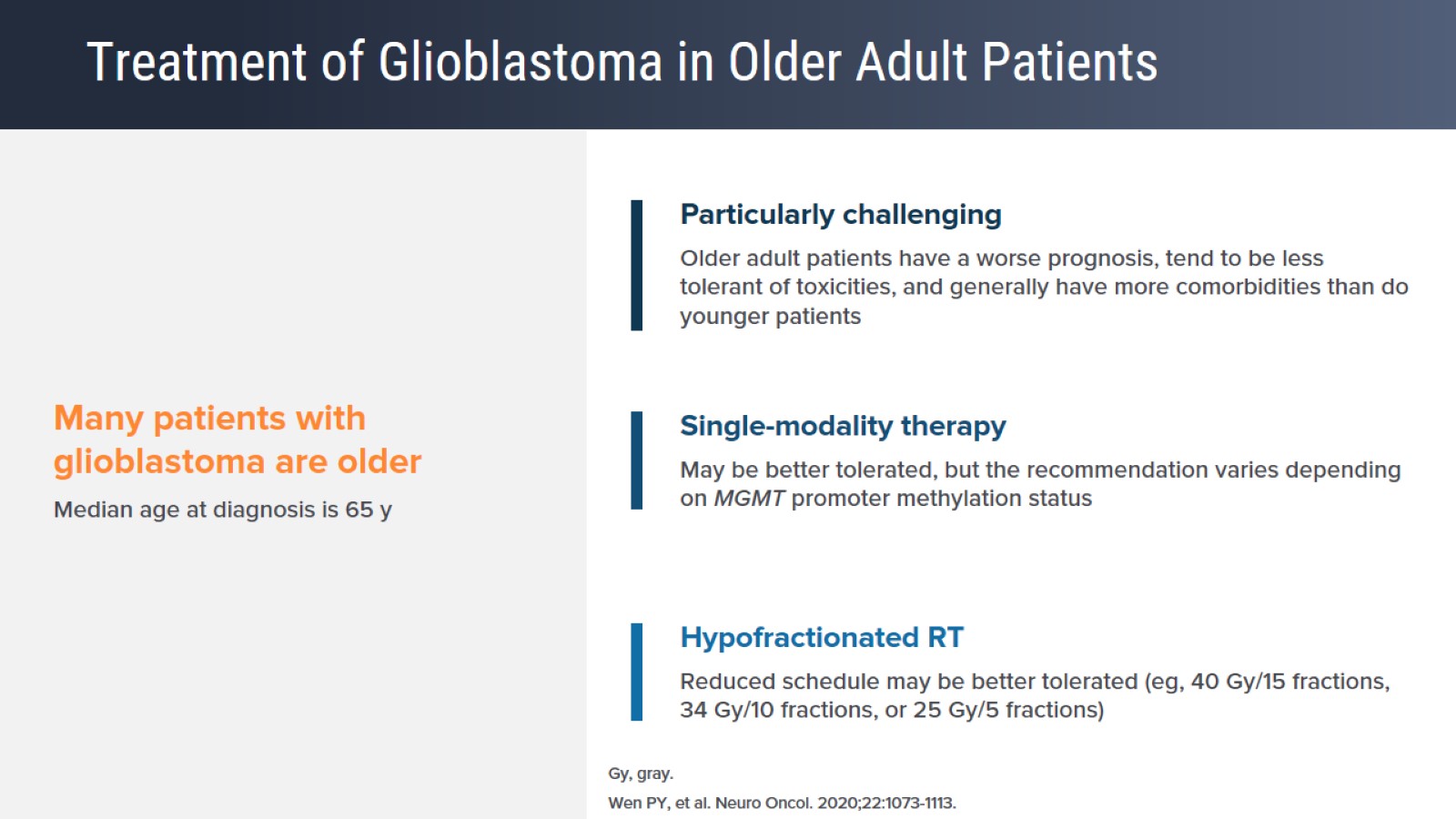 Treatment of Glioblastoma in Older Adult Patients
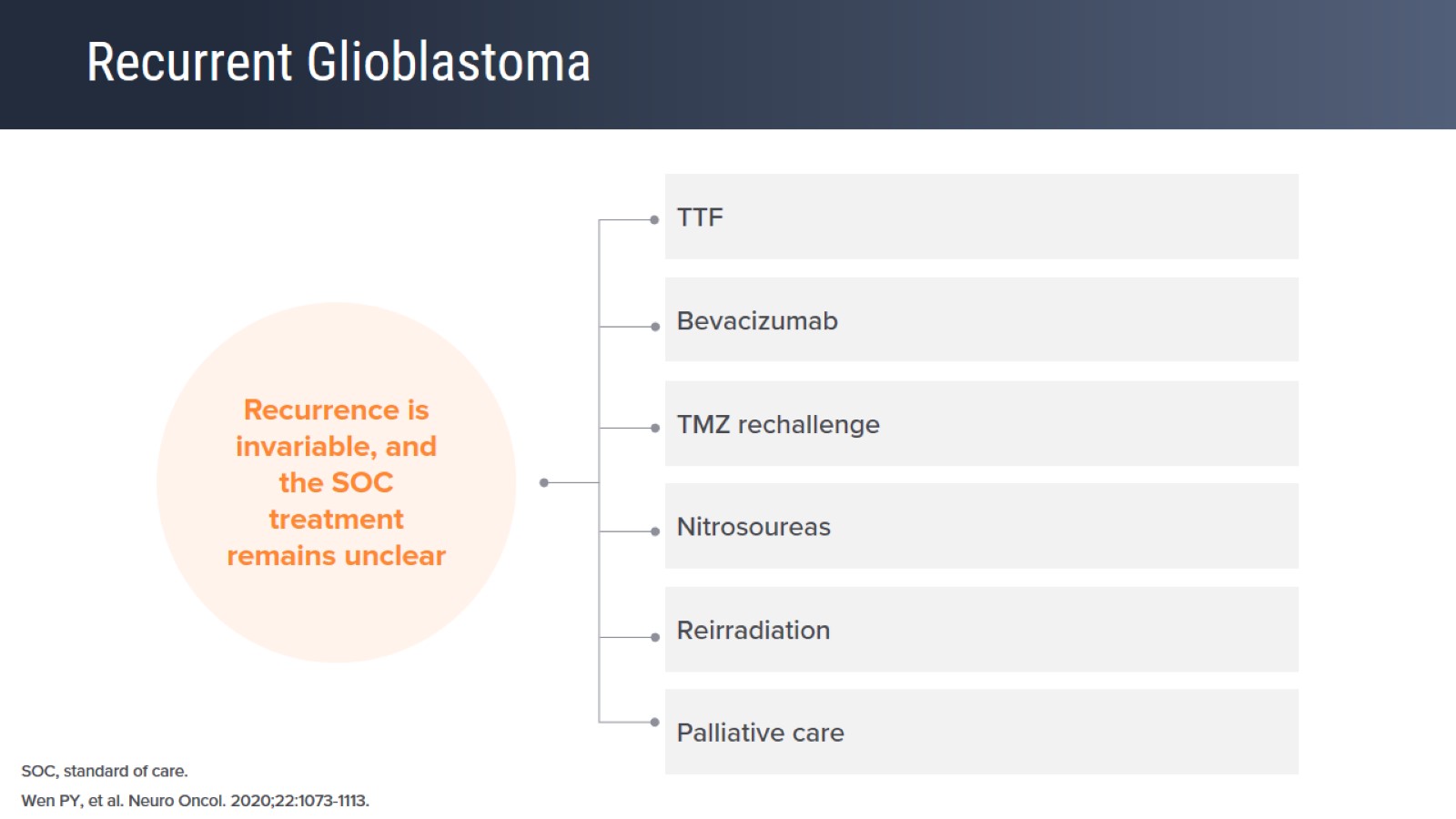 Recurrent Glioblastoma
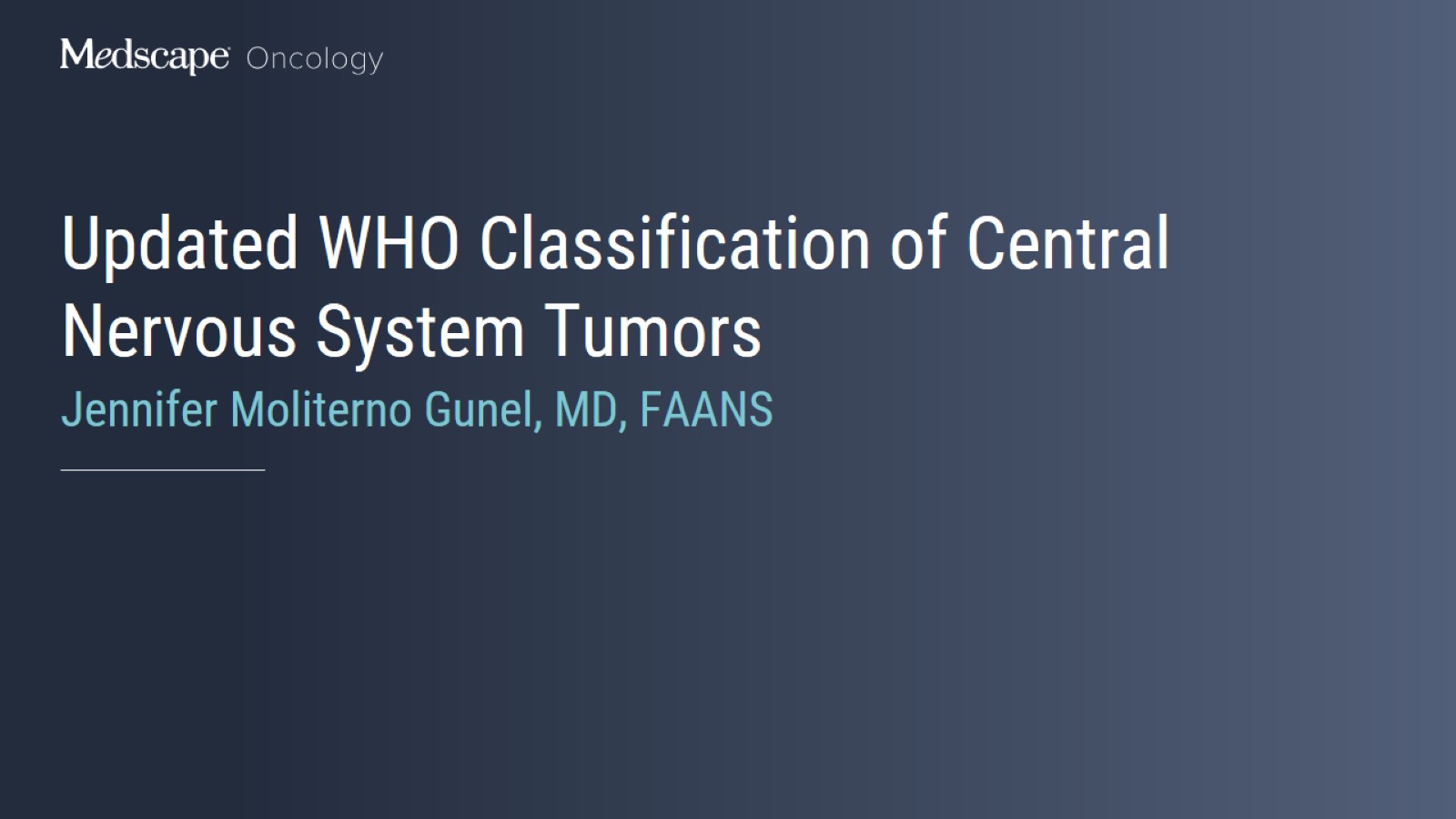 Updated WHO Classification of Central Nervous System Tumors
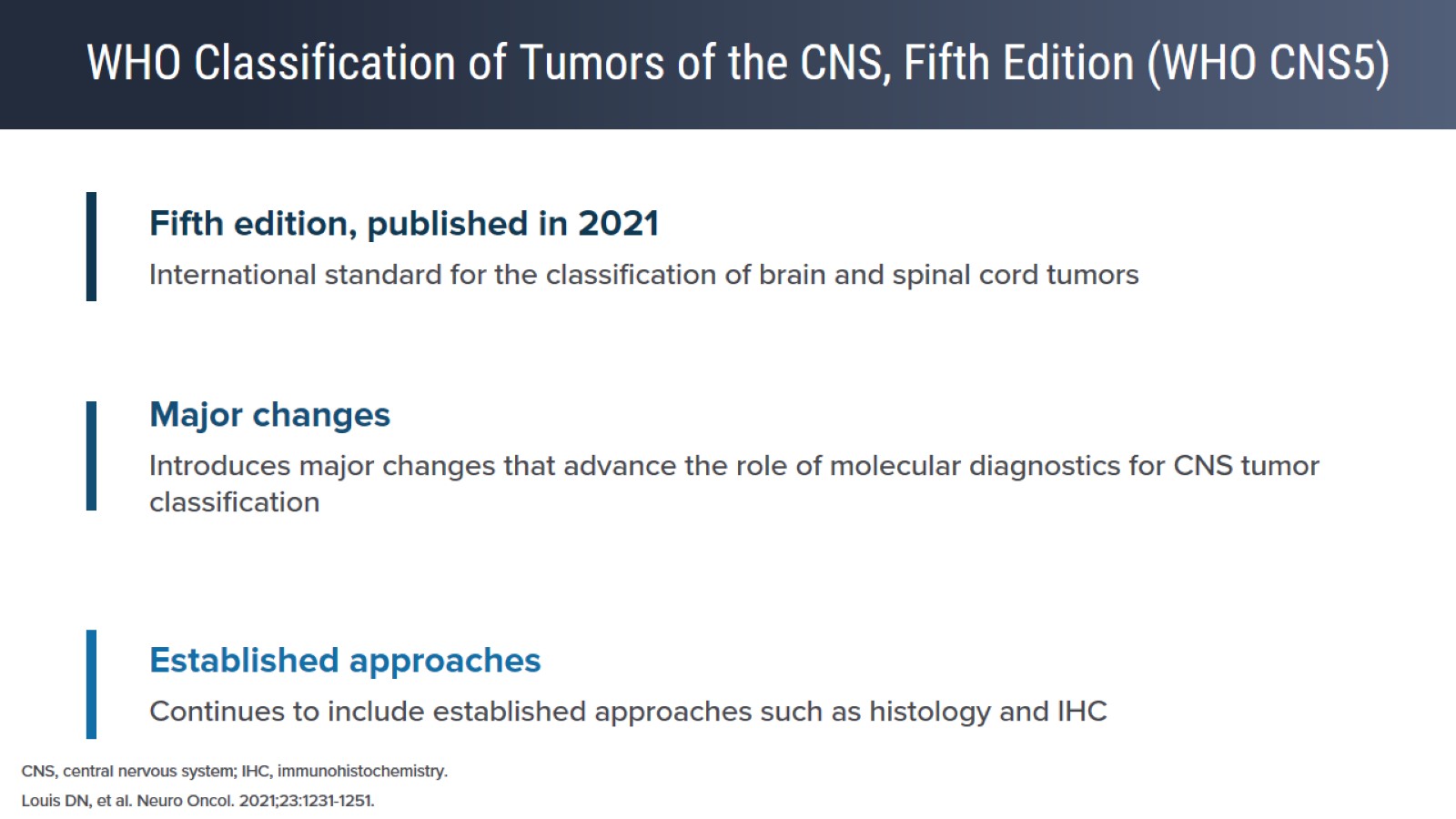 WHO Classification of Tumors of the CNS, Fifth Edition (WHO CNS5)
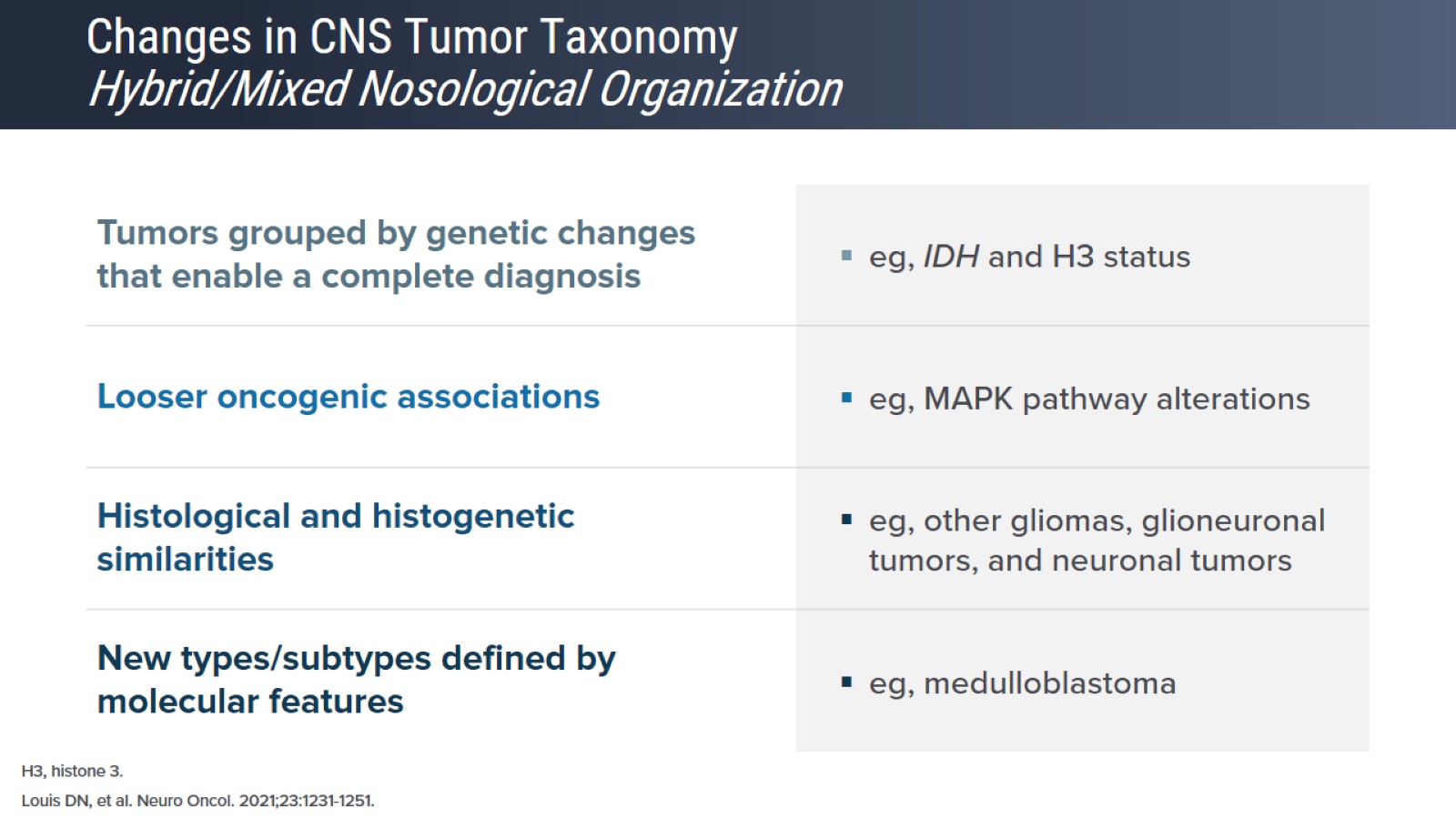 Changes in CNS Tumor TaxonomyHybrid/Mixed Nosological Organization
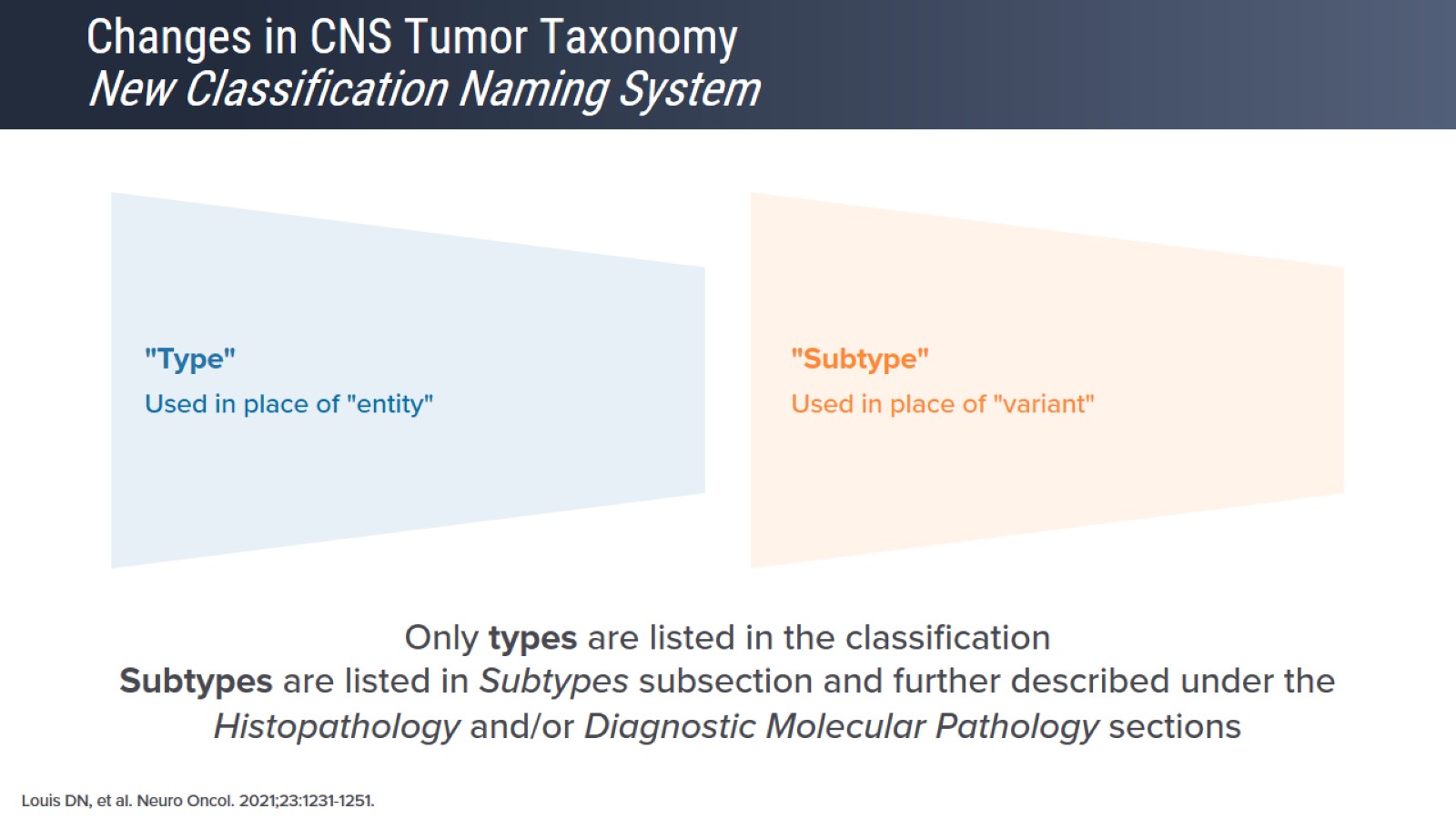 Changes in CNS Tumor TaxonomyNew Classification Naming System
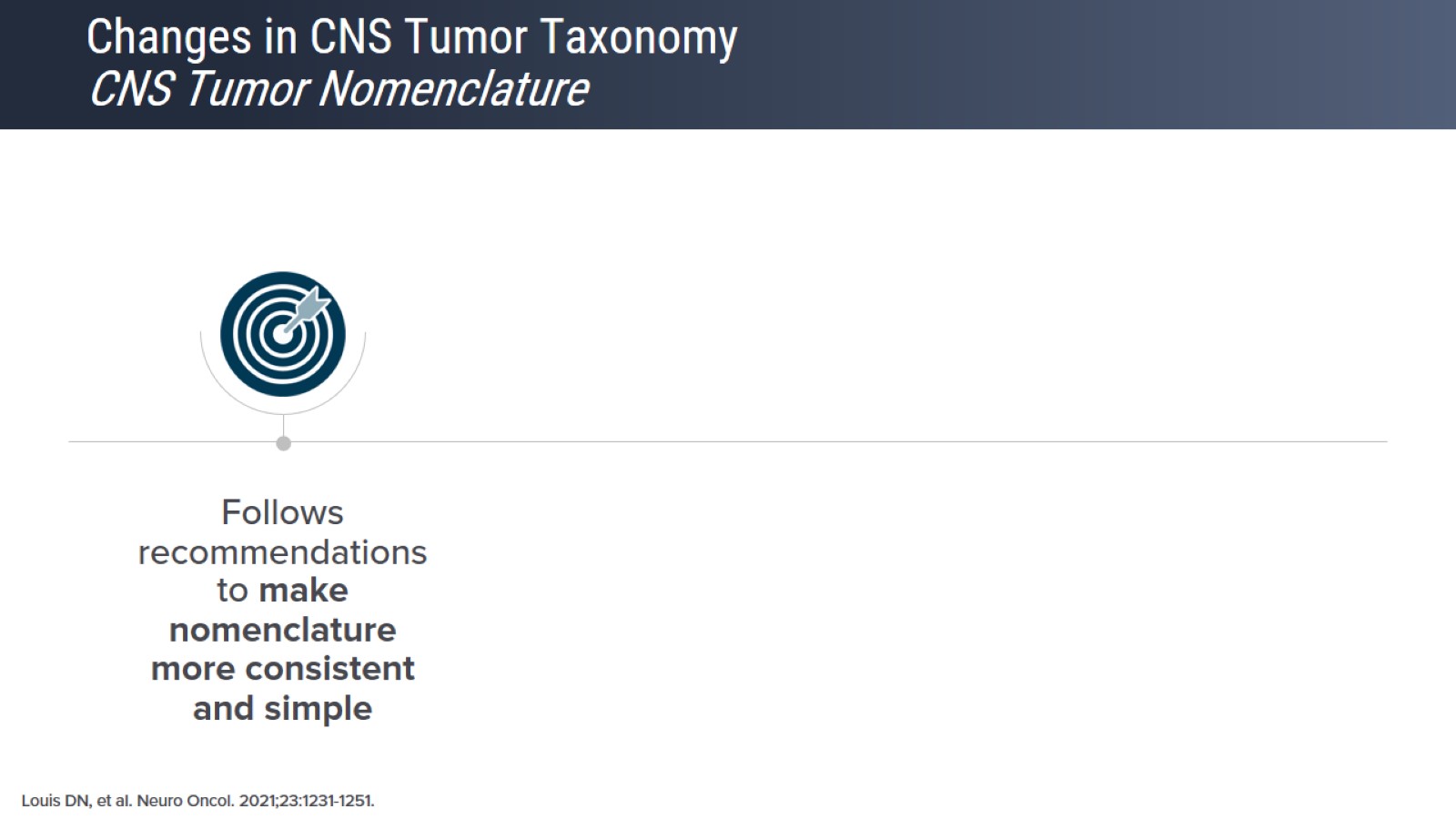 Changes in CNS Tumor TaxonomyCNS Tumor Nomenclature
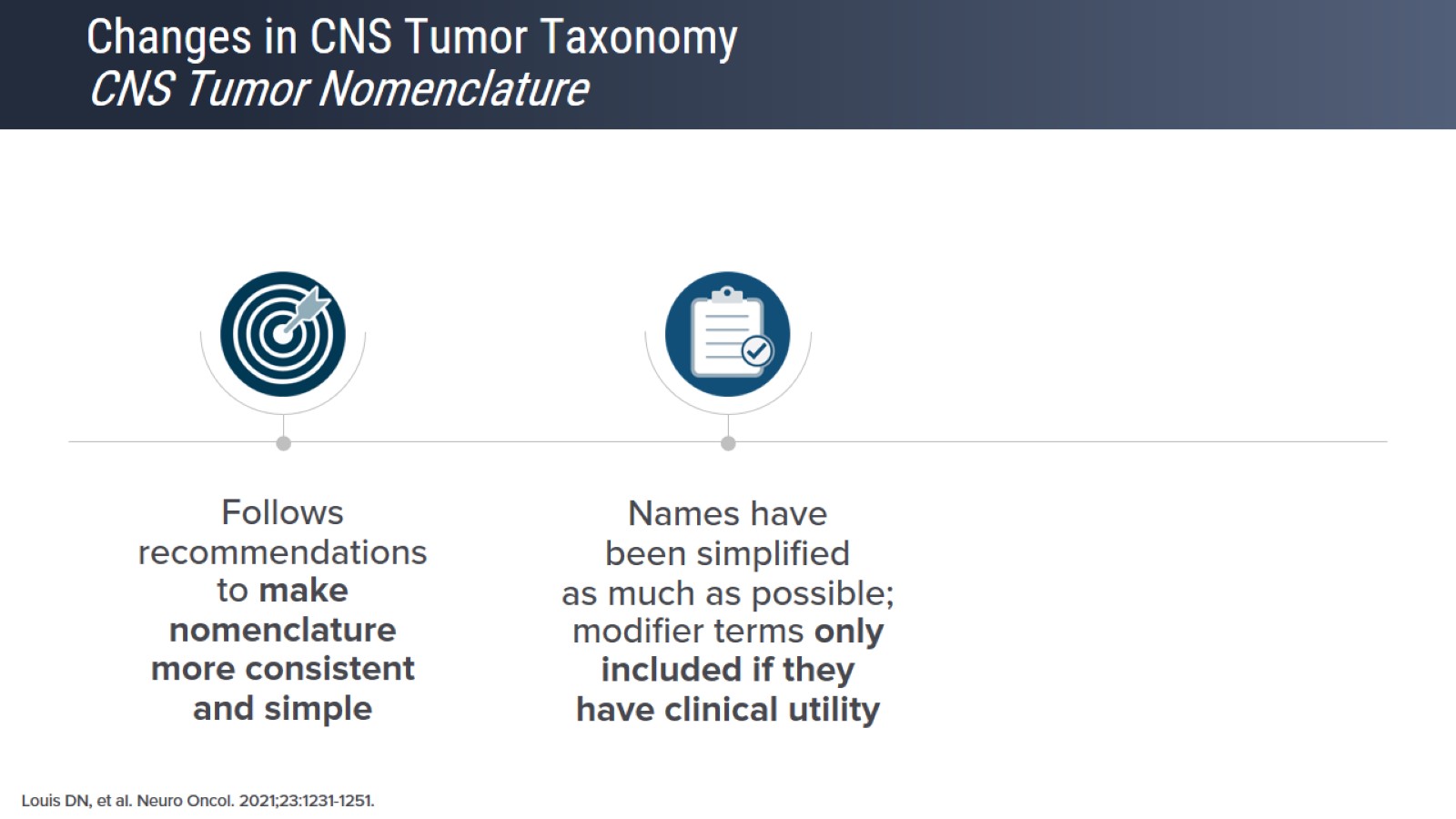 Changes in CNS Tumor TaxonomyCNS Tumor Nomenclature
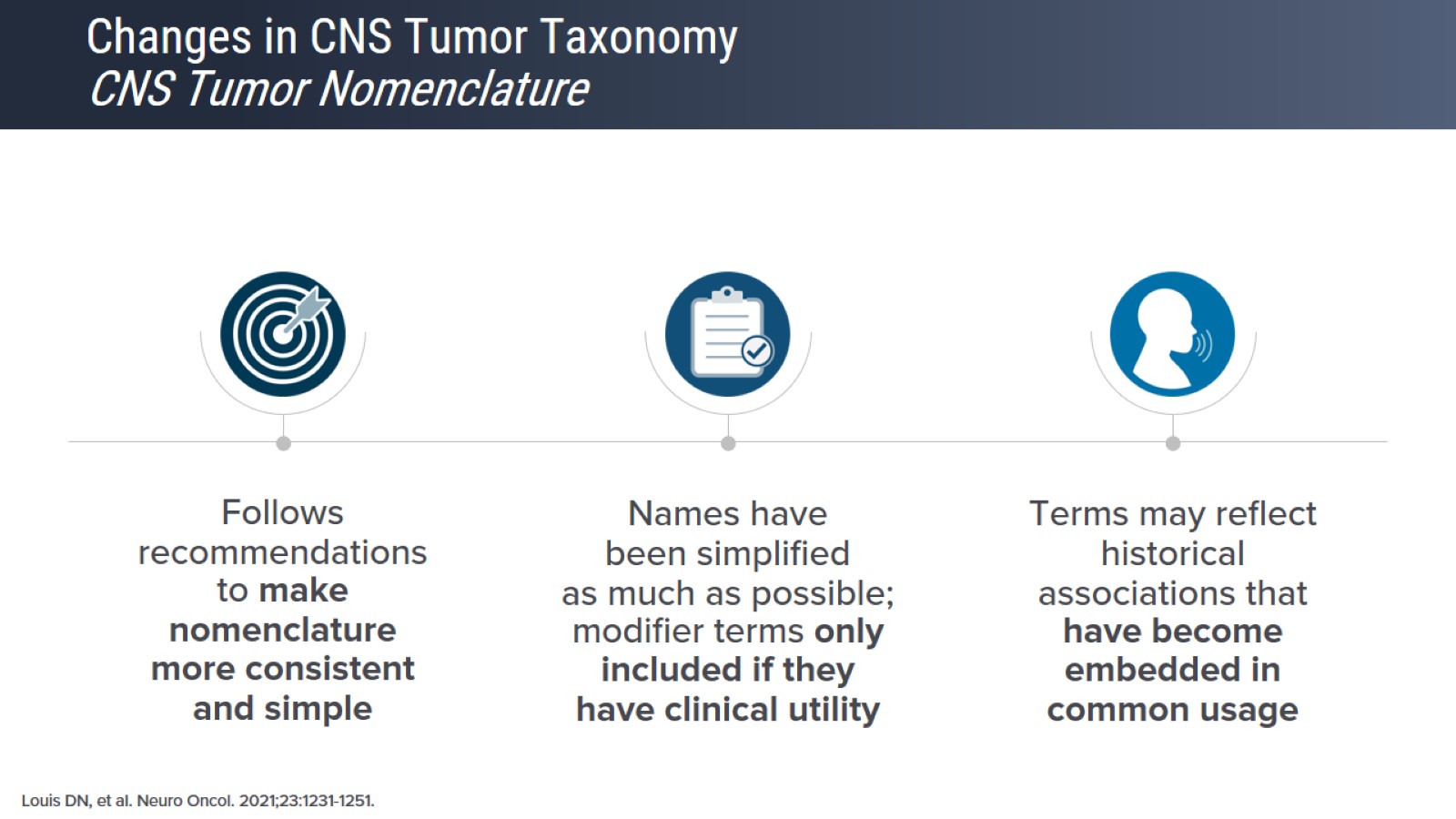 Changes in CNS Tumor TaxonomyCNS Tumor Nomenclature
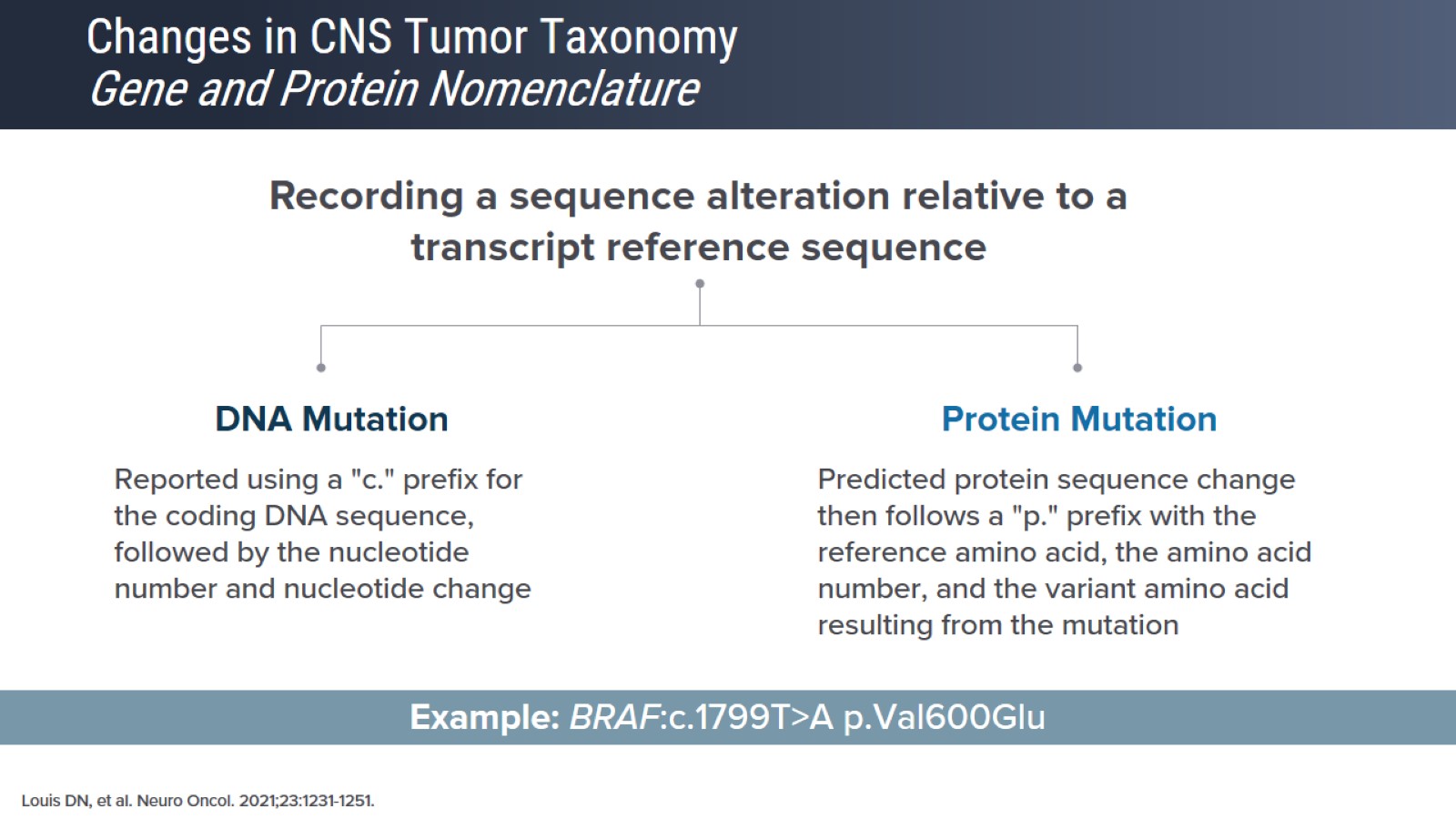 Changes in CNS Tumor TaxonomyGene and Protein Nomenclature
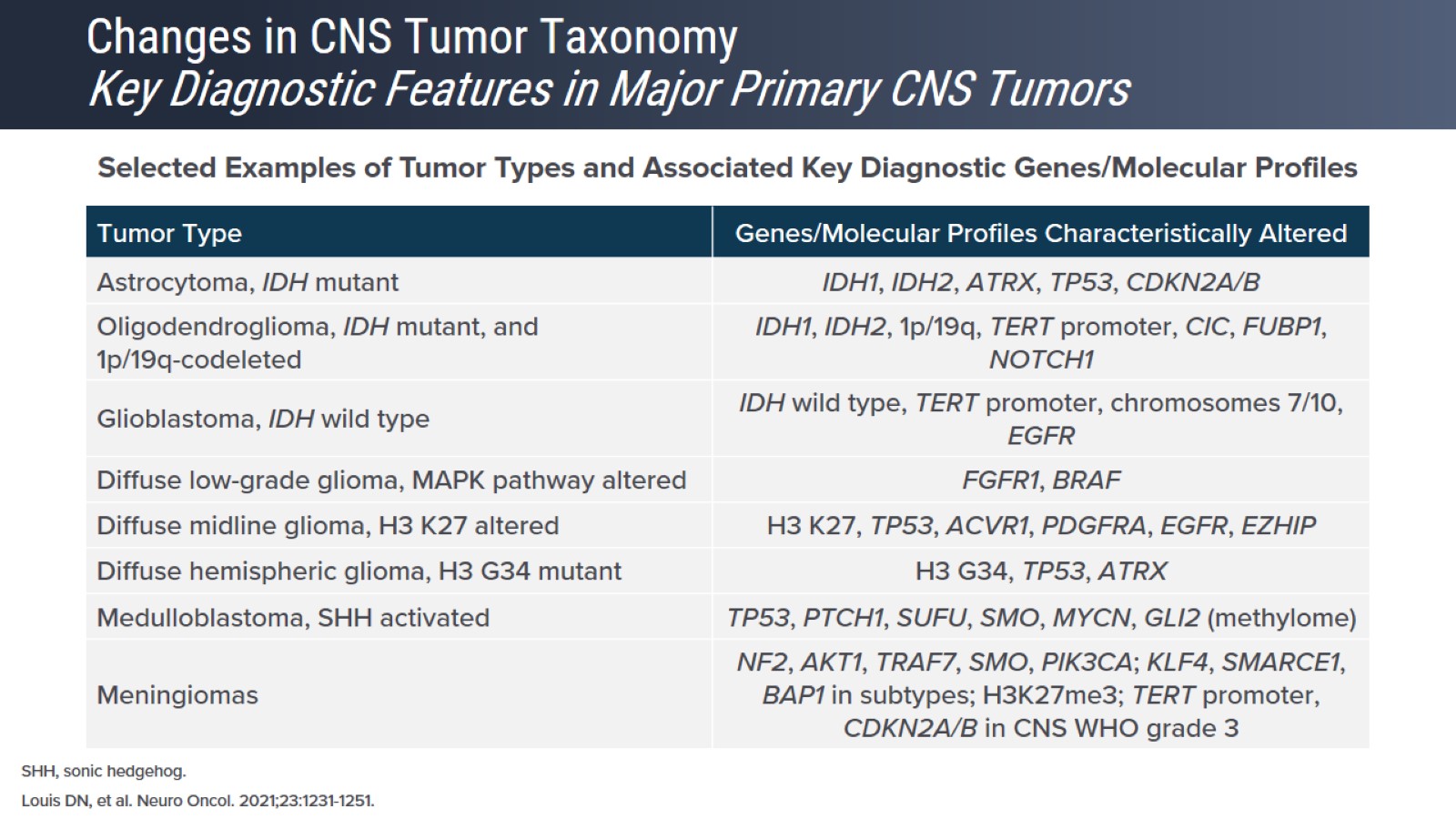 Changes in CNS Tumor TaxonomyKey Diagnostic Features in Major Primary CNS Tumors
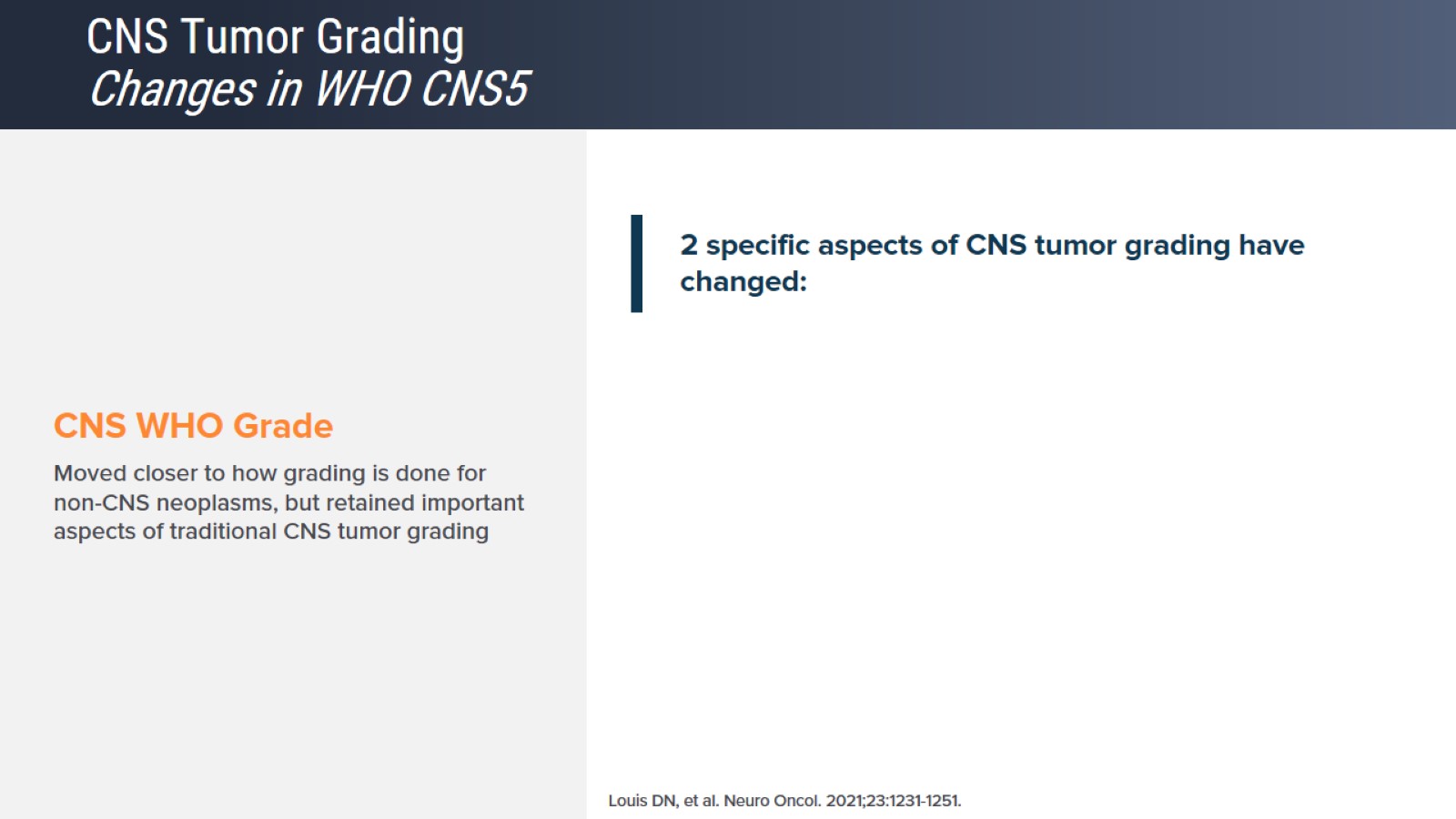 CNS Tumor GradingChanges in WHO CNS5
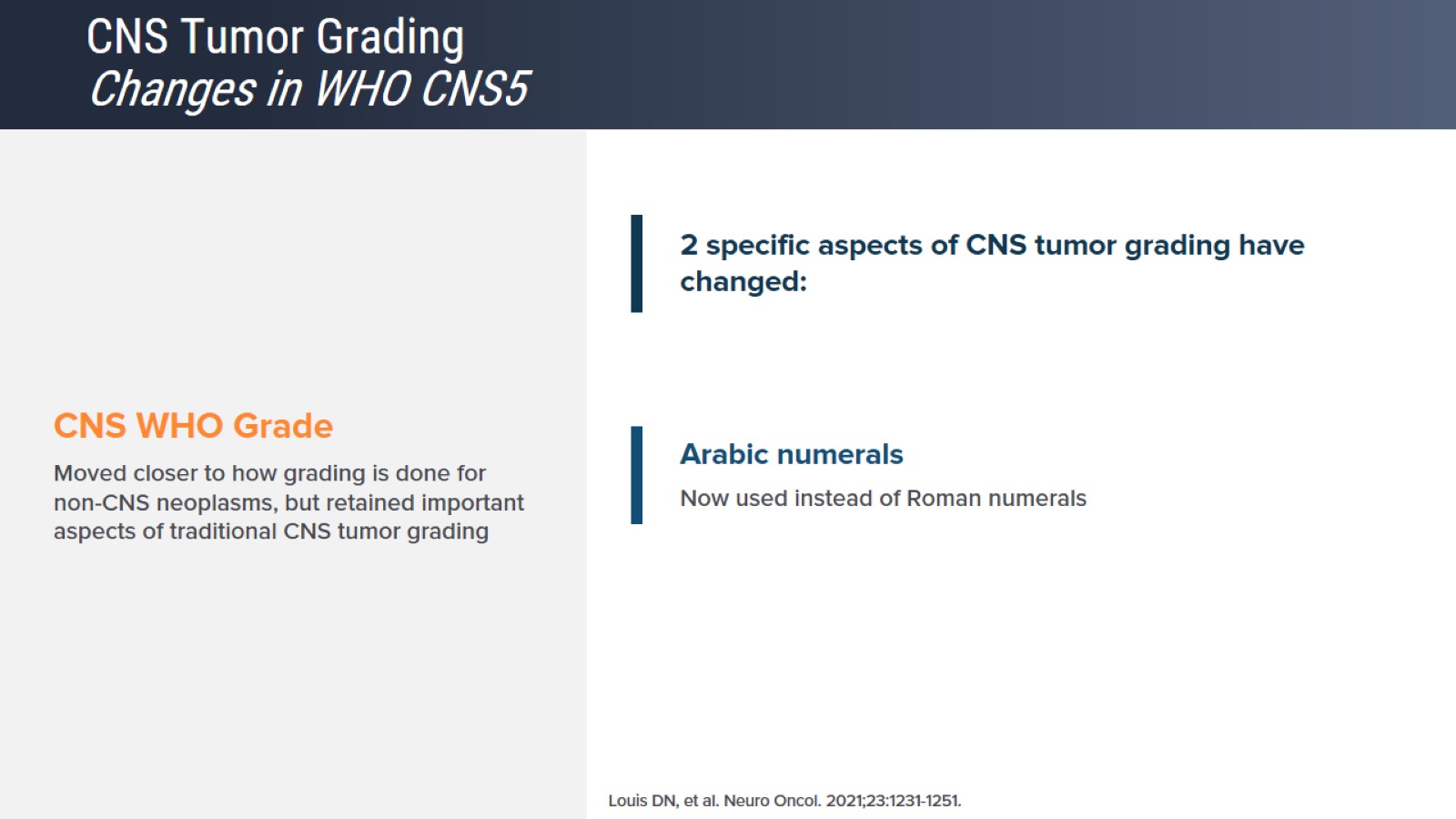 CNS Tumor GradingChanges in WHO CNS5
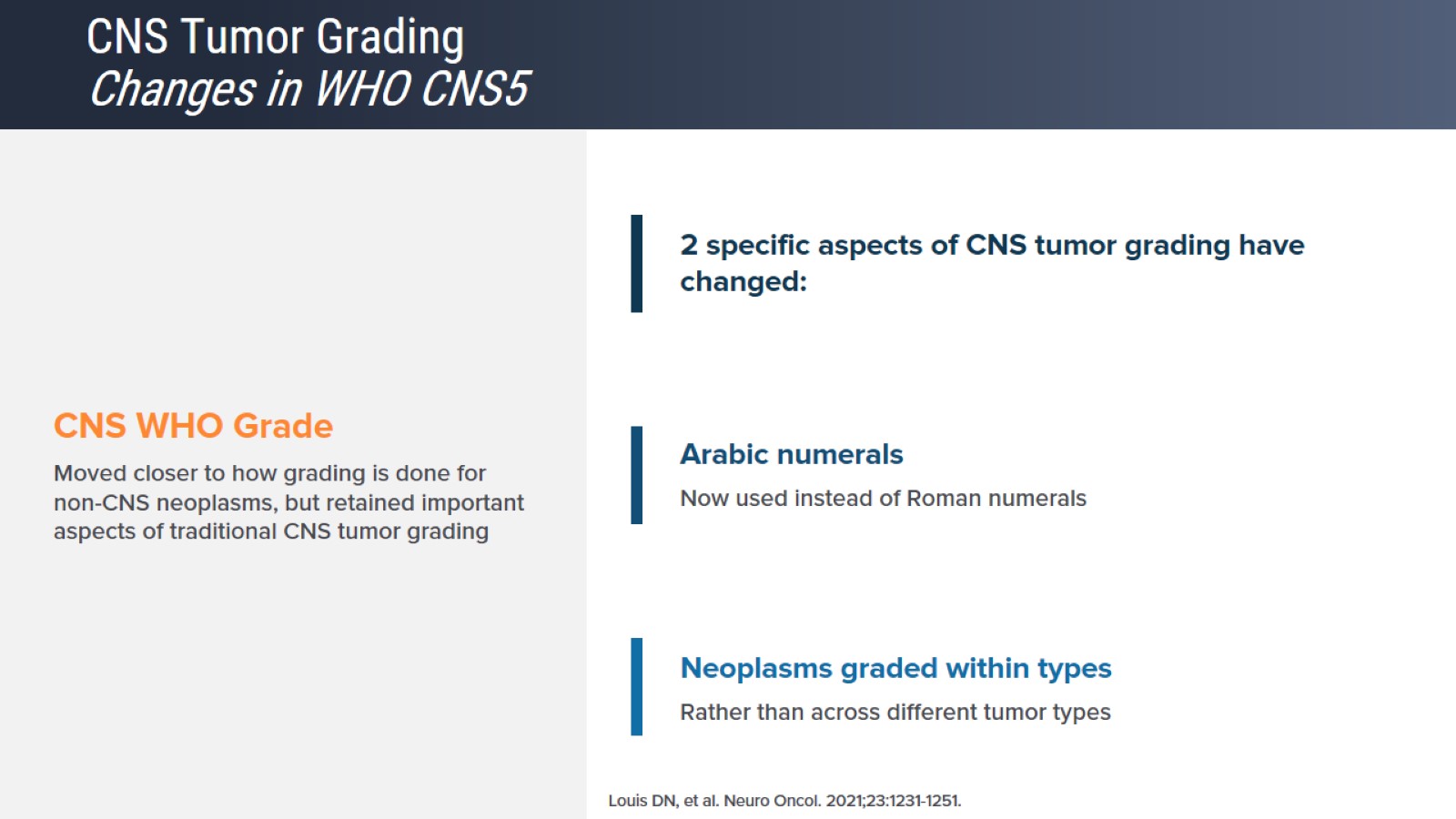 CNS Tumor GradingChanges in WHO CNS5
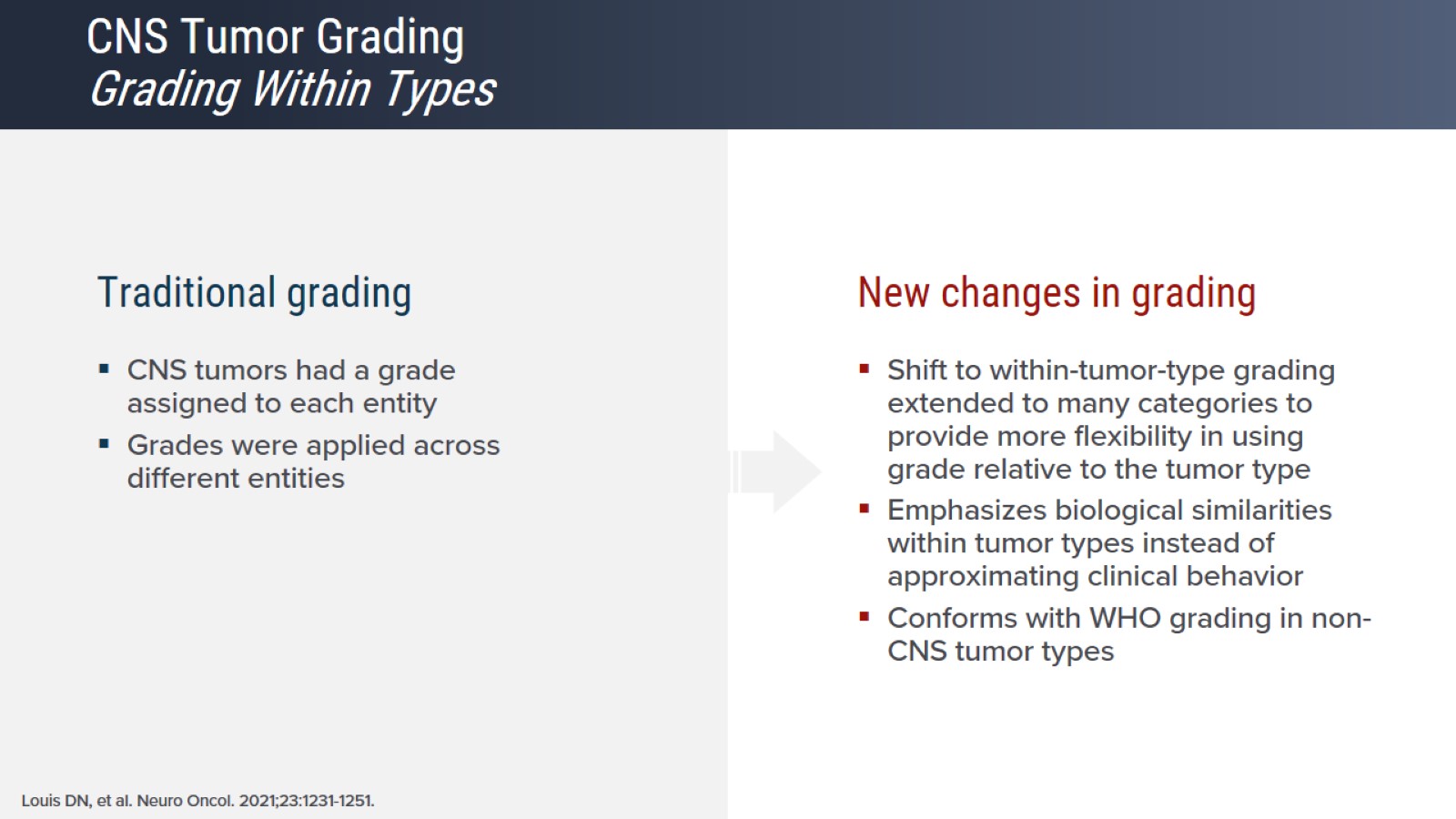 CNS Tumor GradingGrading Within Types
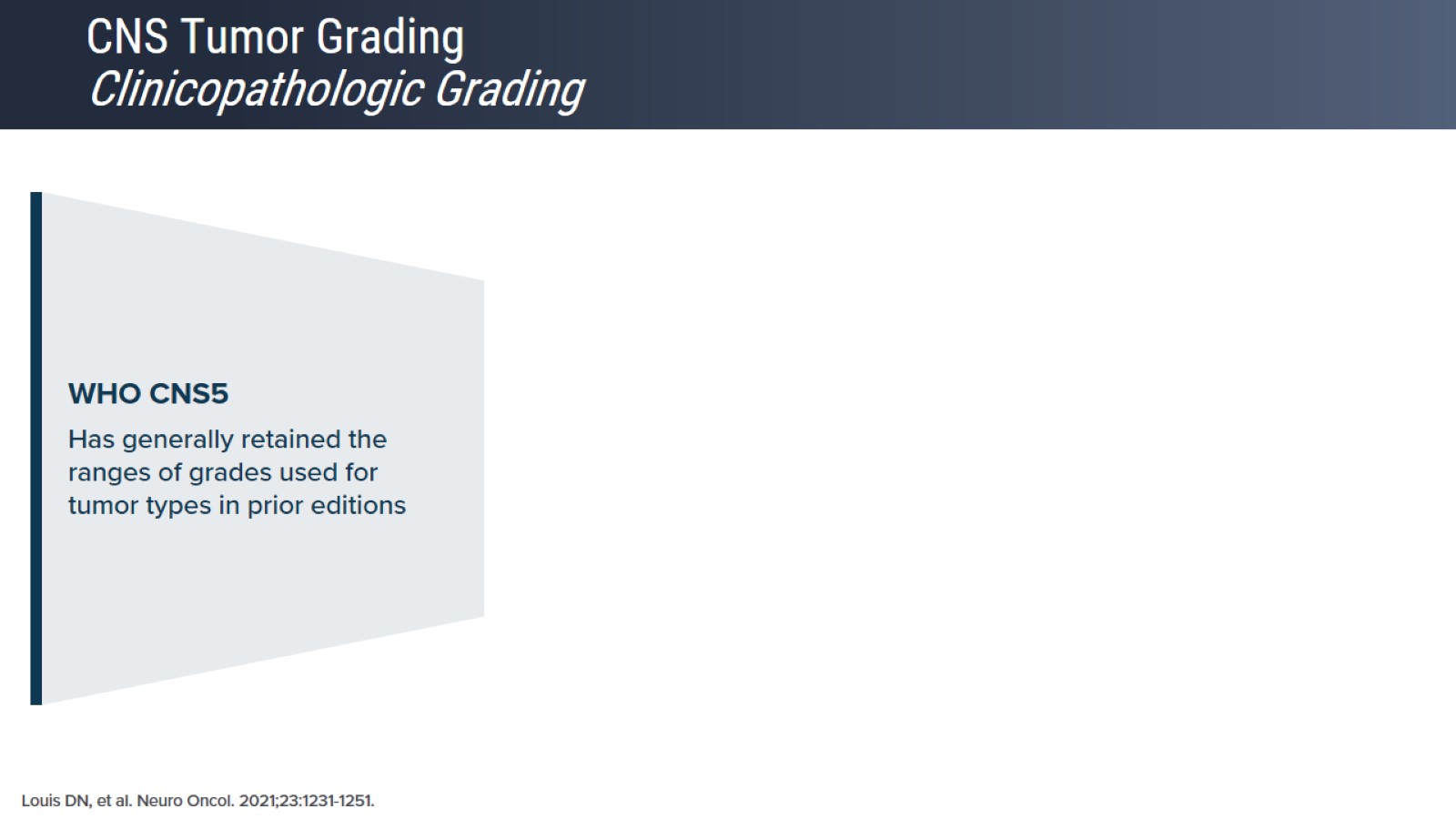 CNS Tumor GradingClinicopathologic Grading
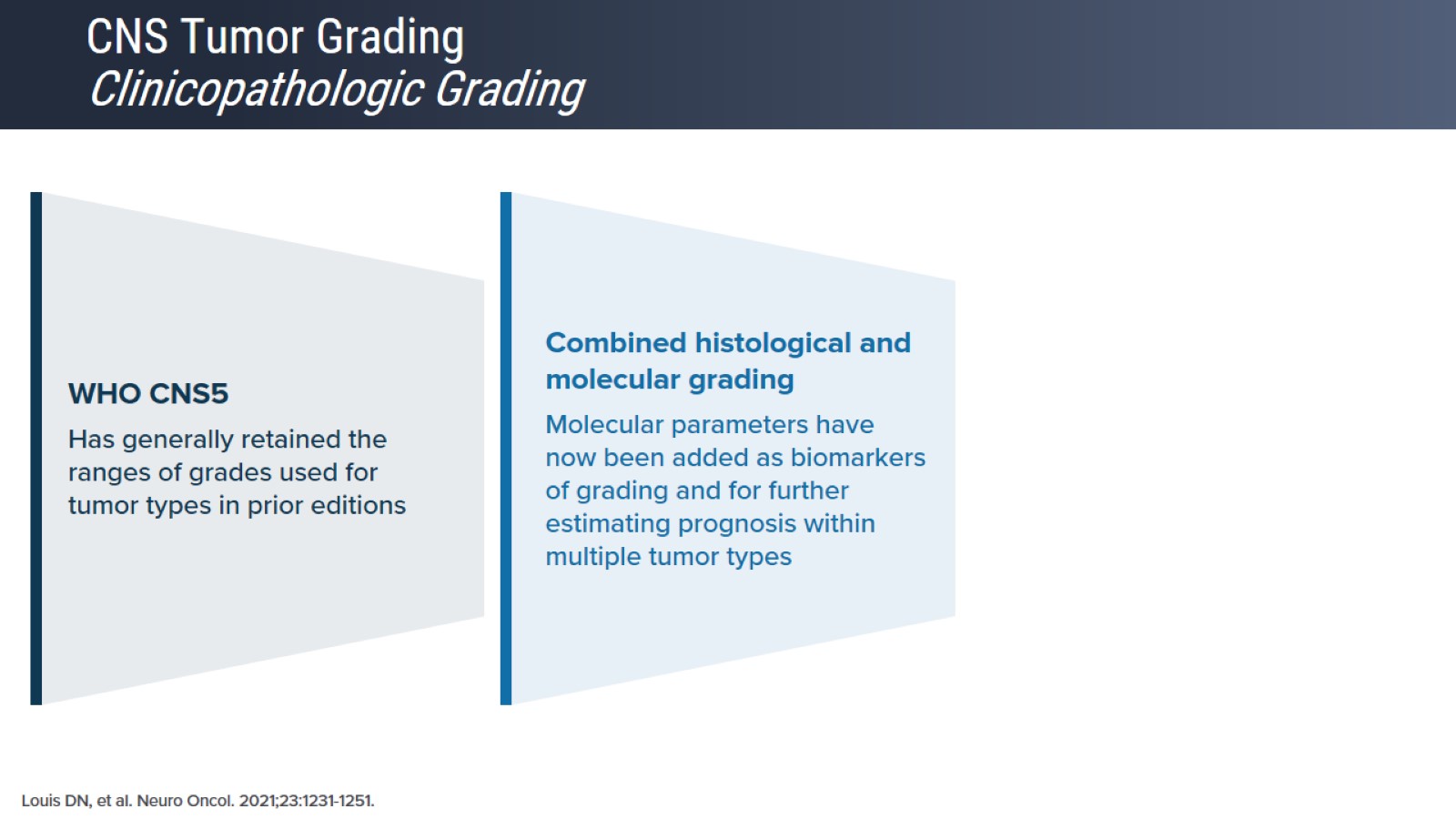 CNS Tumor GradingClinicopathologic Grading
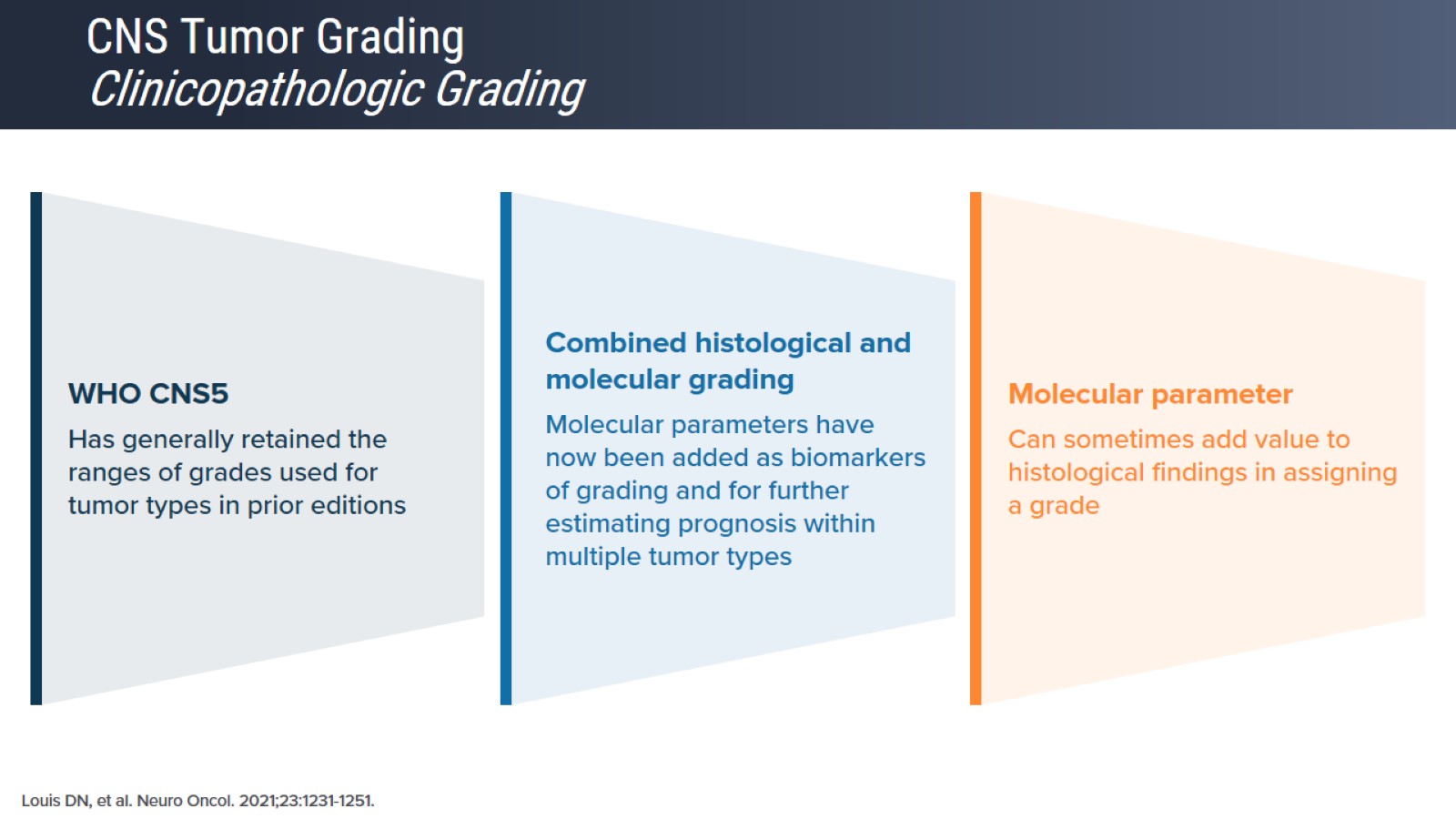 CNS Tumor GradingClinicopathologic Grading
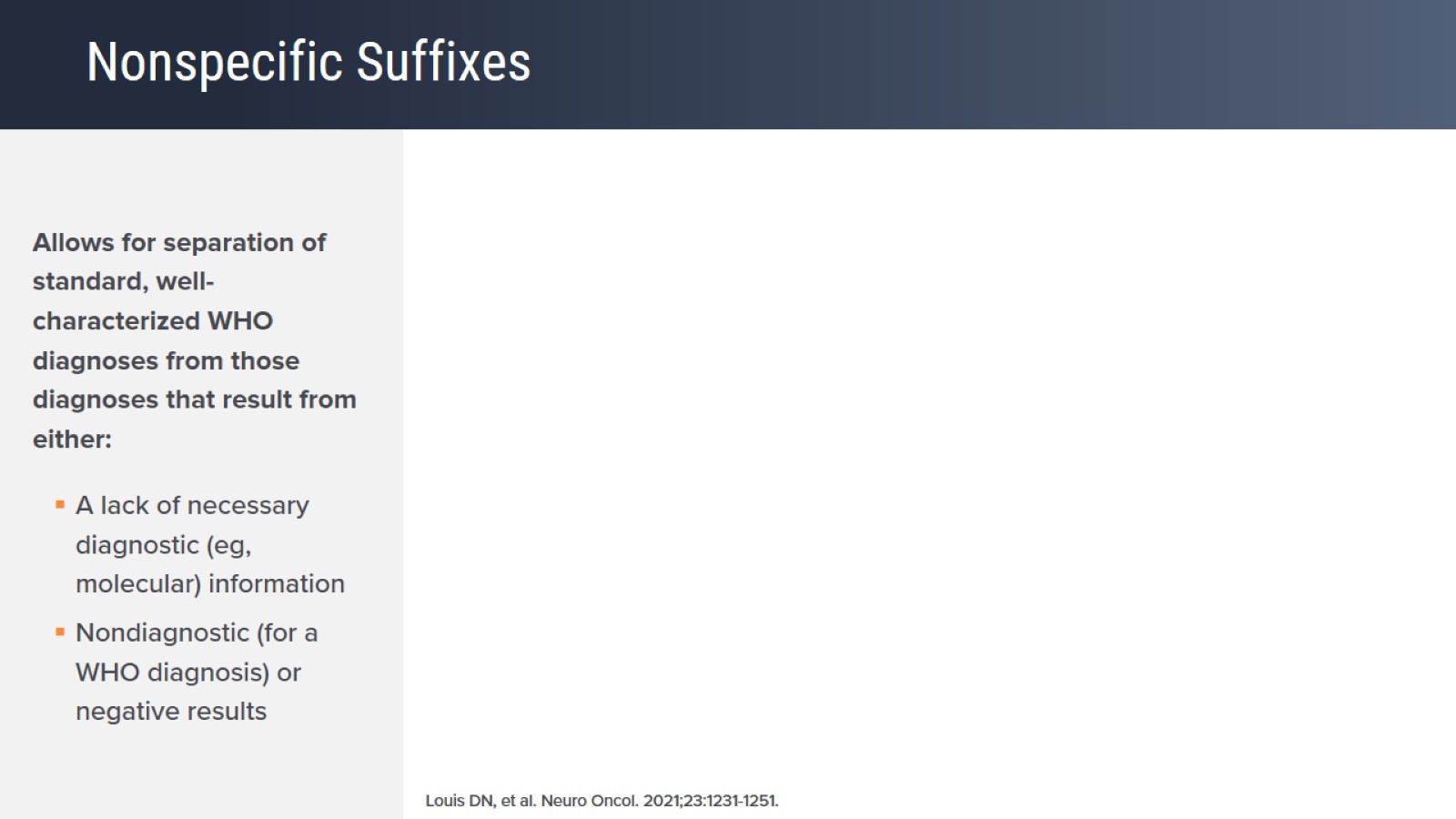 Nonspecific Suffixes
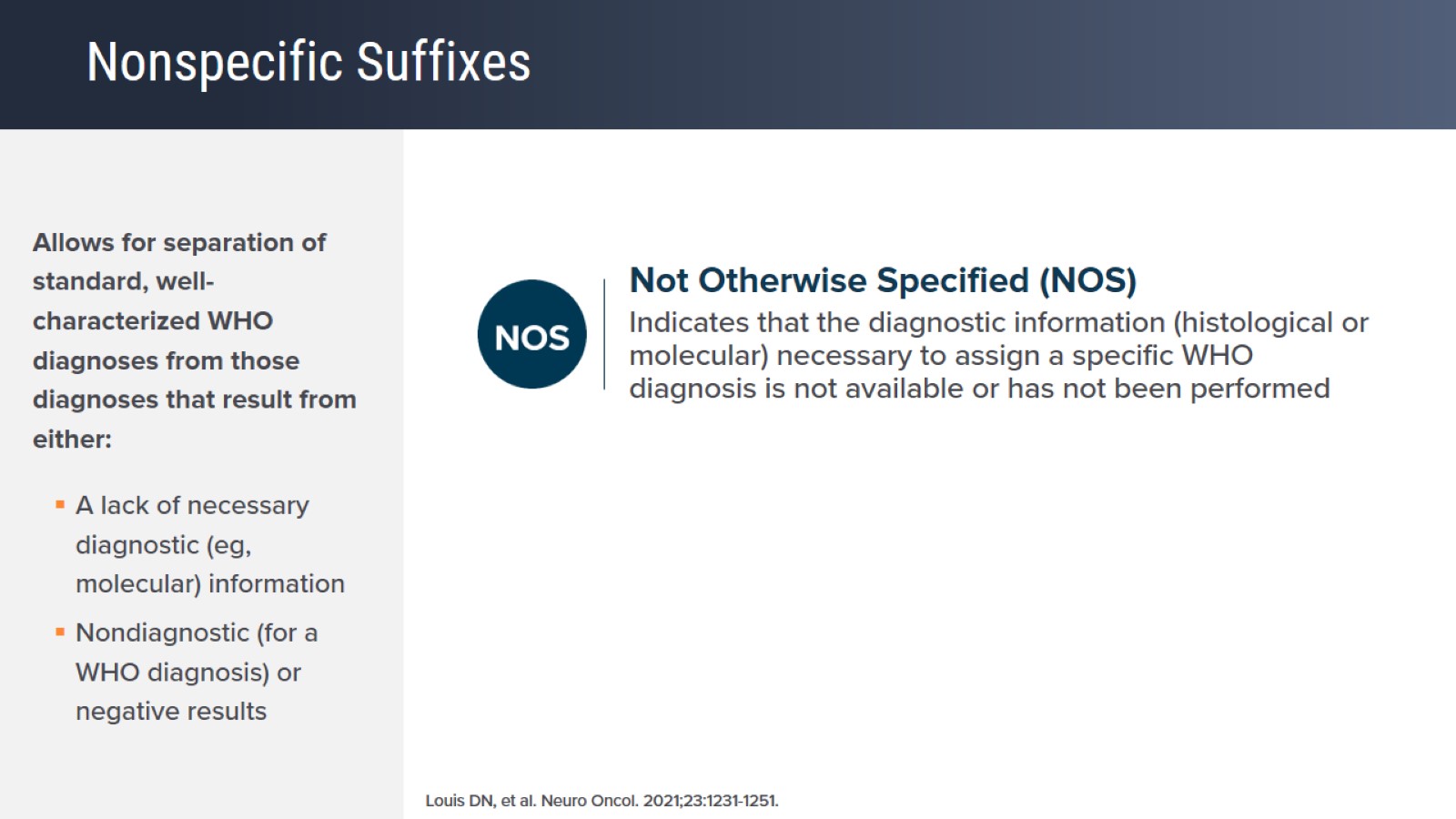 Nonspecific Suffixes
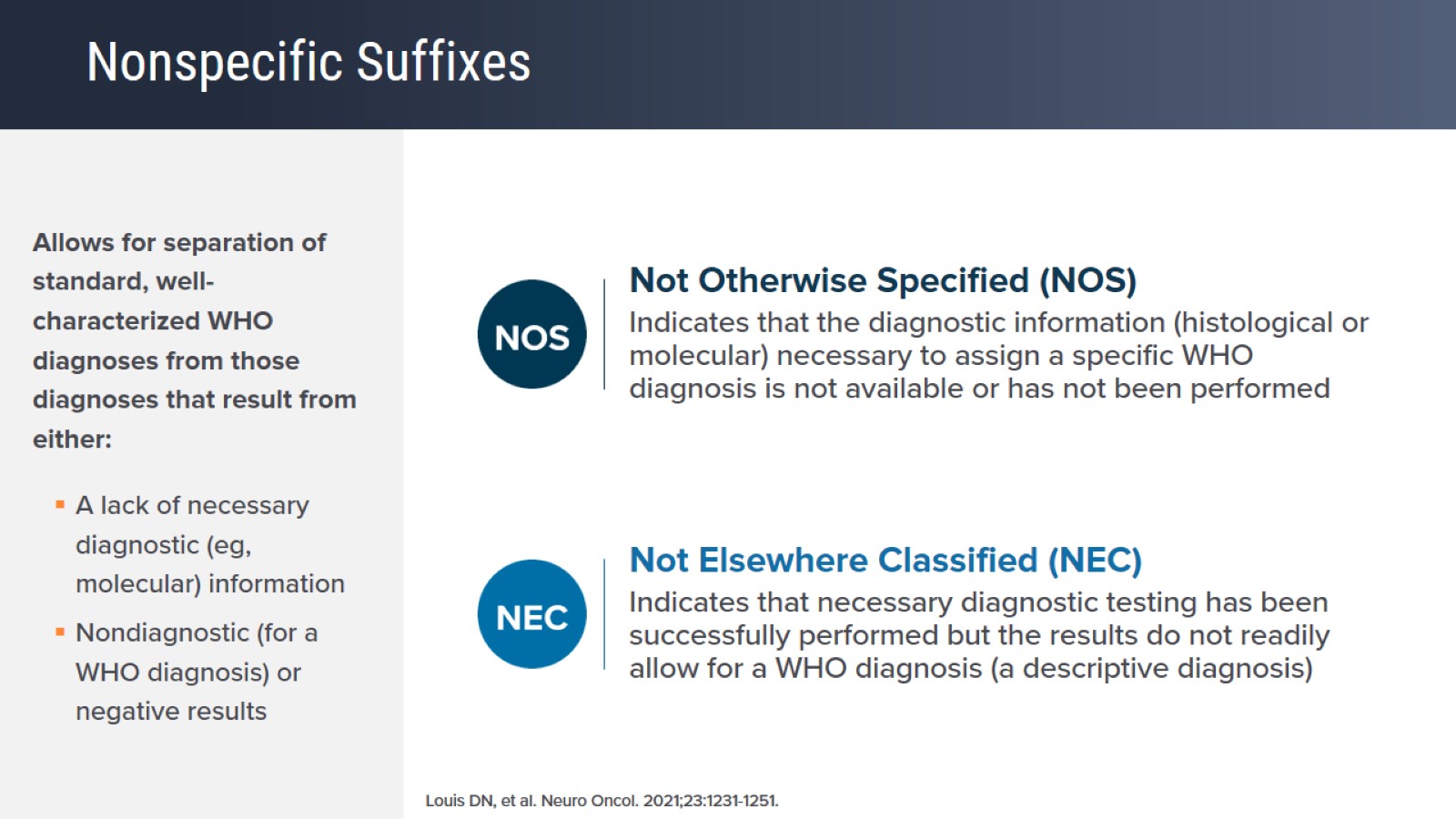 Nonspecific Suffixes
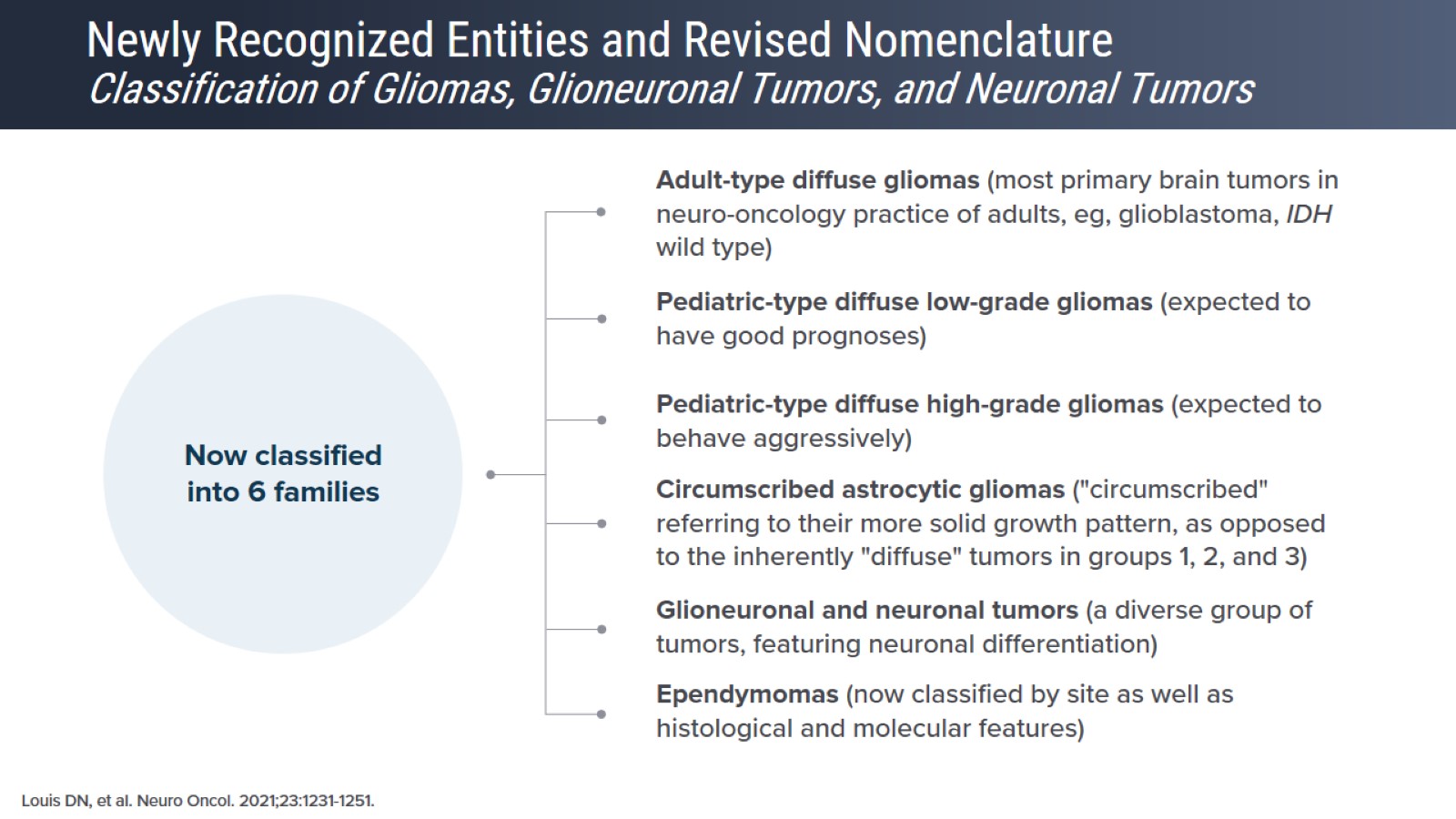 Newly Recognized Entities and Revised NomenclatureClassification of Gliomas, Glioneuronal Tumors, and Neuronal Tumors
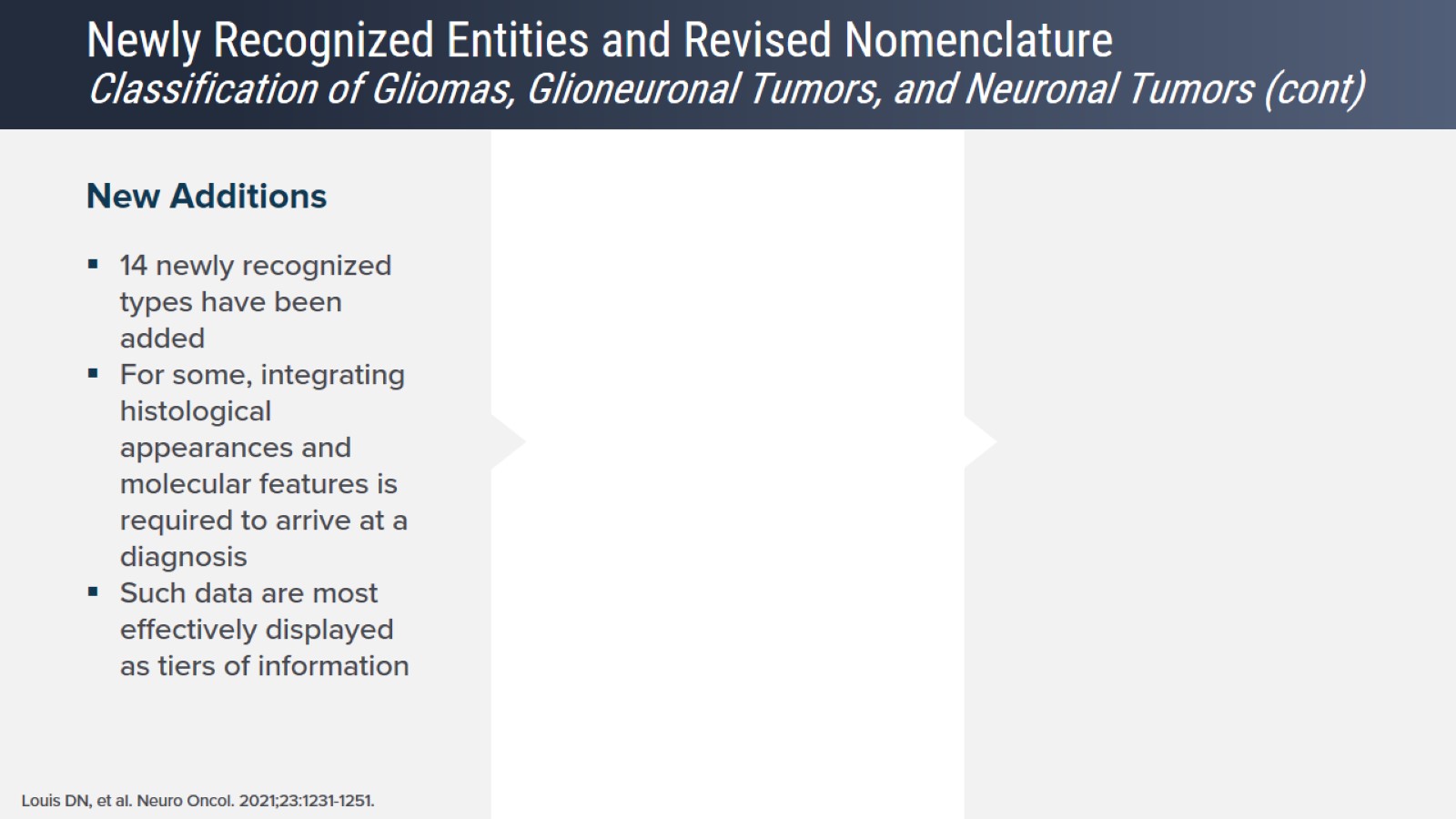 Newly Recognized Entities and Revised NomenclatureClassification of Gliomas, Glioneuronal Tumors, and Neuronal Tumors (cont)
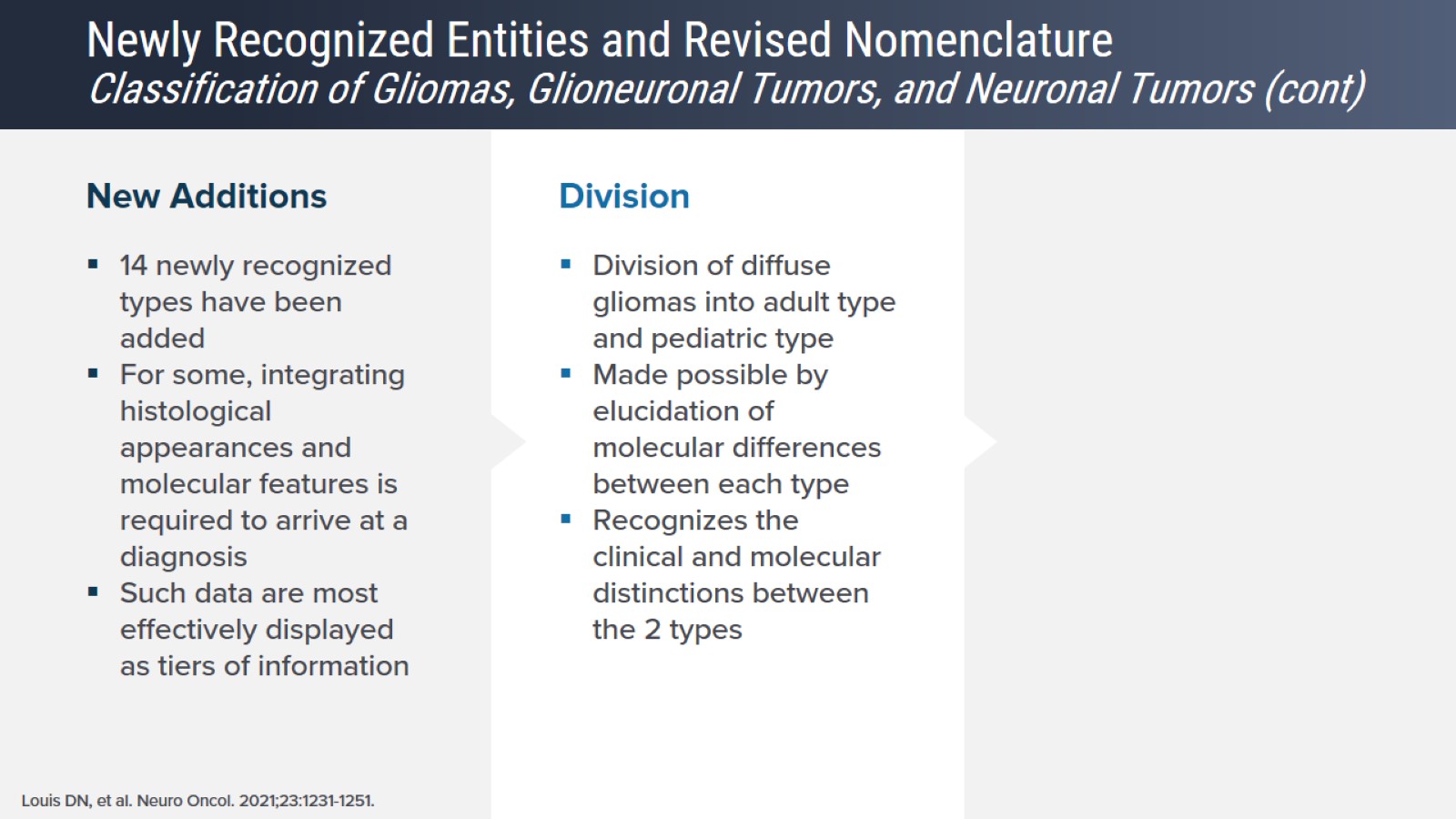 Newly Recognized Entities and Revised NomenclatureClassification of Gliomas, Glioneuronal Tumors, and Neuronal Tumors (cont)
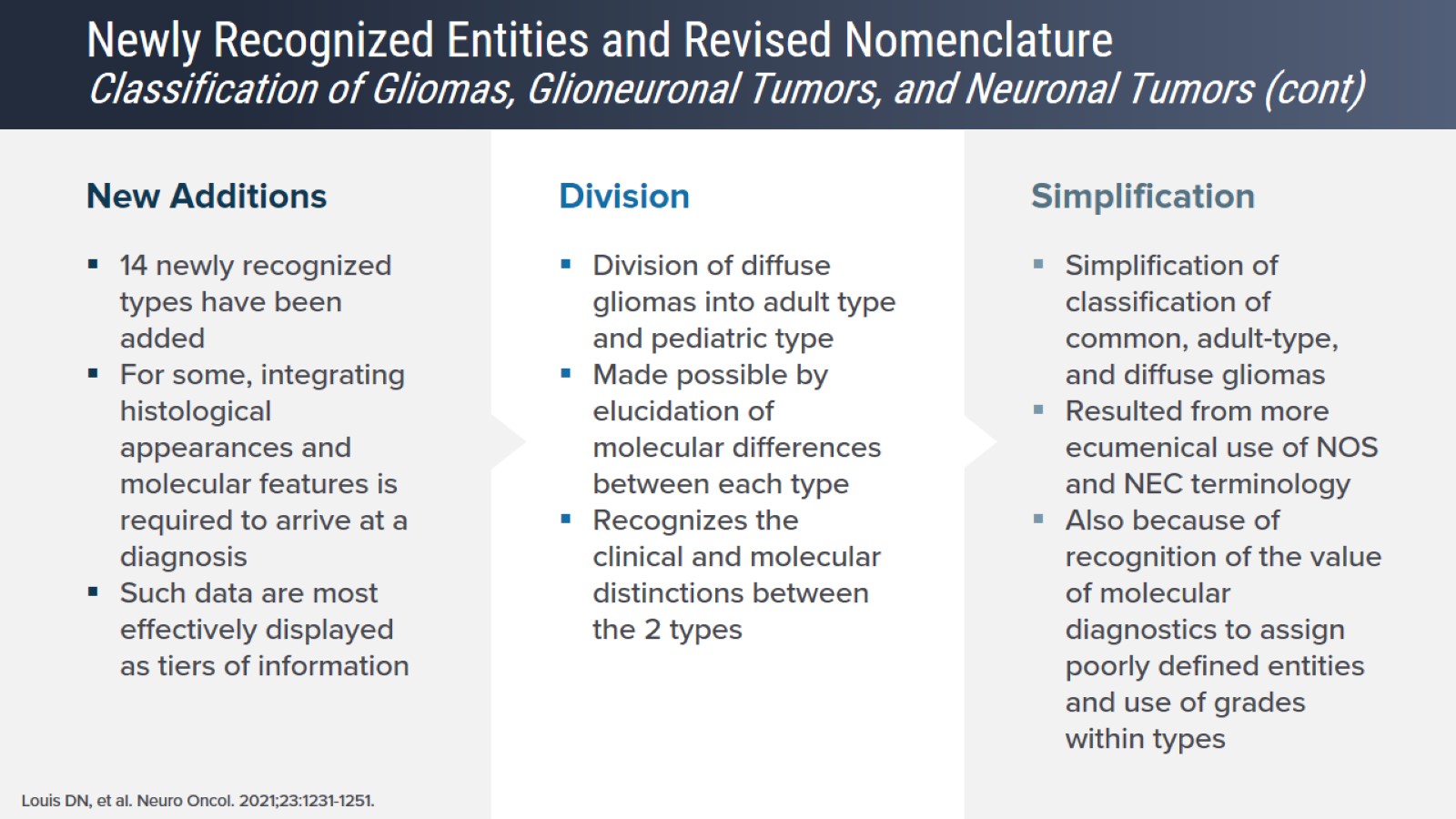 Newly Recognized Entities and Revised NomenclatureClassification of Gliomas, Glioneuronal Tumors, and Neuronal Tumors (cont)
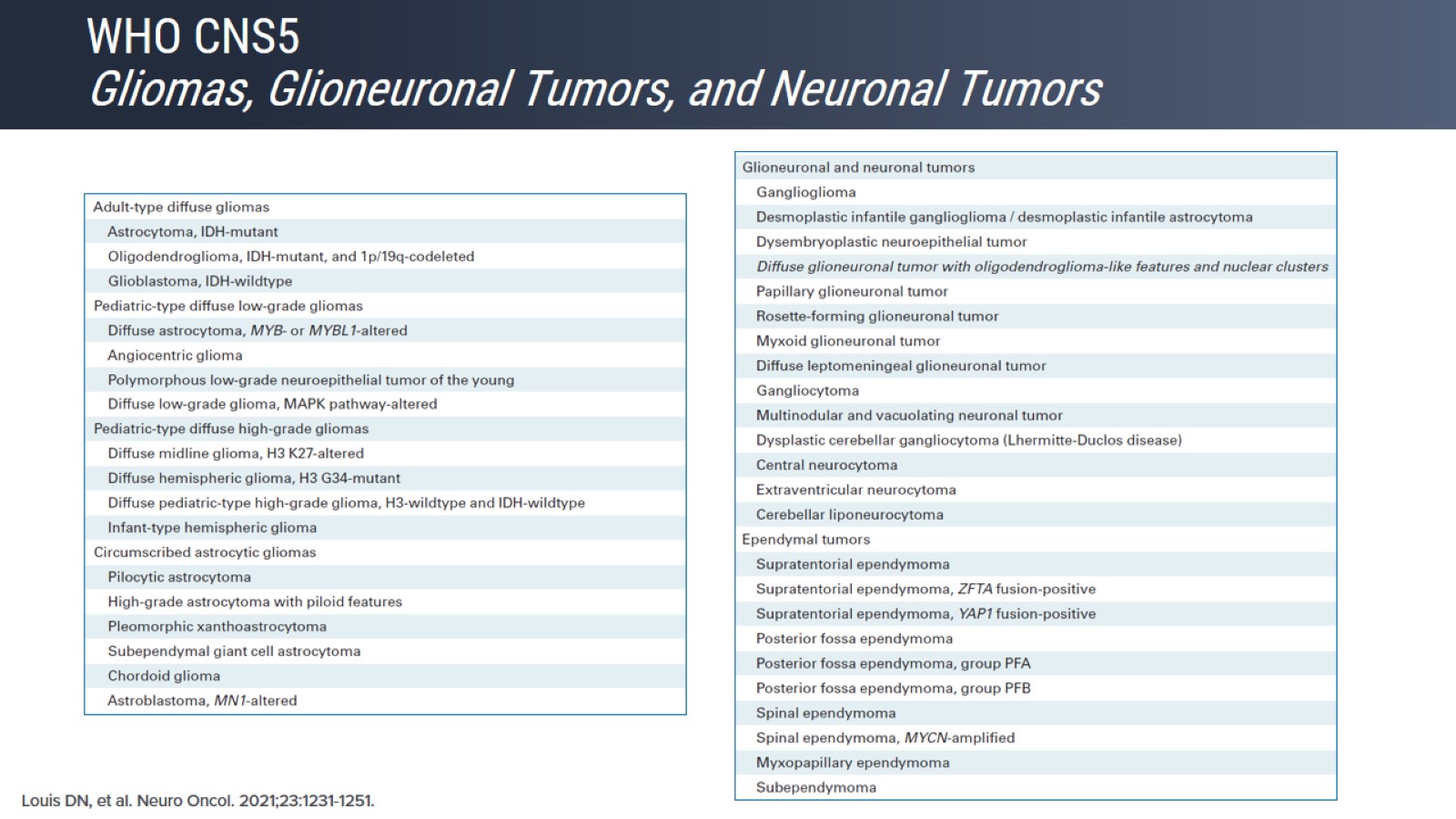 WHO CNS5Gliomas, Glioneuronal Tumors, and Neuronal Tumors
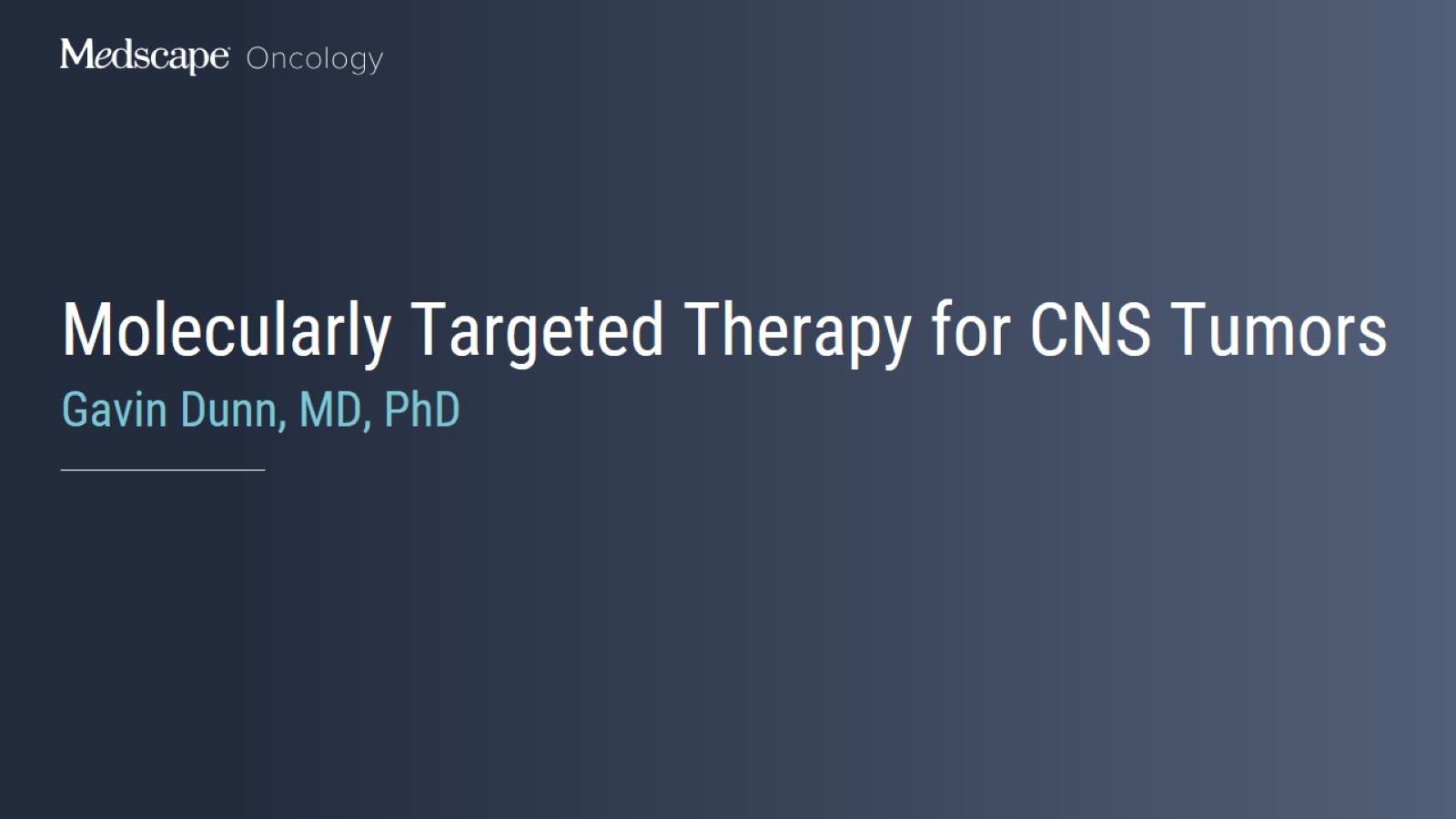 Molecularly Targeted Therapy for CNS Tumors
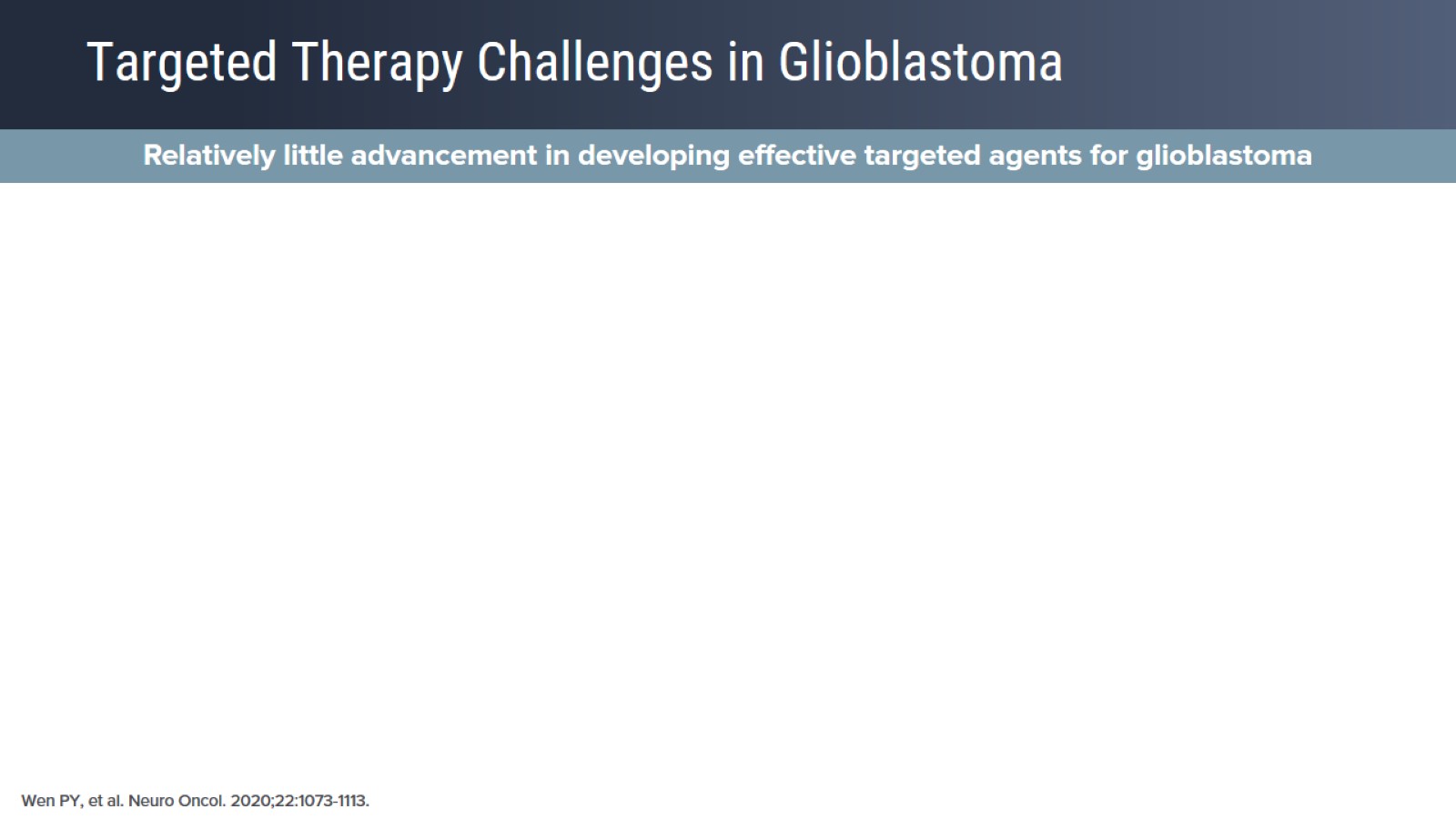 Targeted Therapy Challenges in Glioblastoma
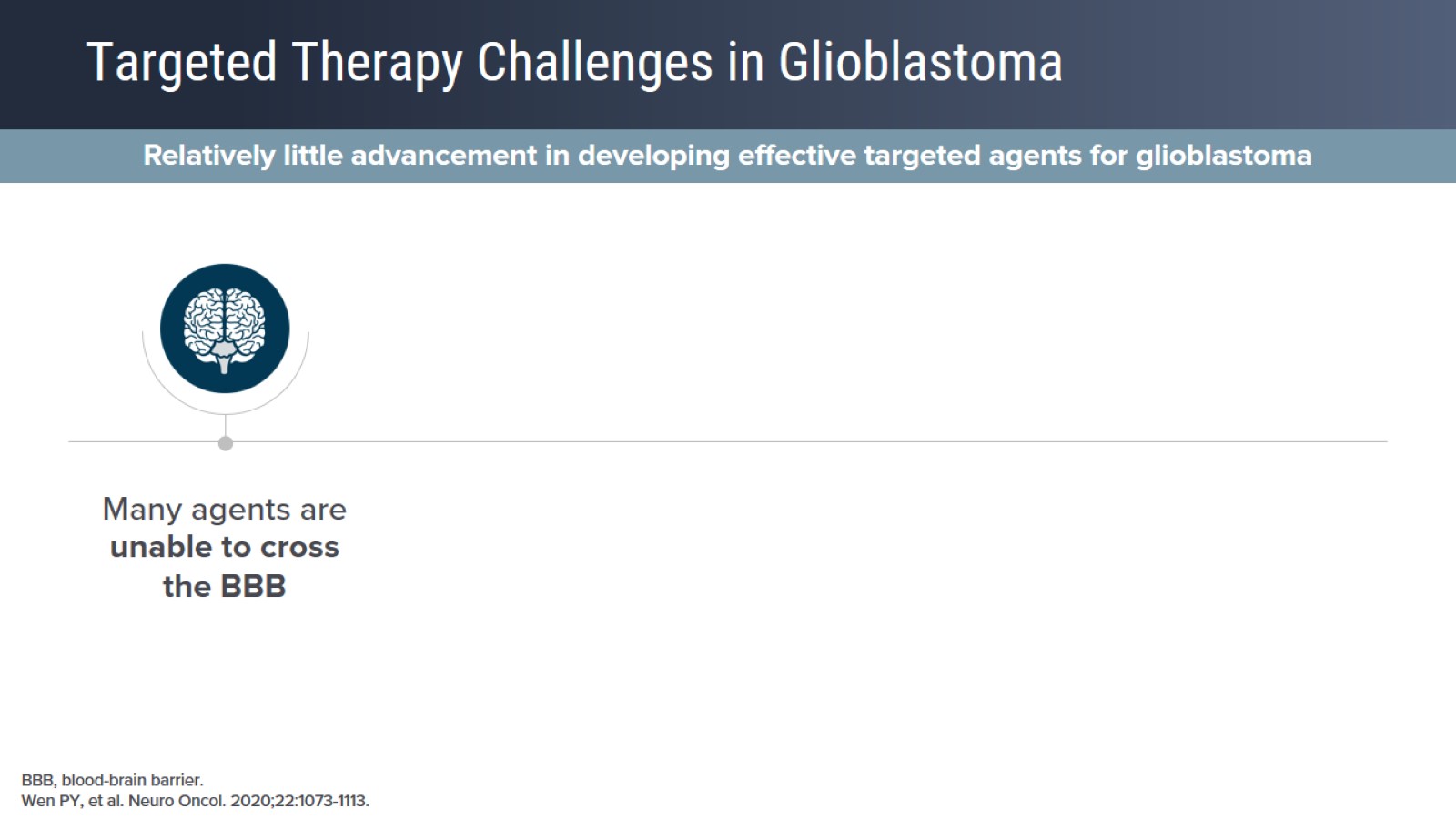 Targeted Therapy Challenges in Glioblastoma
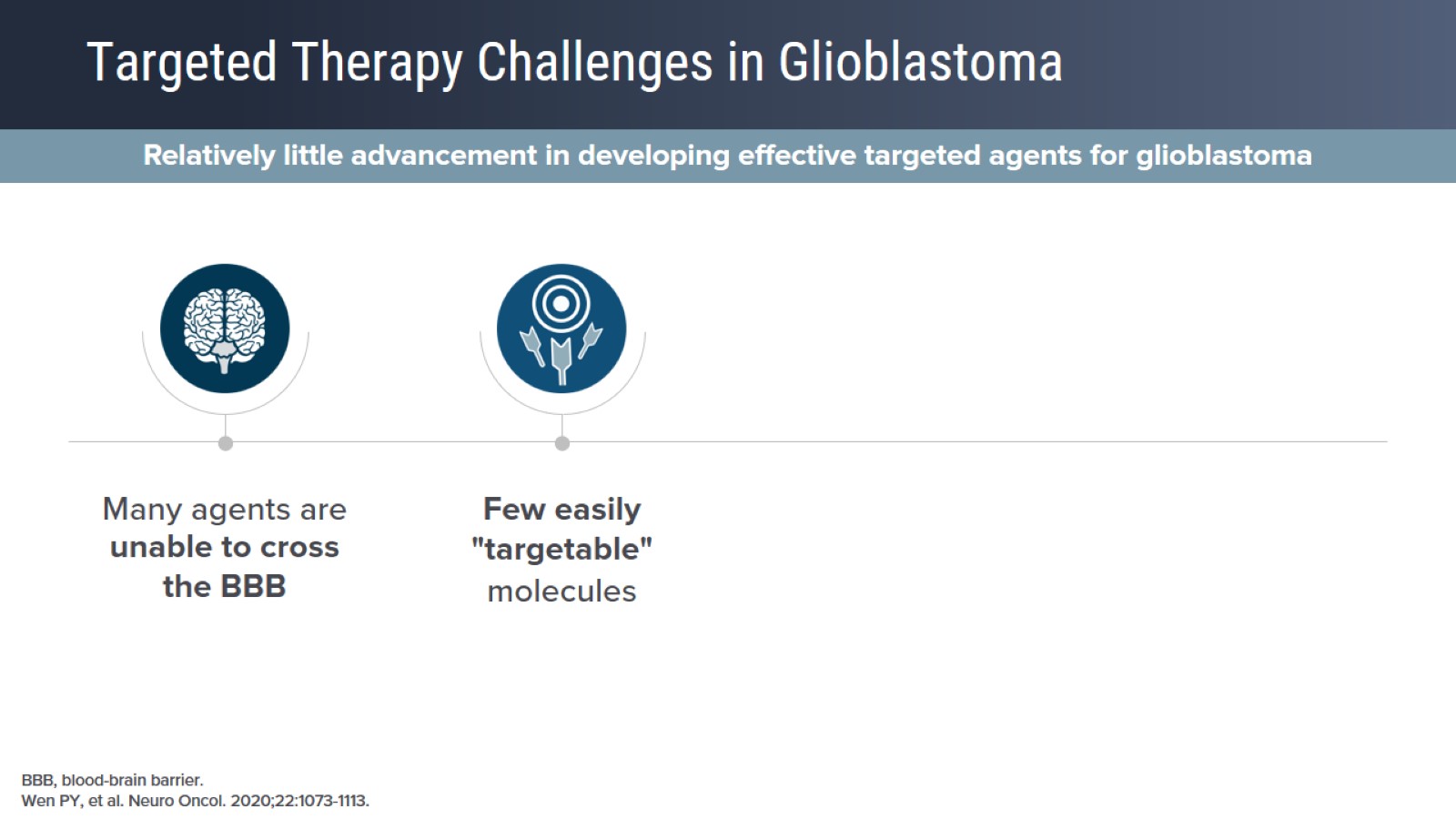 Targeted Therapy Challenges in Glioblastoma
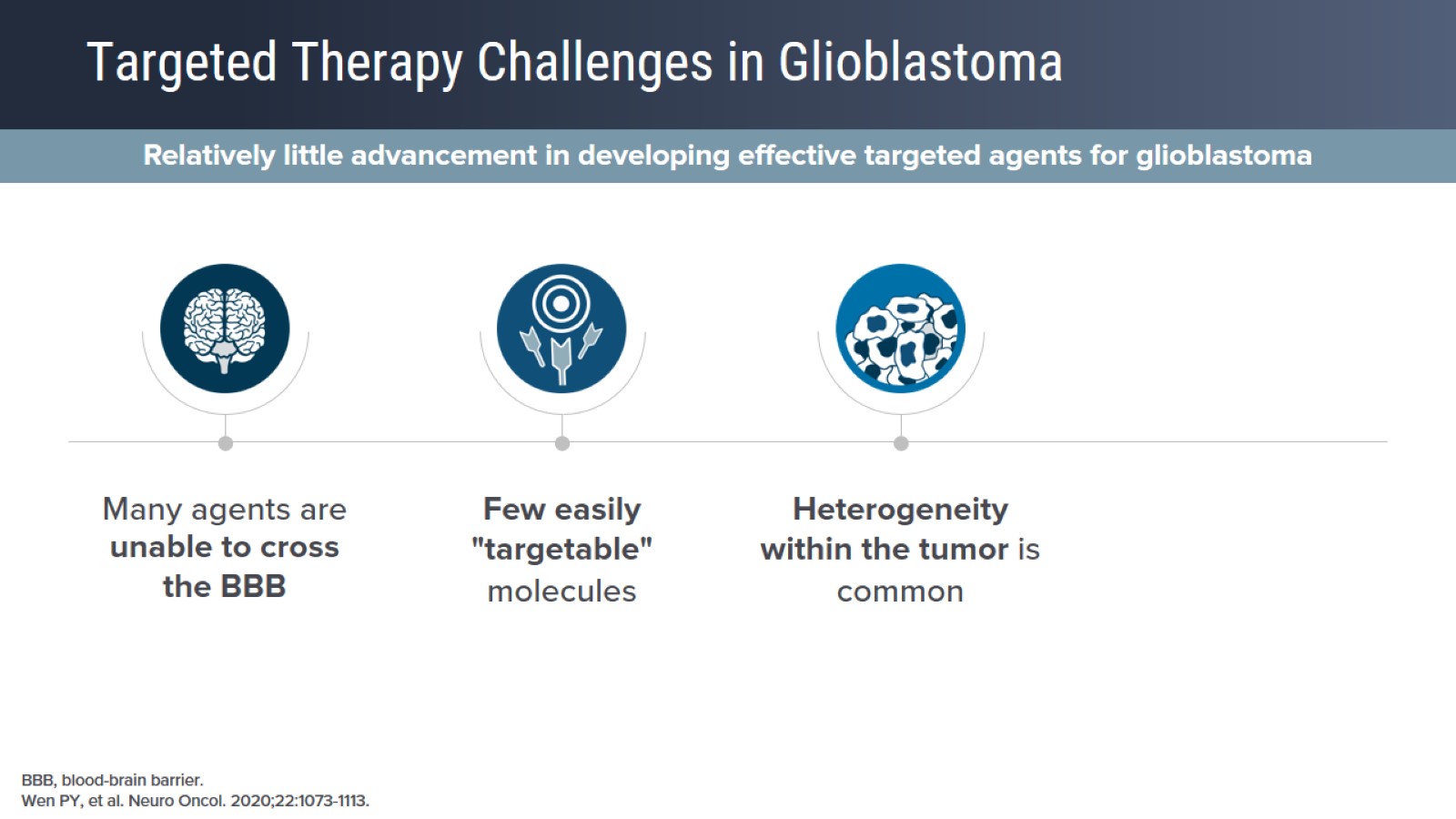 Targeted Therapy Challenges in Glioblastoma
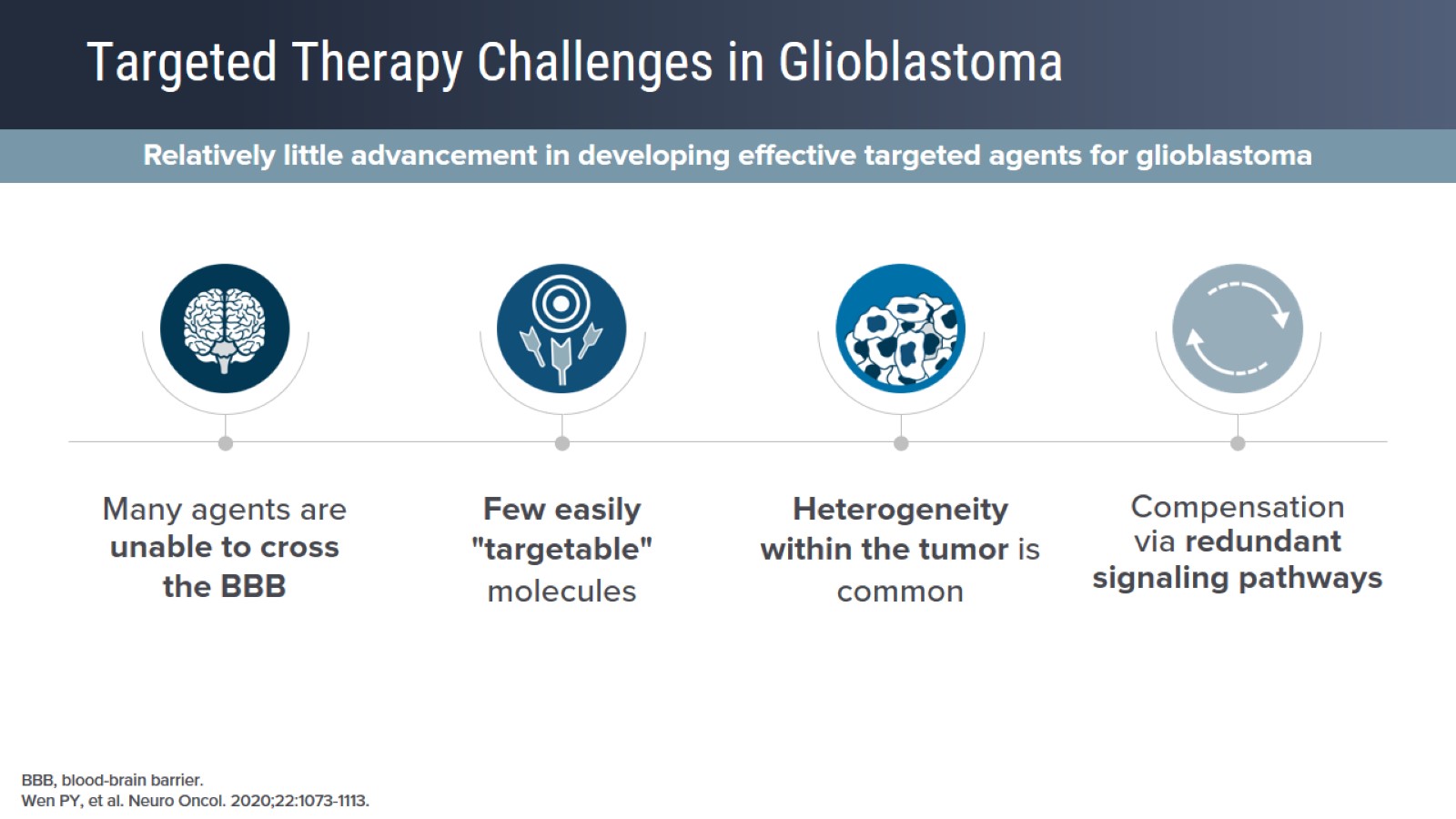 Targeted Therapy Challenges in Glioblastoma
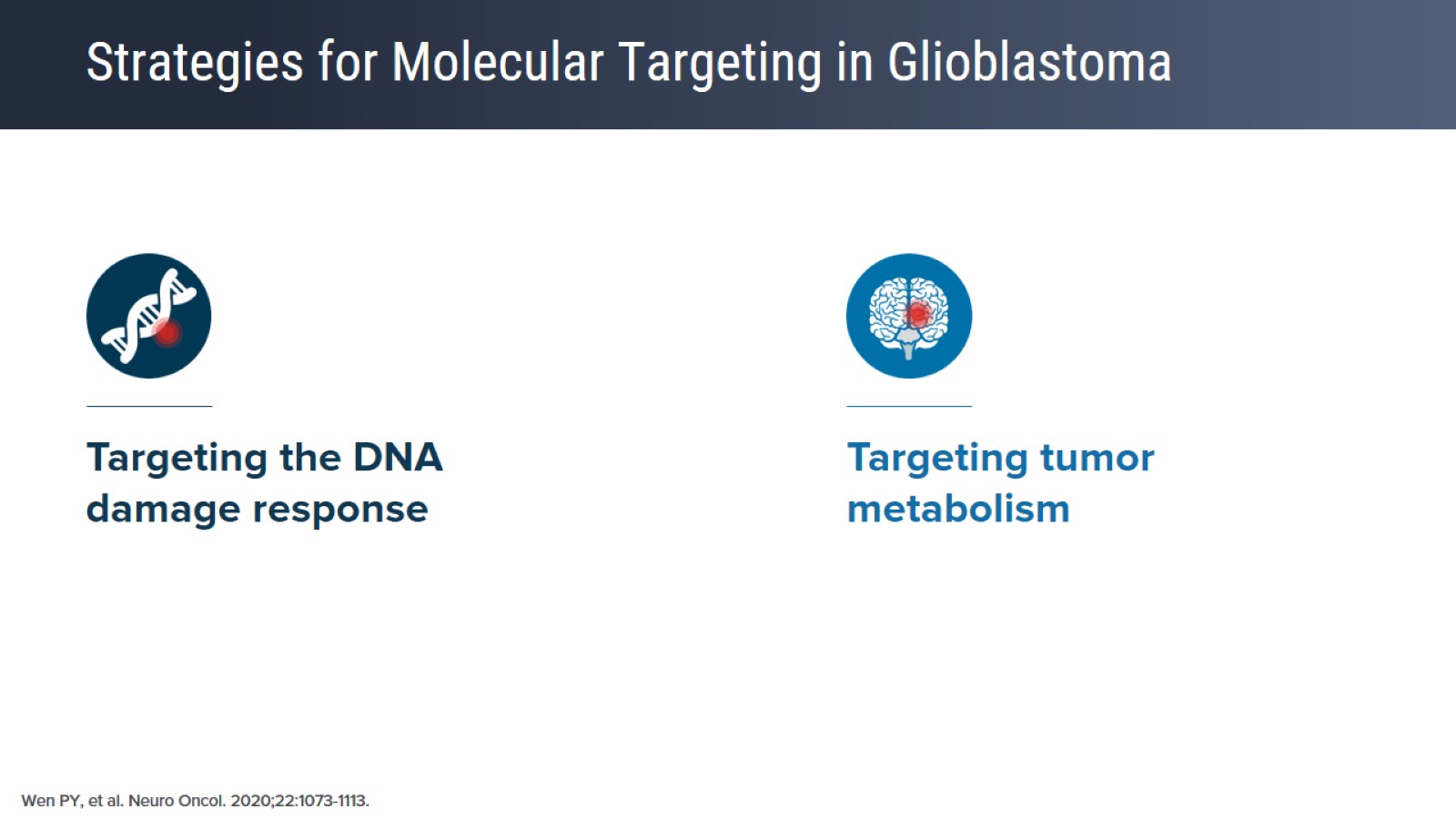 Strategies for Molecular Targeting in Glioblastoma
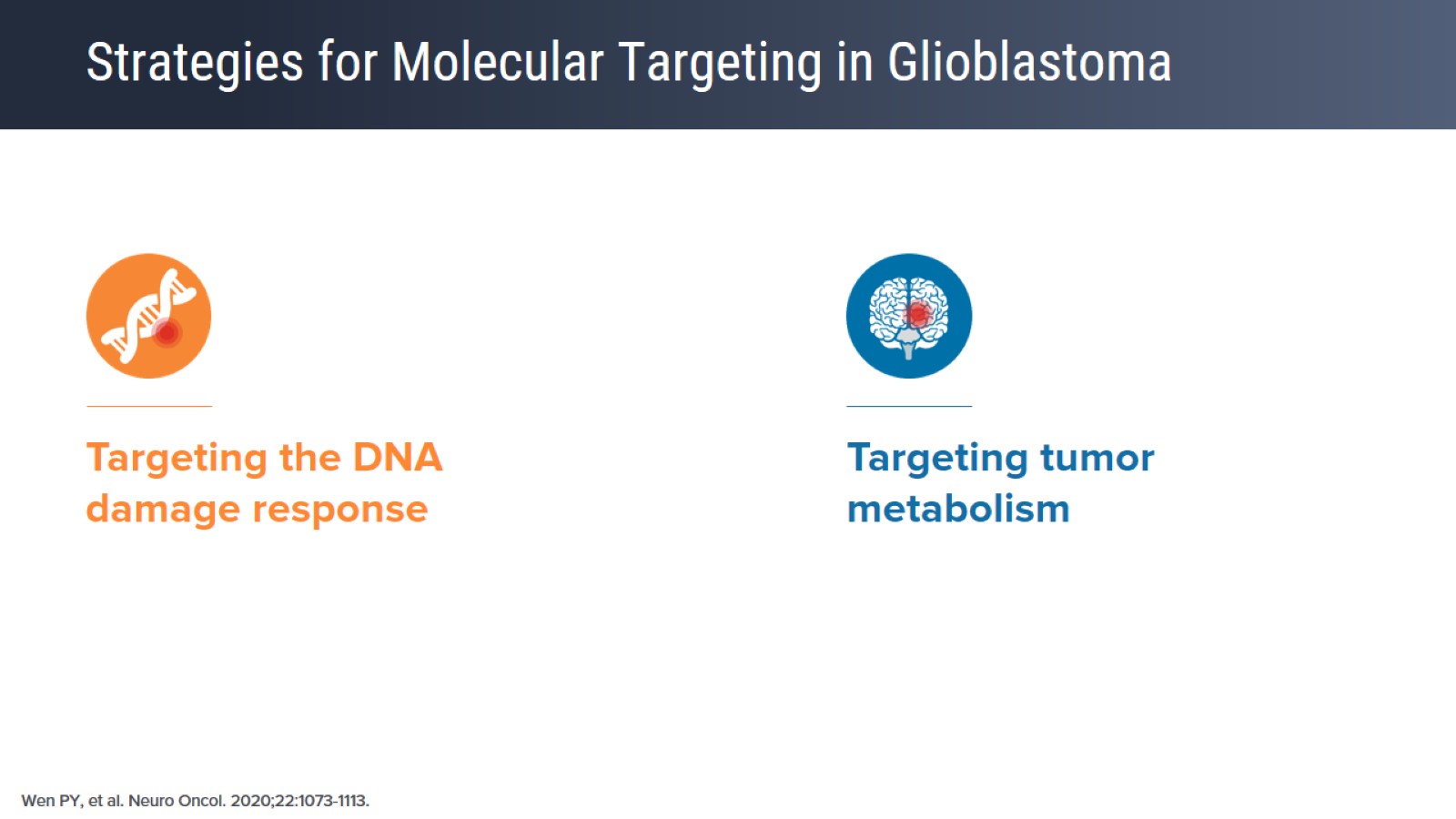 Strategies for Molecular Targeting in Glioblastoma
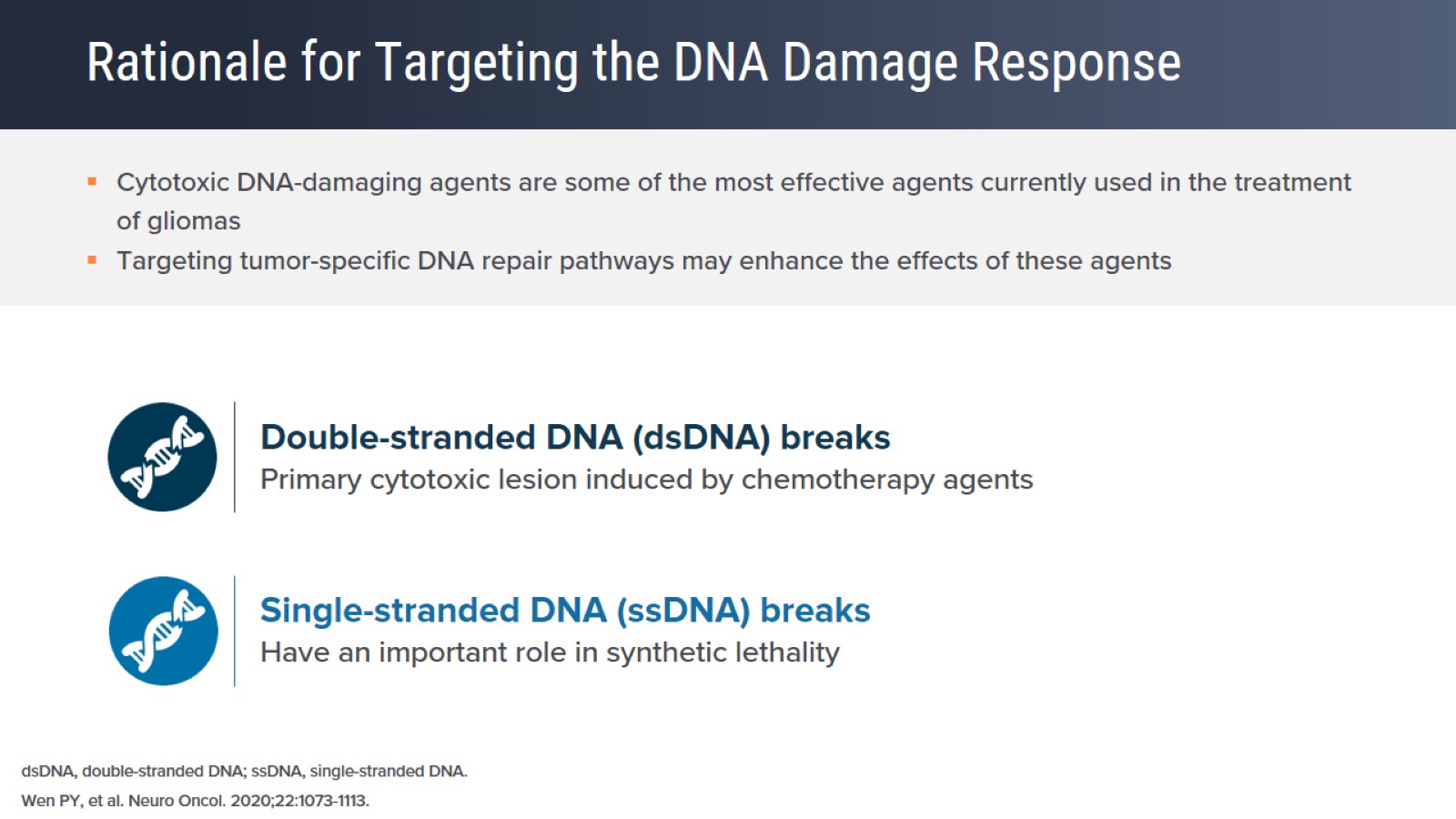 Rationale for Targeting the DNA Damage Response
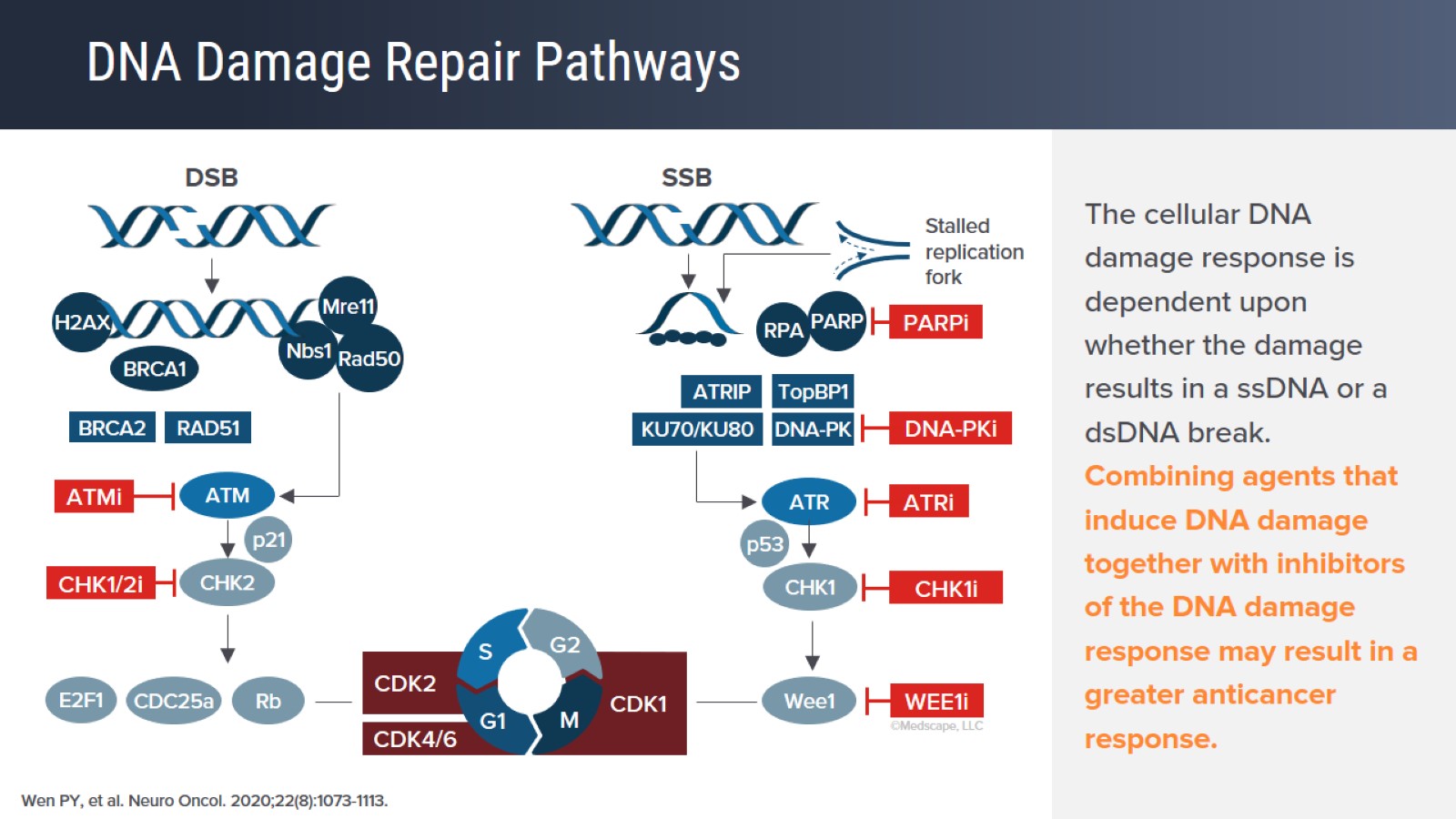 DNA Damage Repair Pathways
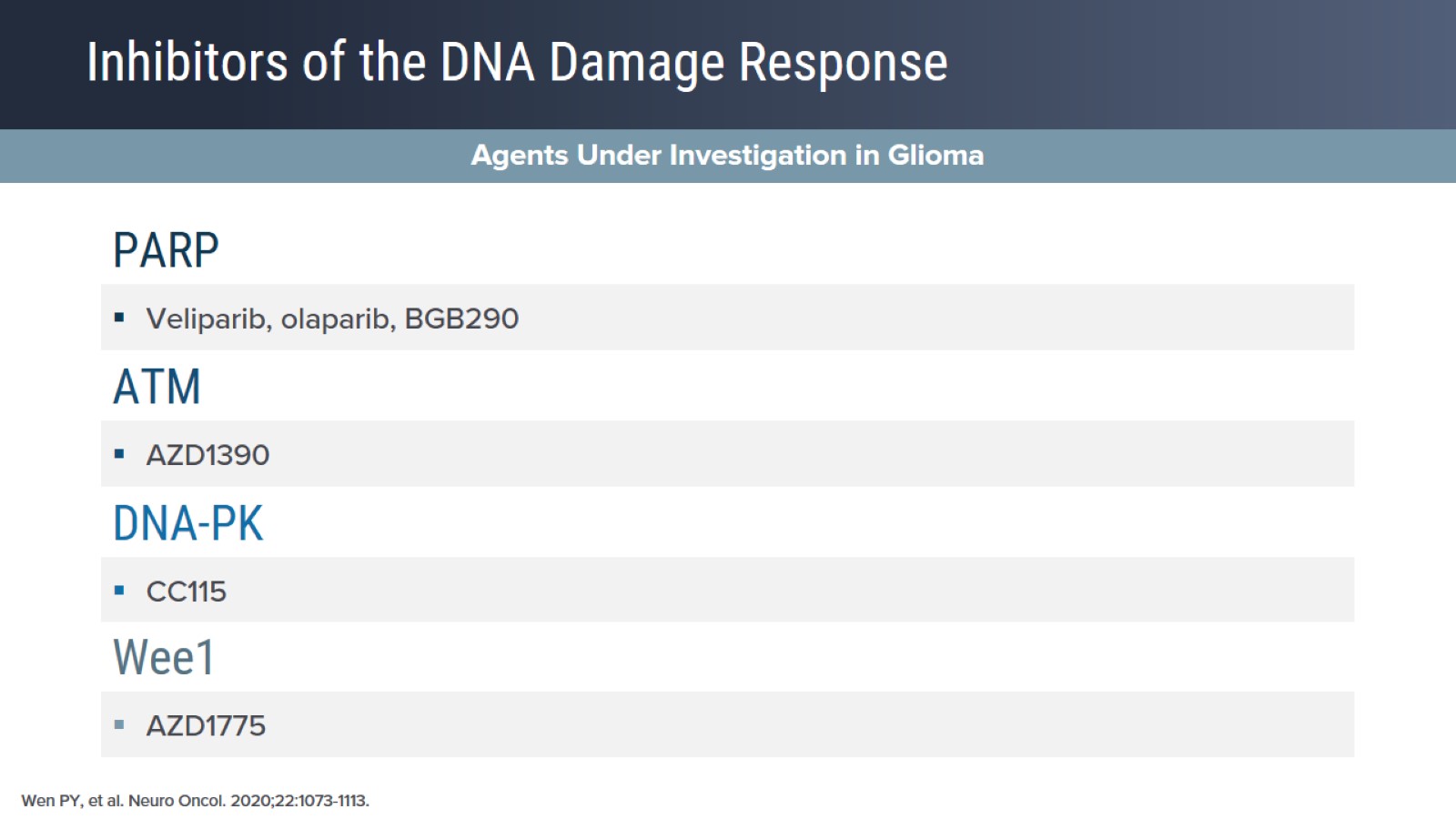 Inhibitors of the DNA Damage Response
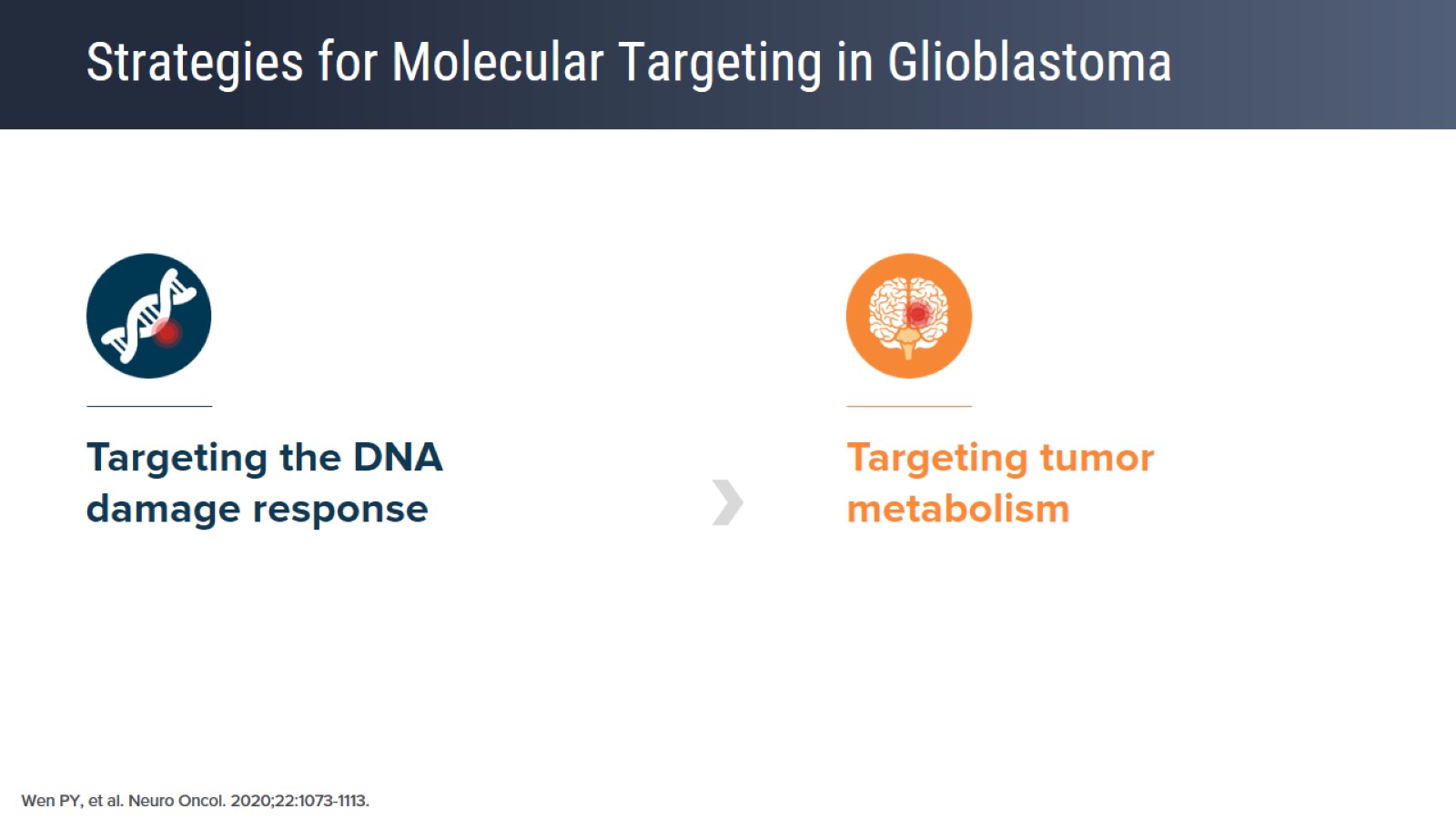 Strategies for Molecular Targeting in Glioblastoma
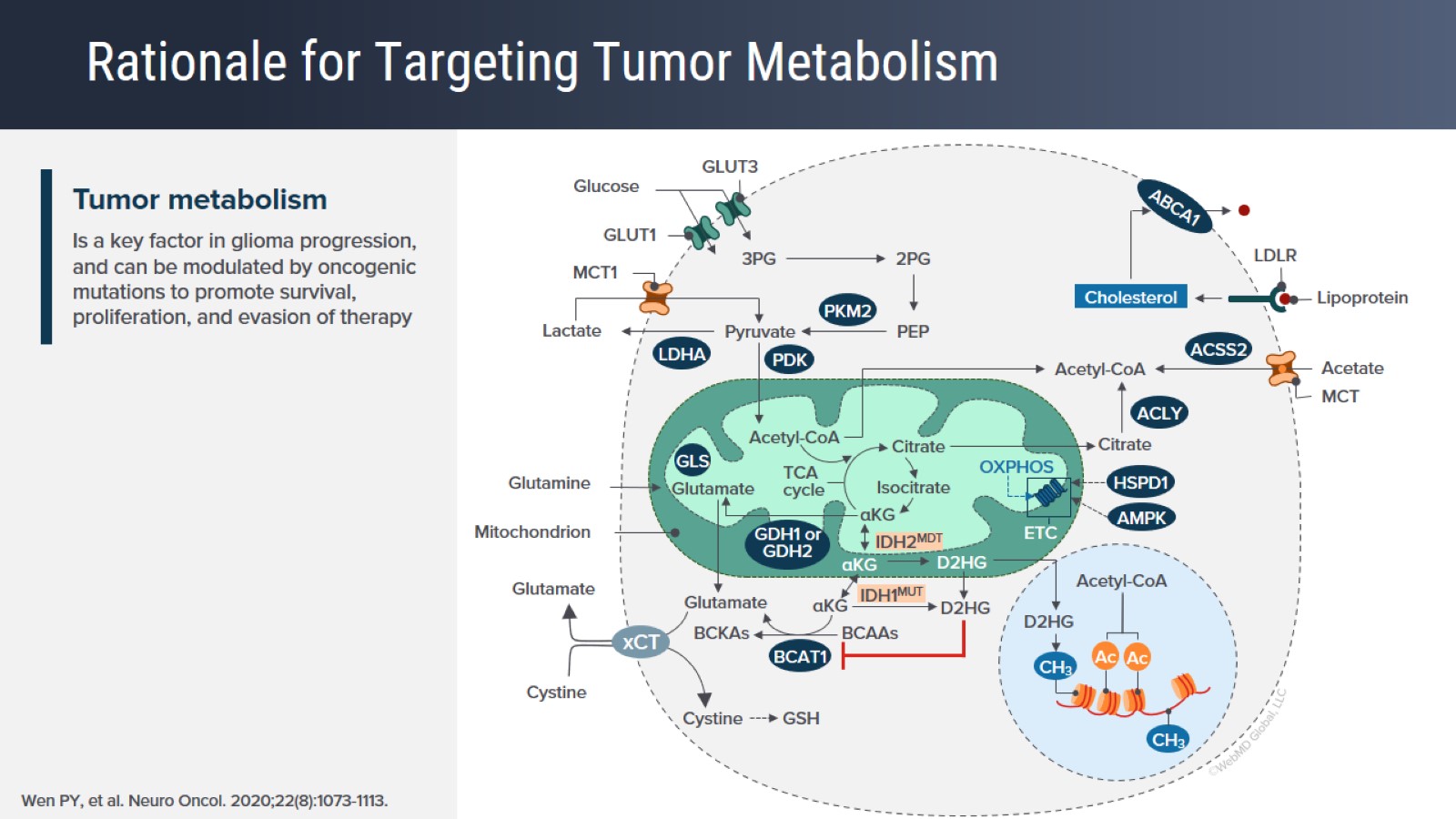 Rationale for Targeting Tumor Metabolism
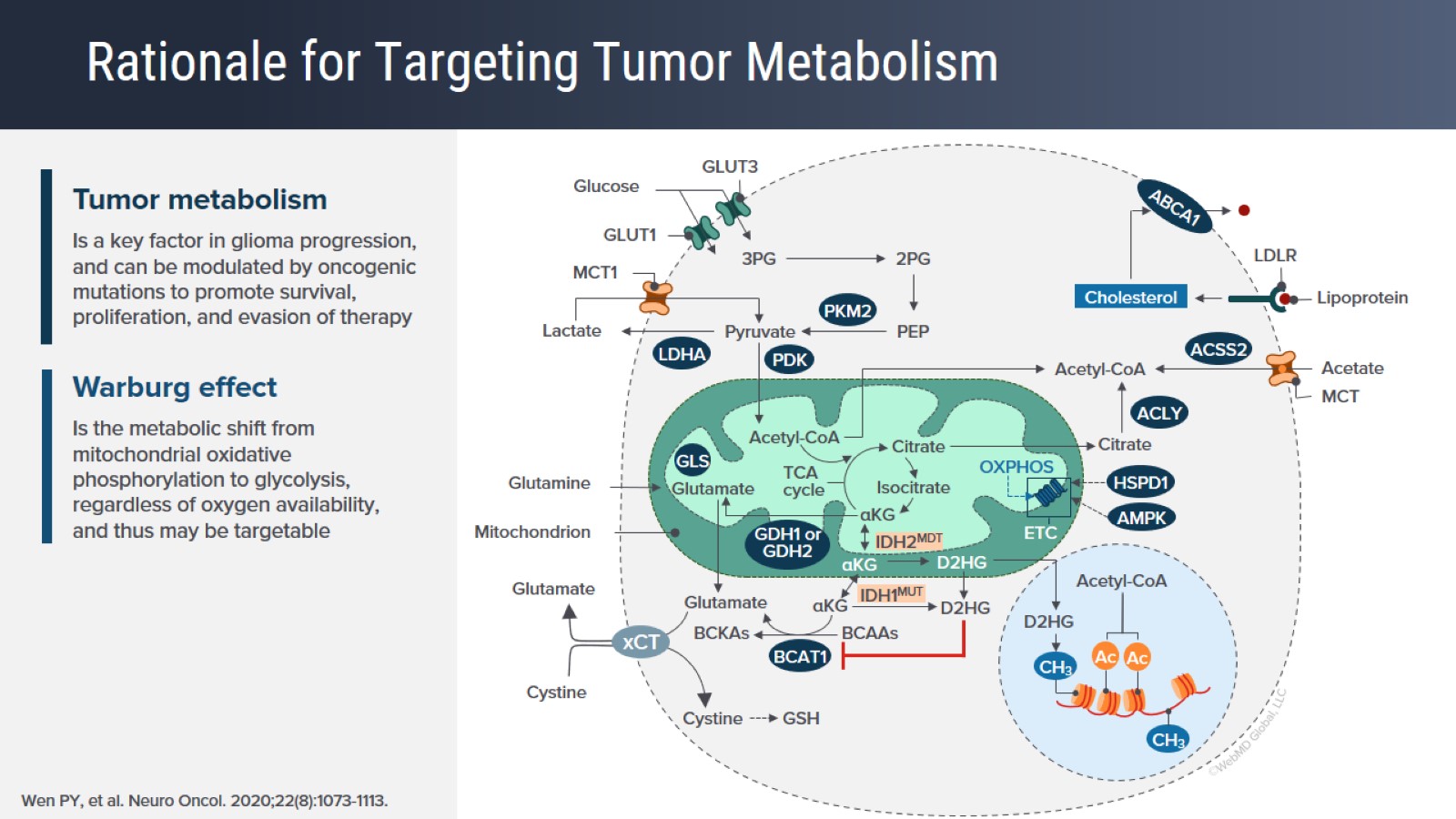 Rationale for Targeting Tumor Metabolism
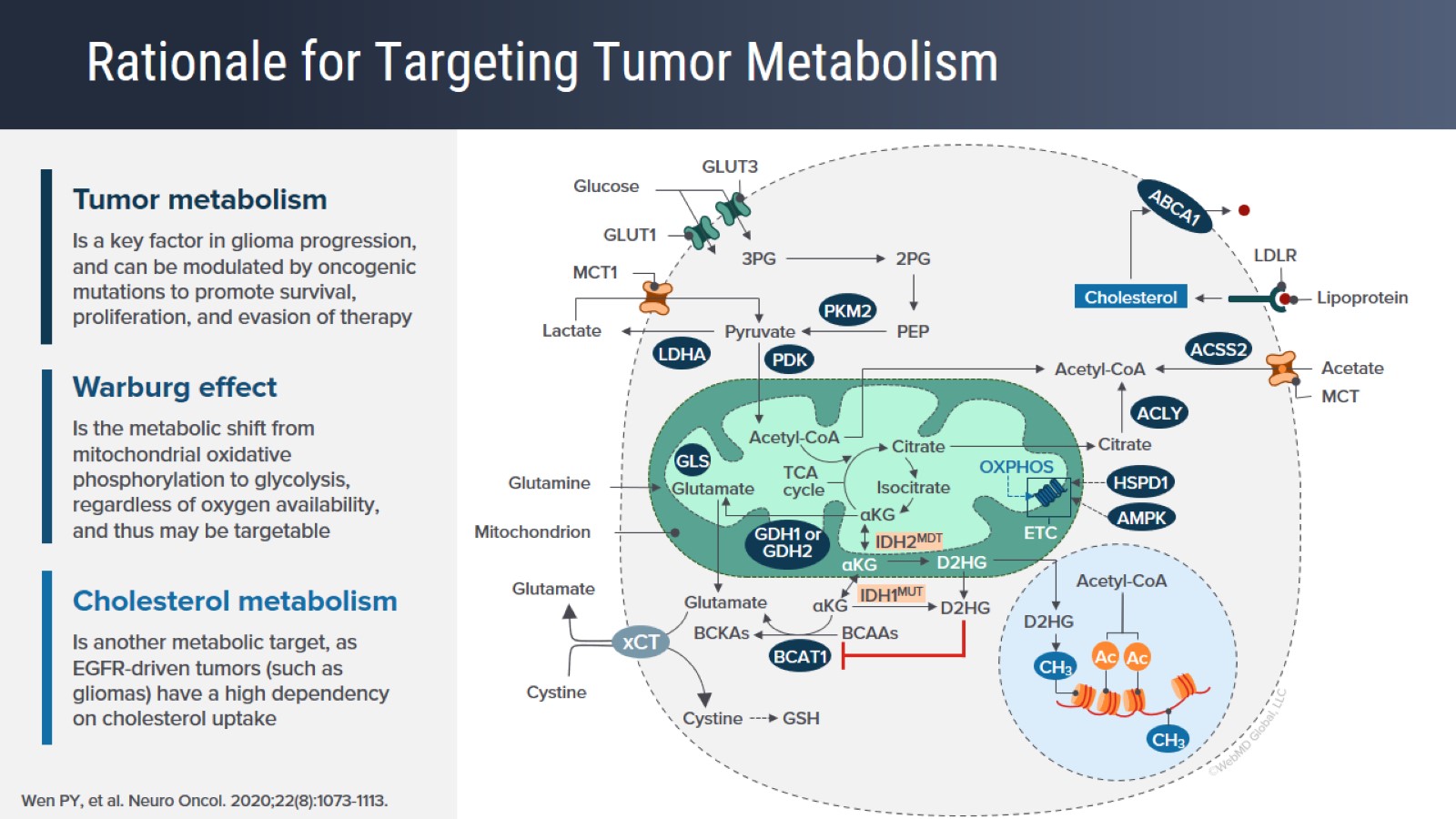 Rationale for Targeting Tumor Metabolism
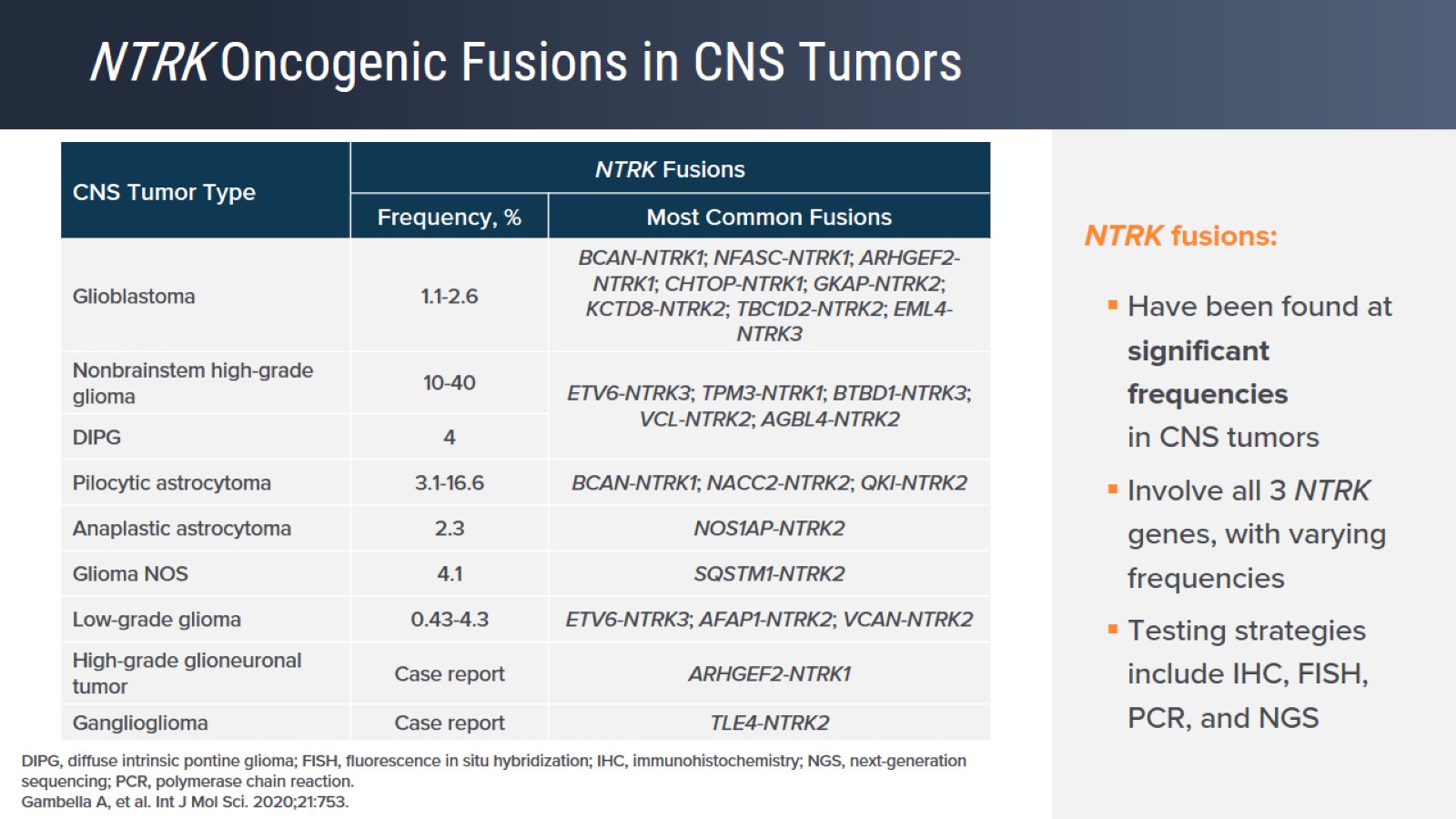 NTRK Oncogenic Fusions in CNS Tumors
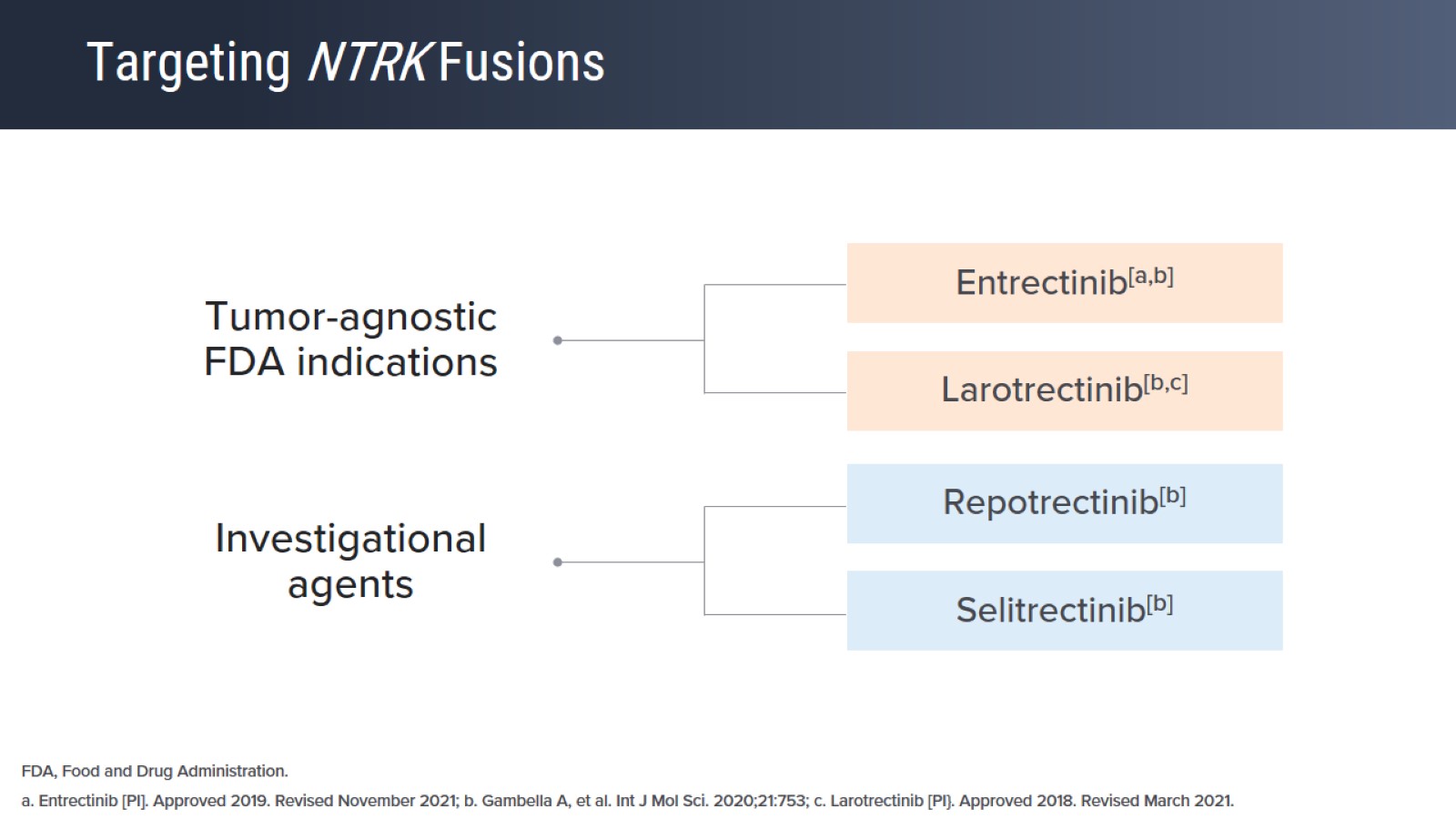 Targeting NTRK Fusions
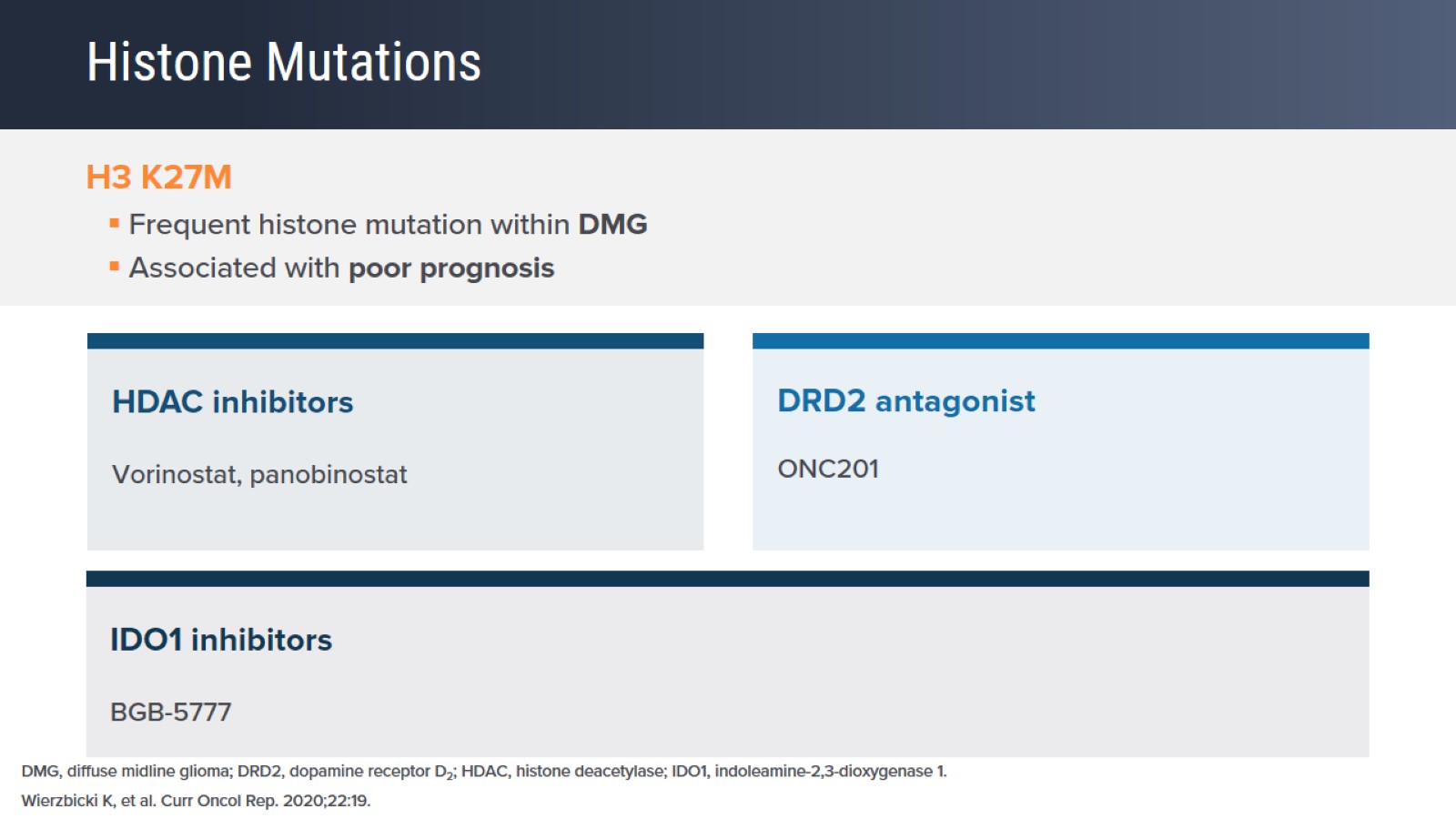 Histone Mutations
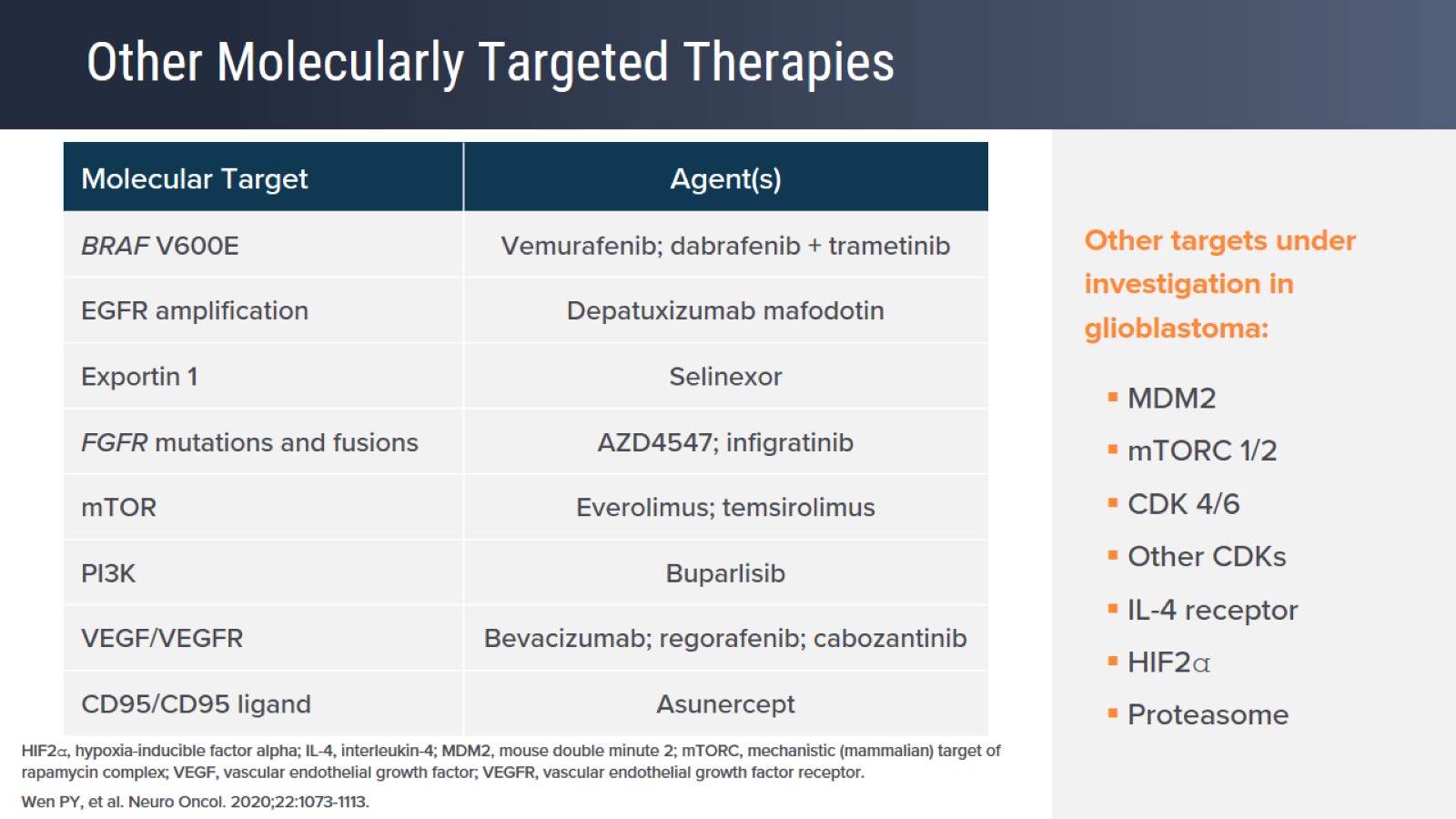 Other Molecularly Targeted Therapies
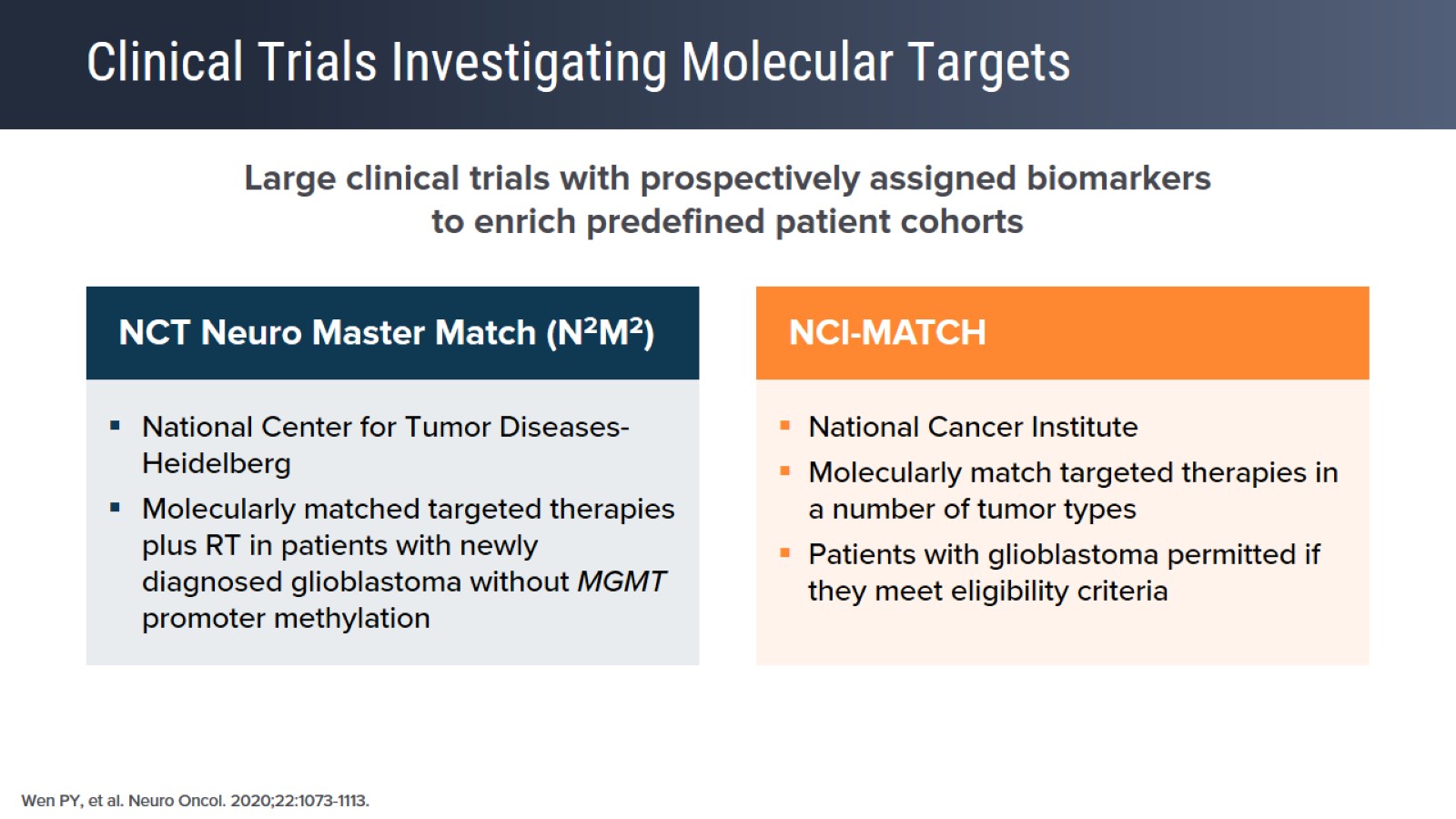 Clinical Trials Investigating Molecular Targets
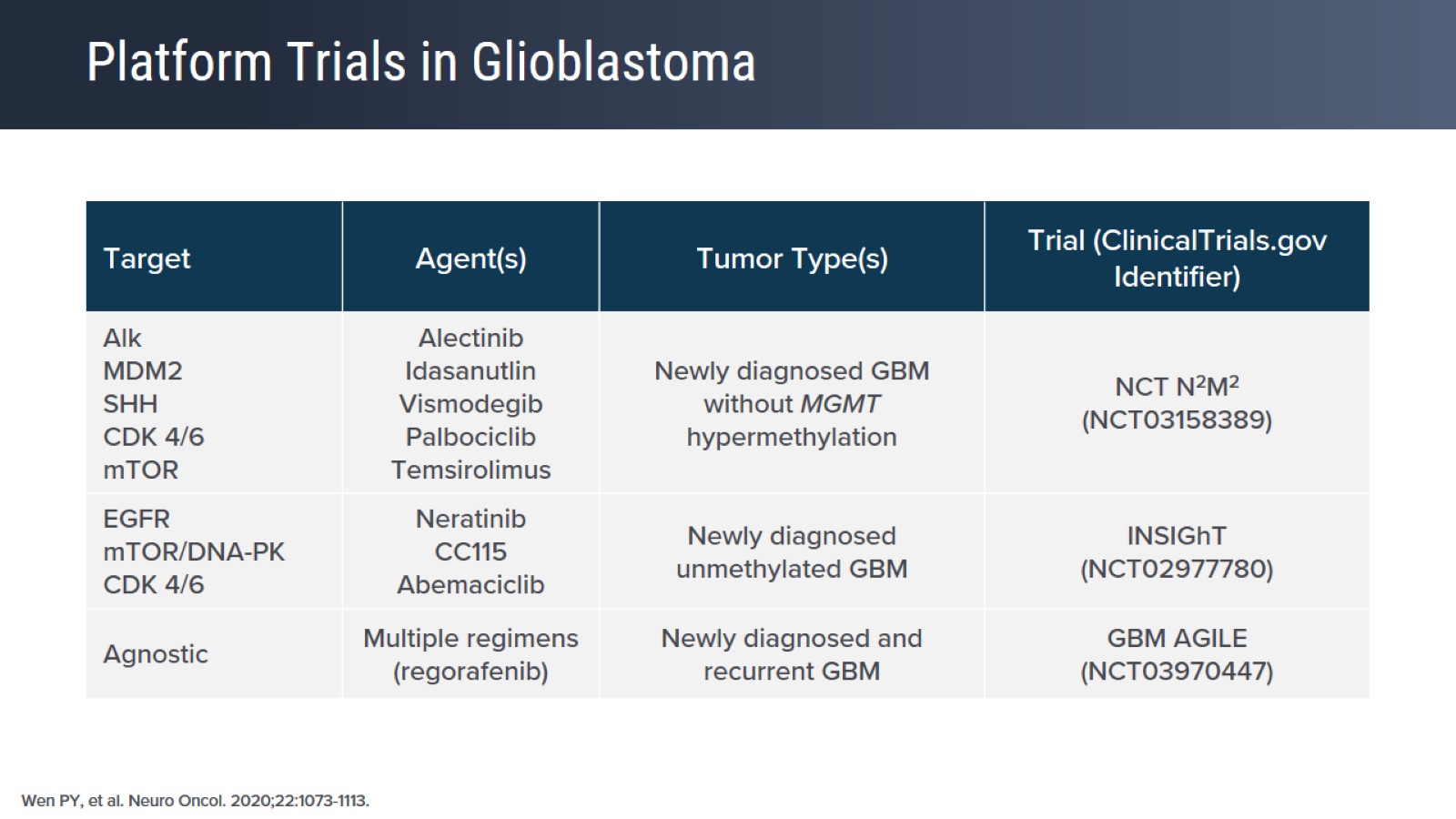 Platform Trials in Glioblastoma
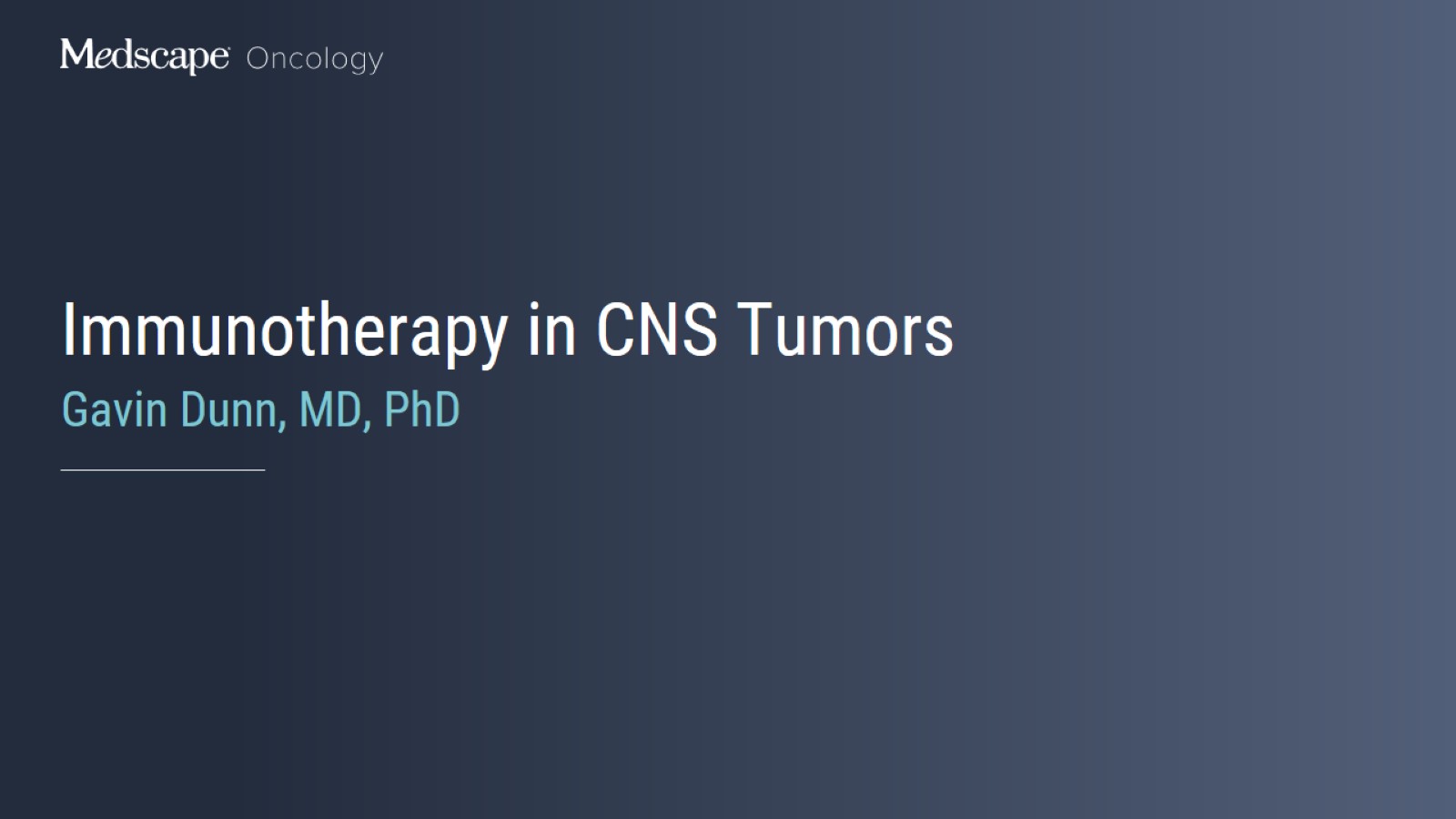 Immunotherapy in CNS Tumors
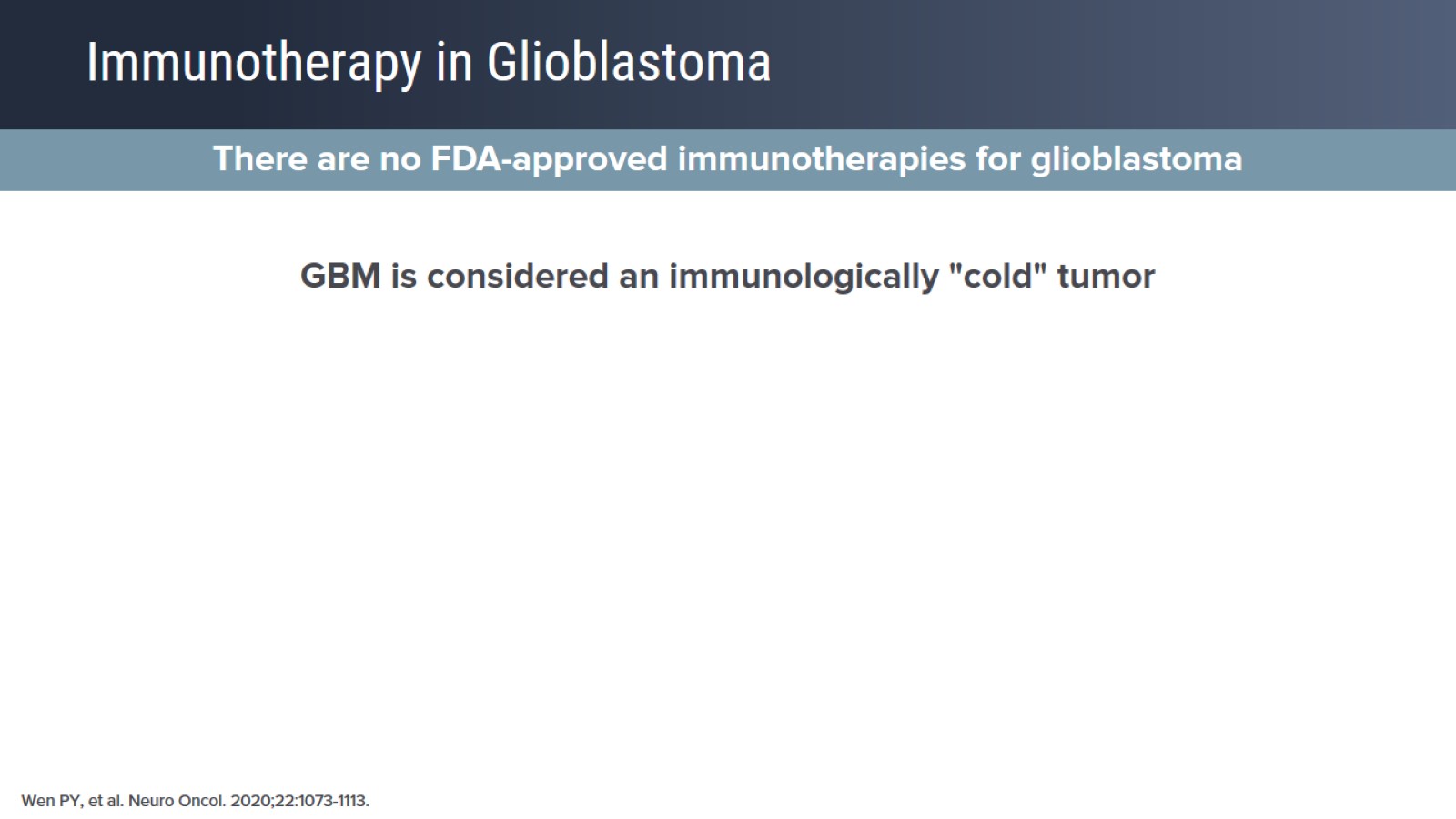 Immunotherapy in Glioblastoma
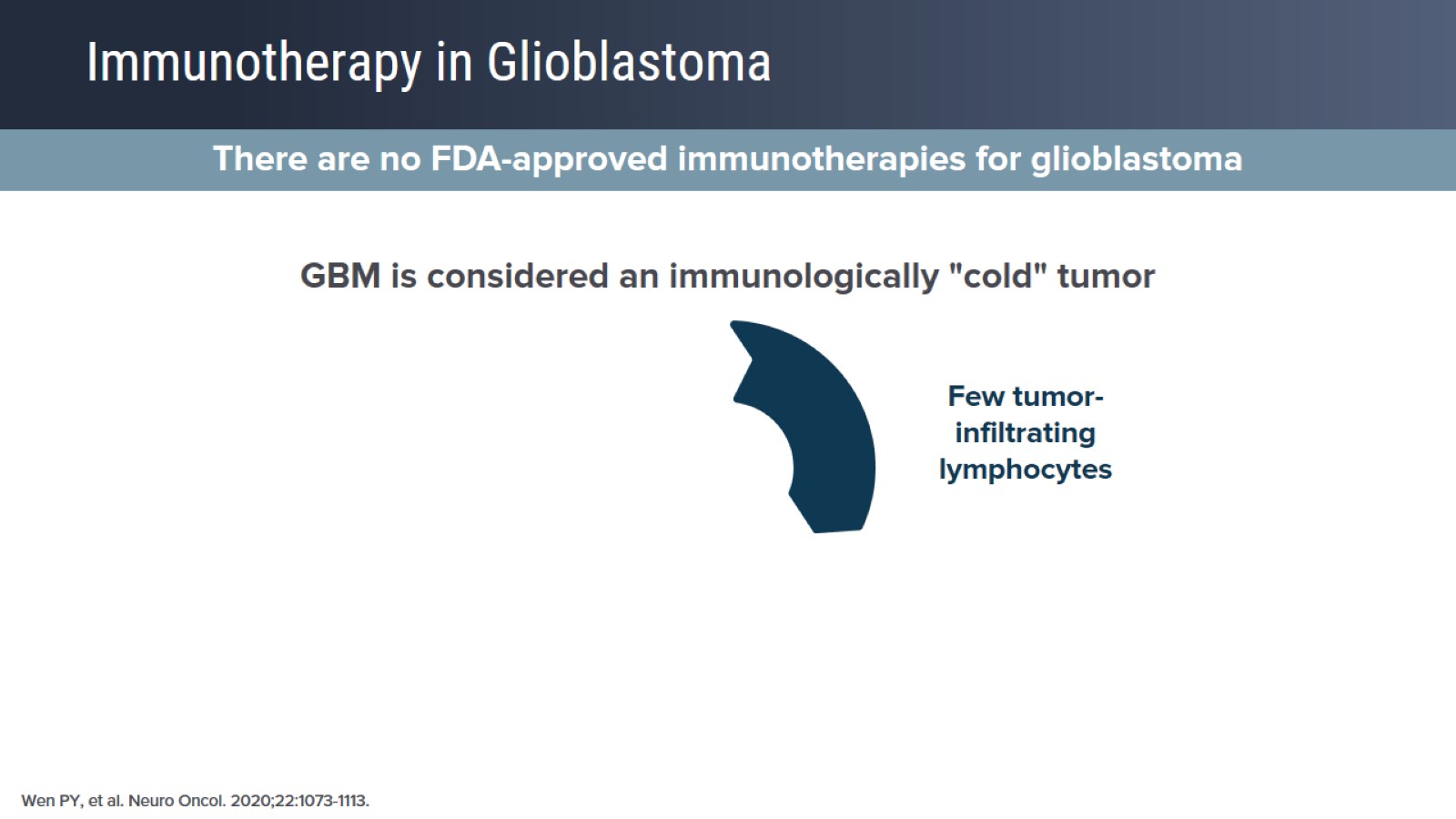 Immunotherapy in Glioblastoma
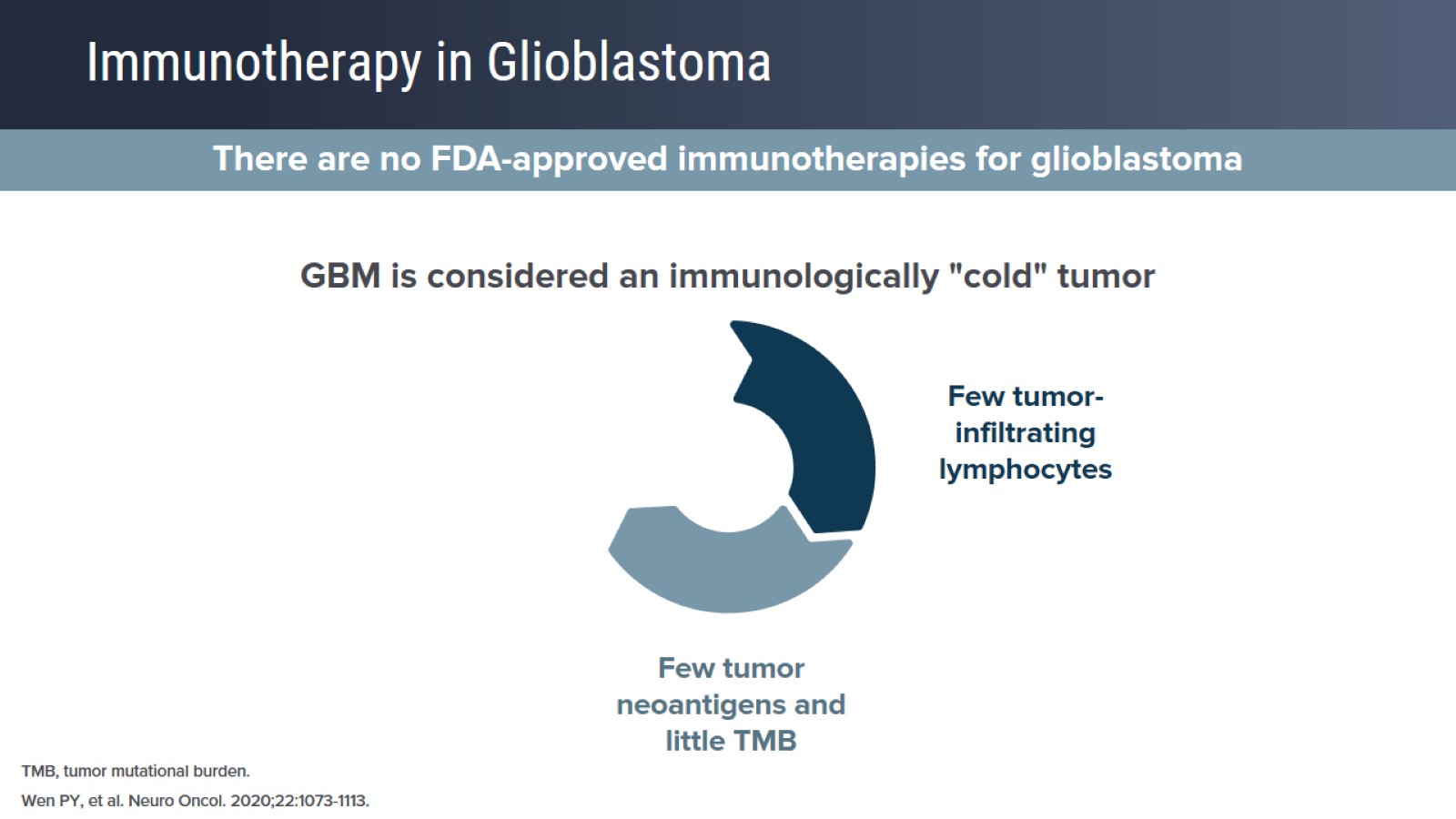 Immunotherapy in Glioblastoma
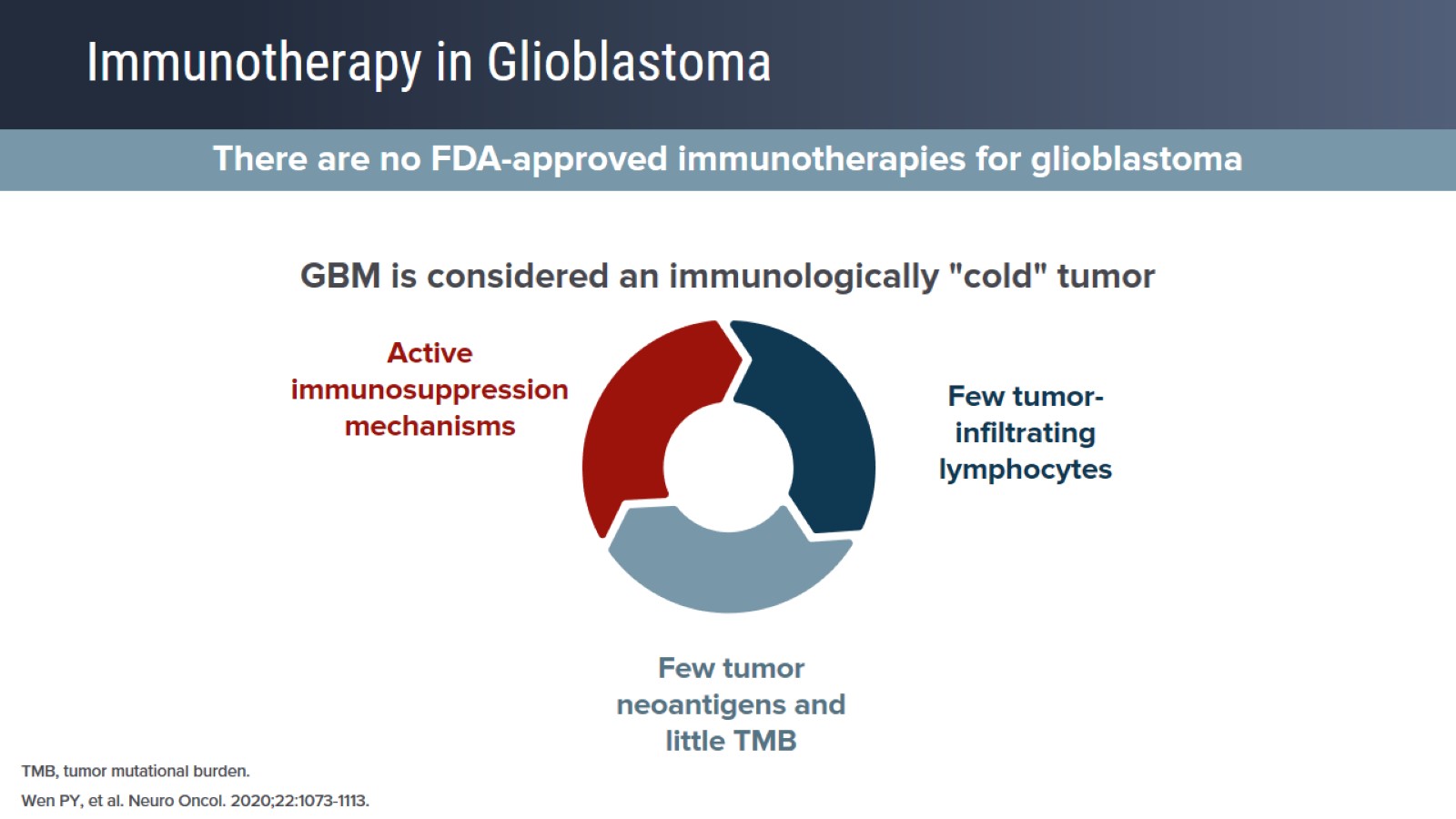 Immunotherapy in Glioblastoma
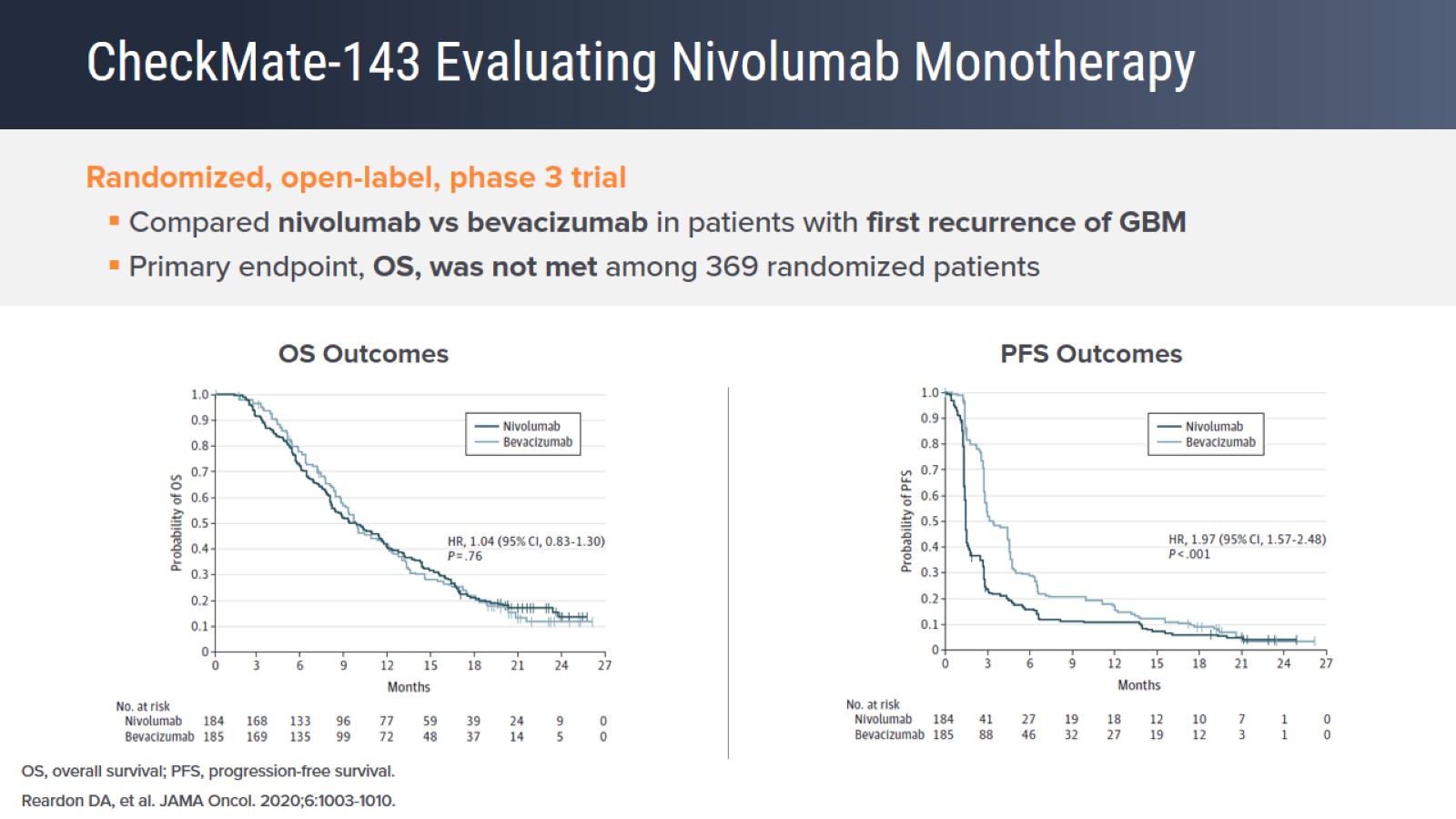 CheckMate-143 Evaluating Nivolumab Monotherapy
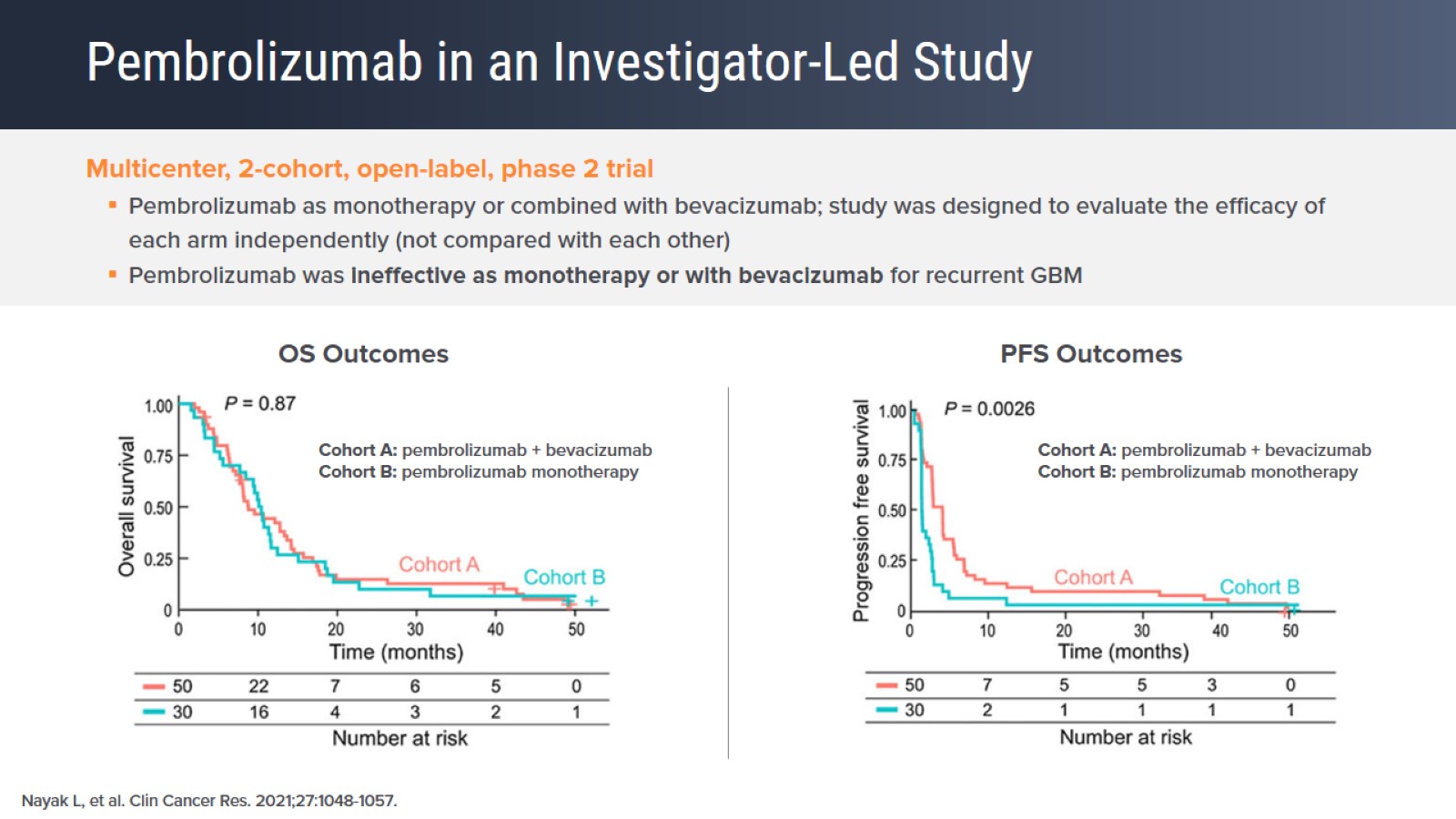 Pembrolizumab in an Investigator-Led Study
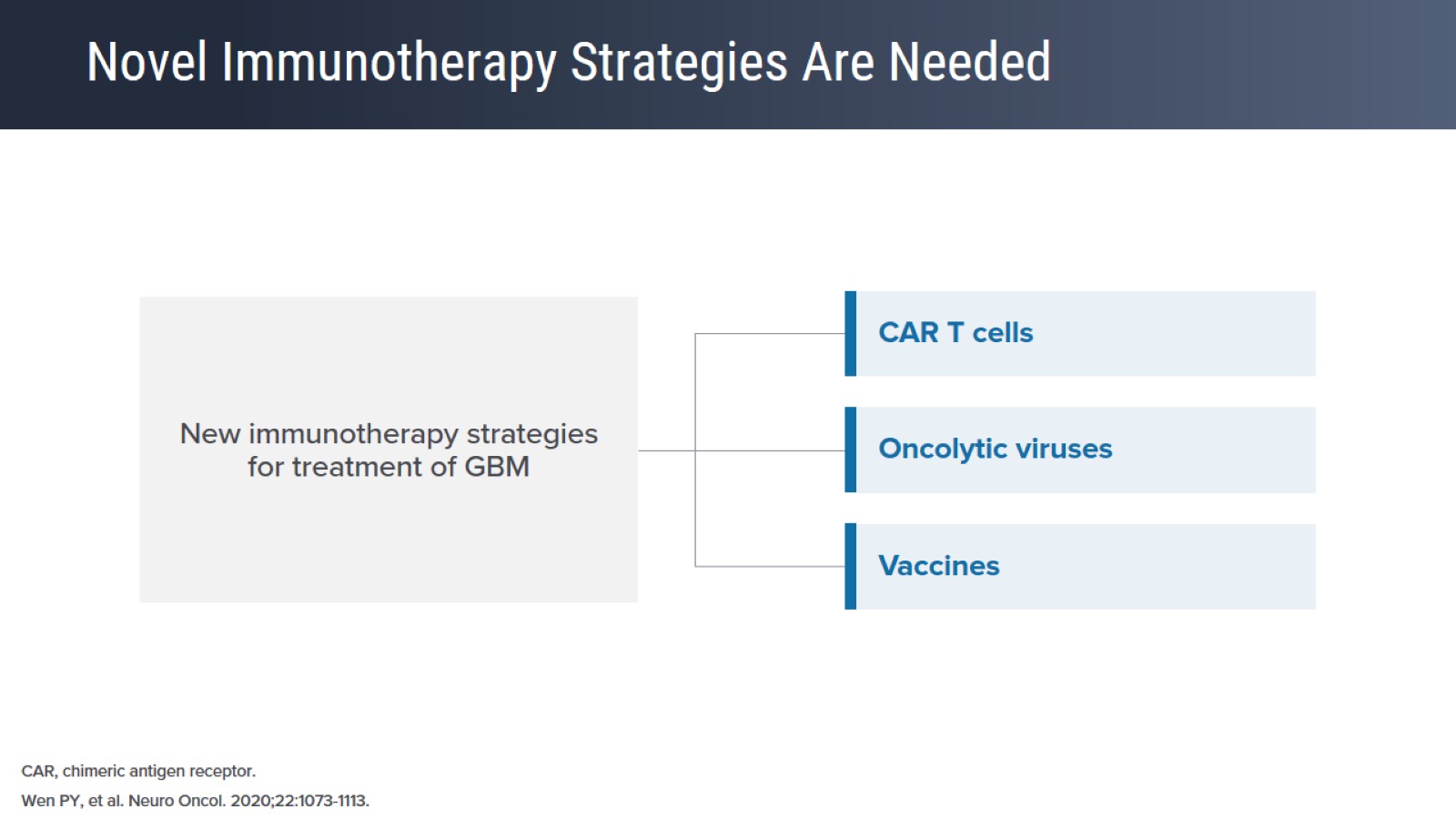 Novel Immunotherapy Strategies Are Needed
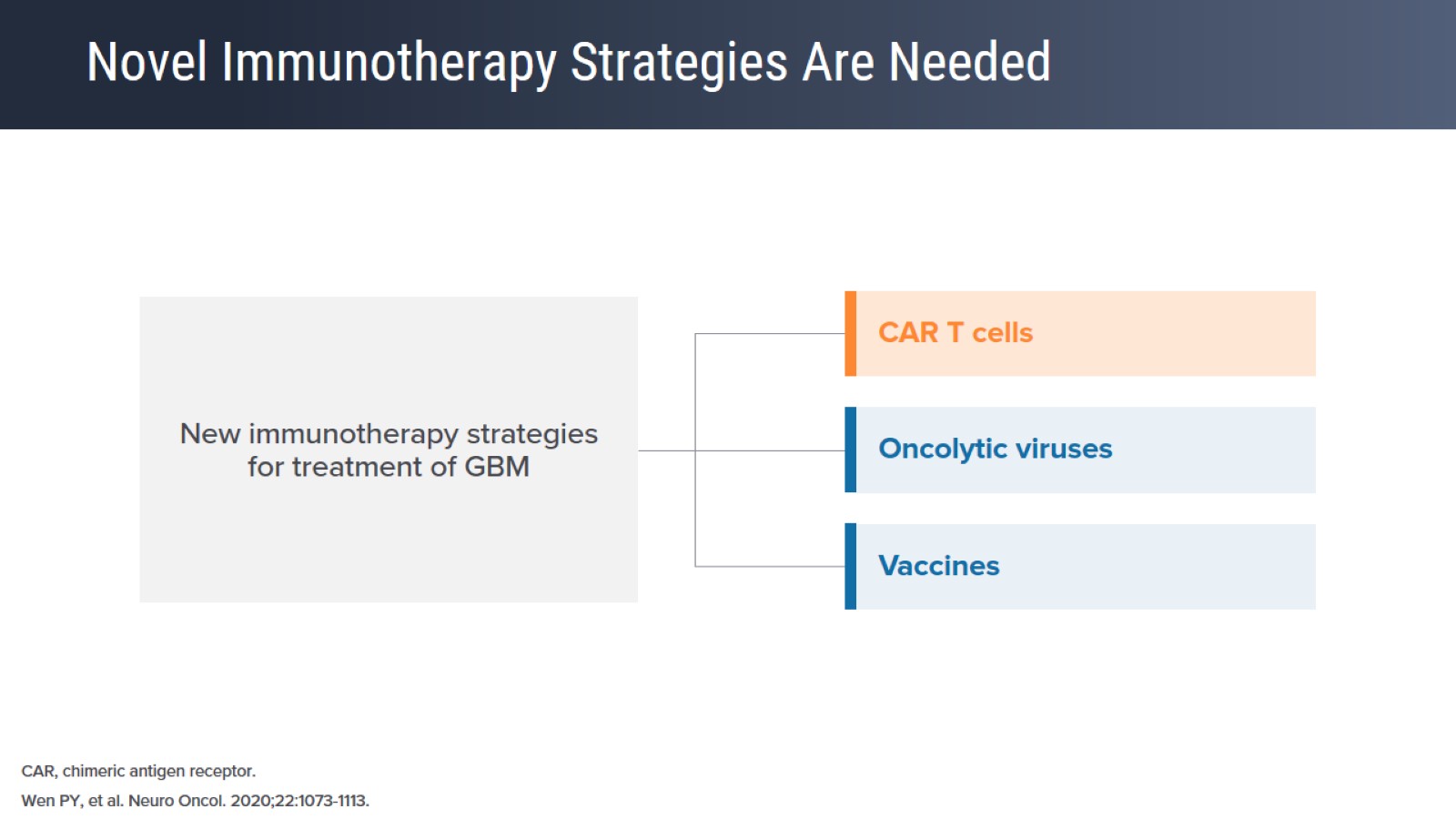 Novel Immunotherapy Strategies Are Needed
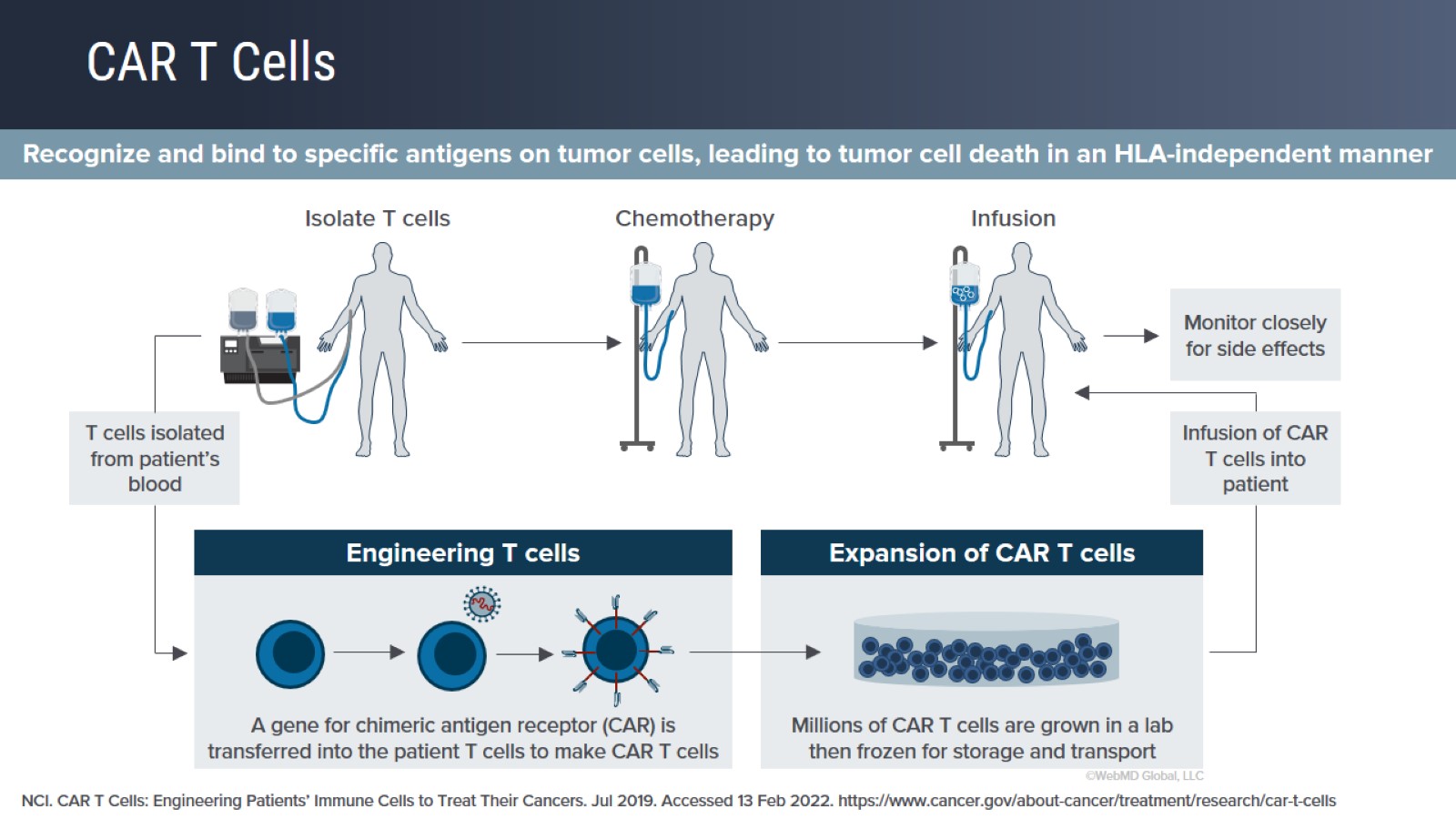 CAR T Cells
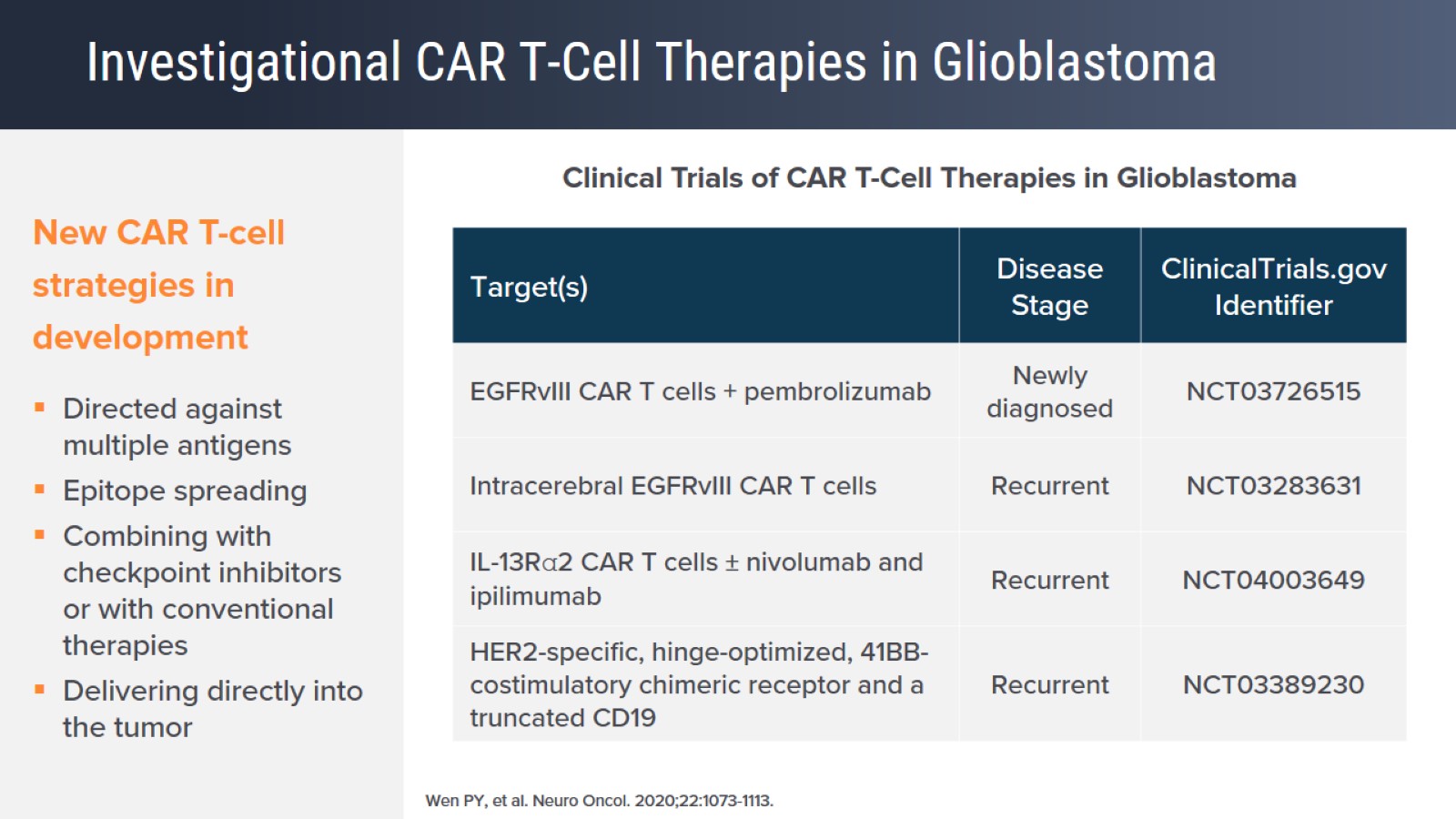 Investigational CAR T-Cell Therapies in Glioblastoma
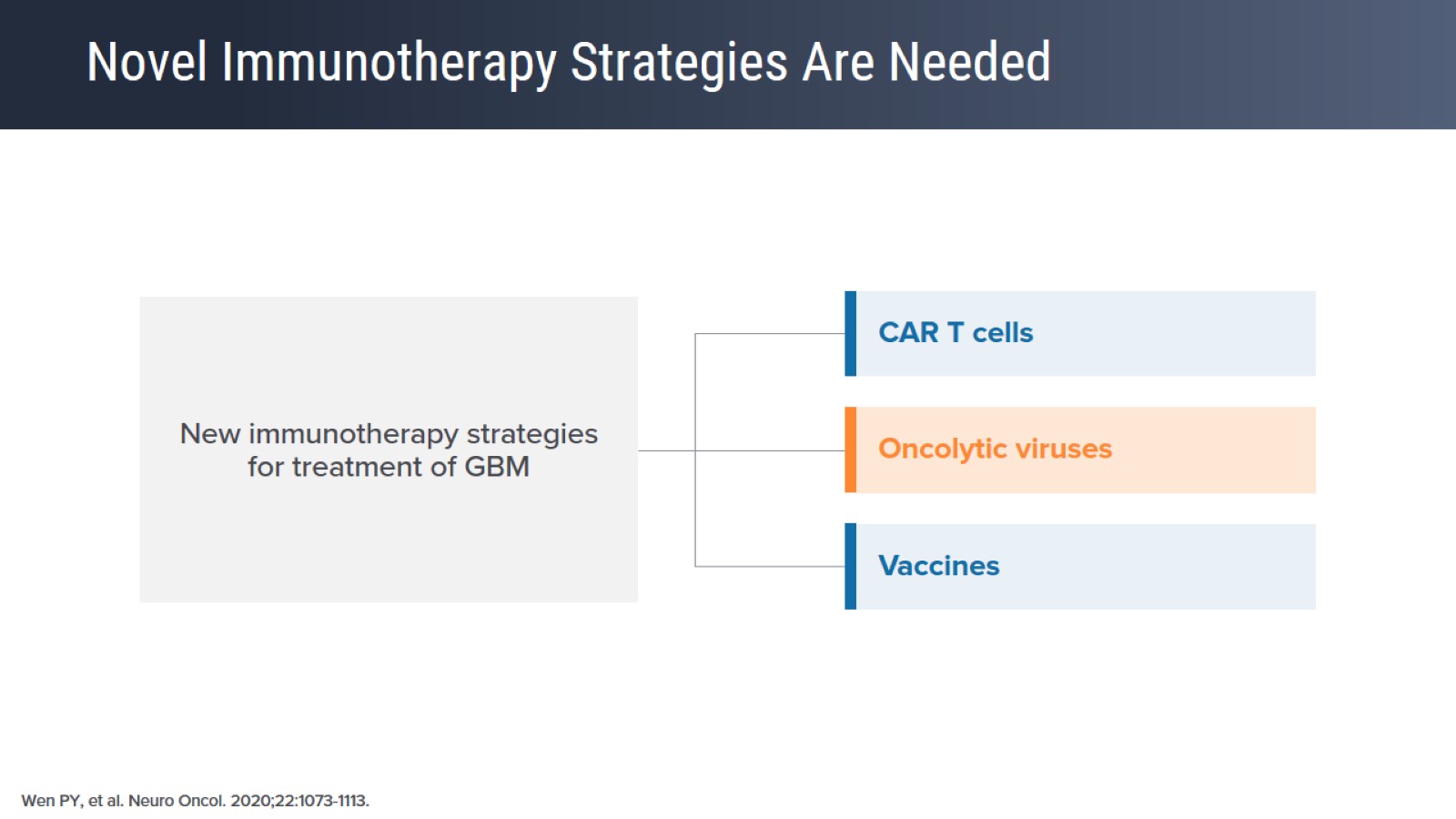 Novel Immunotherapy Strategies Are Needed
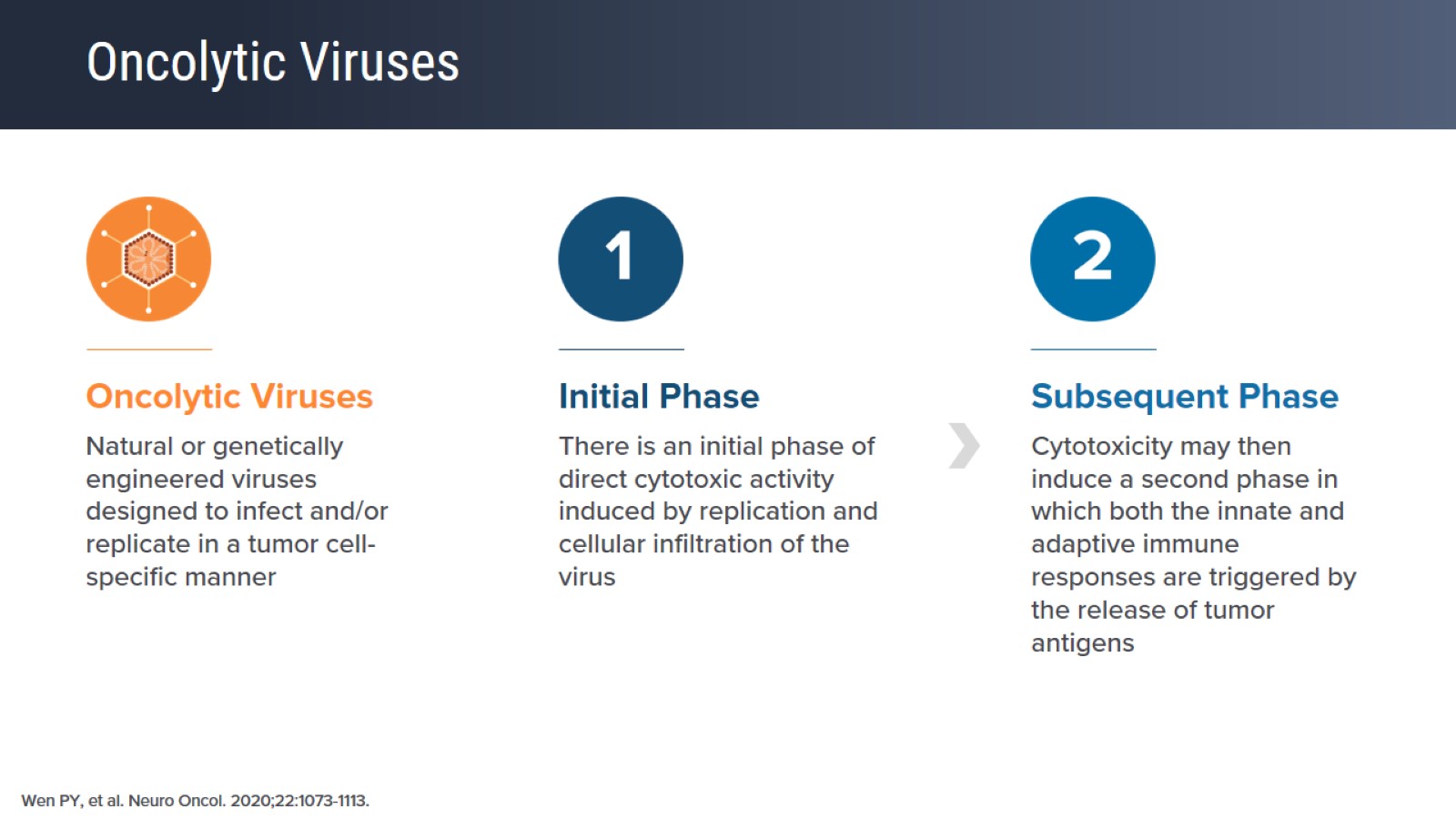 Oncolytic Viruses
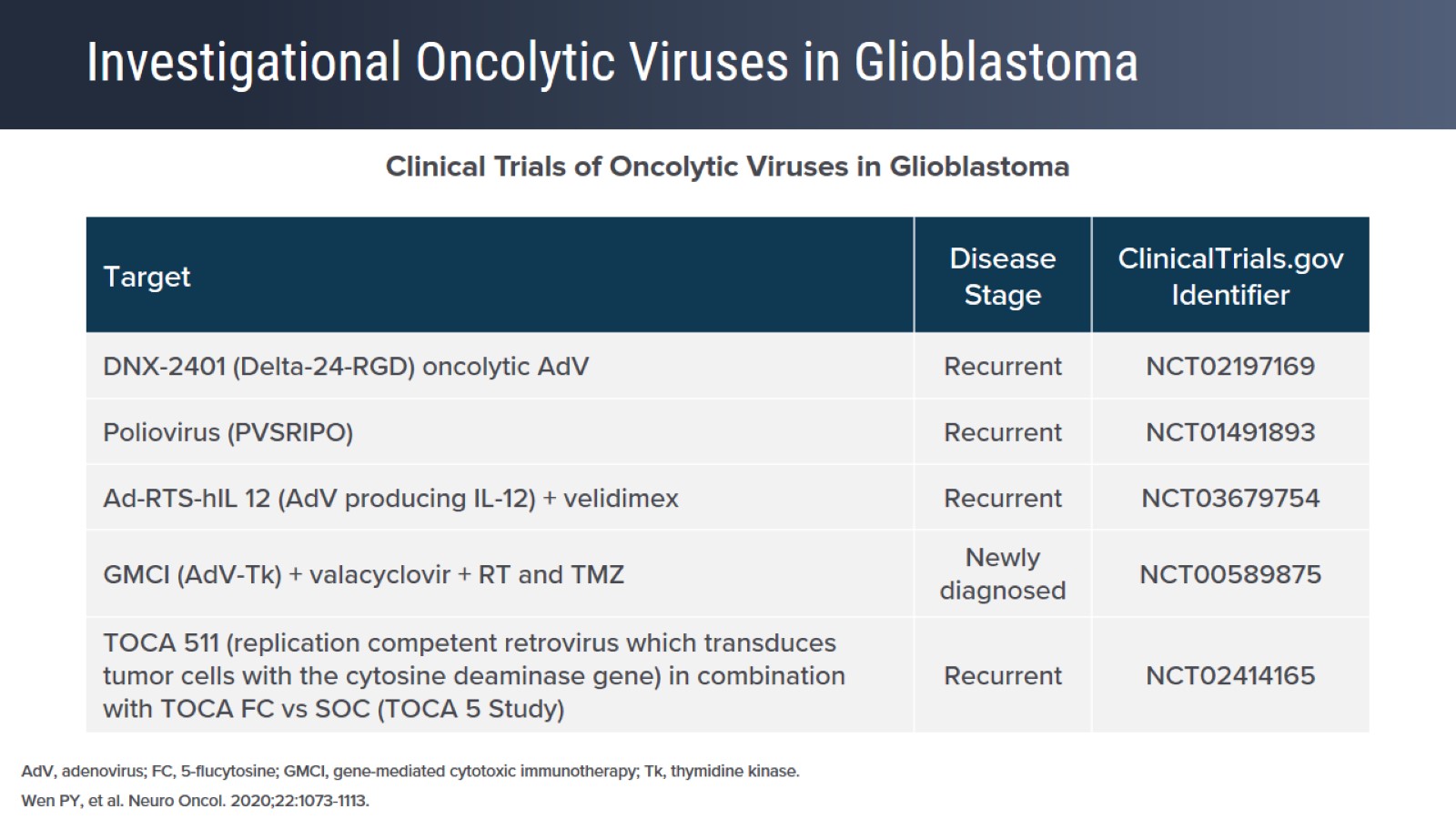 Investigational Oncolytic Viruses in Glioblastoma
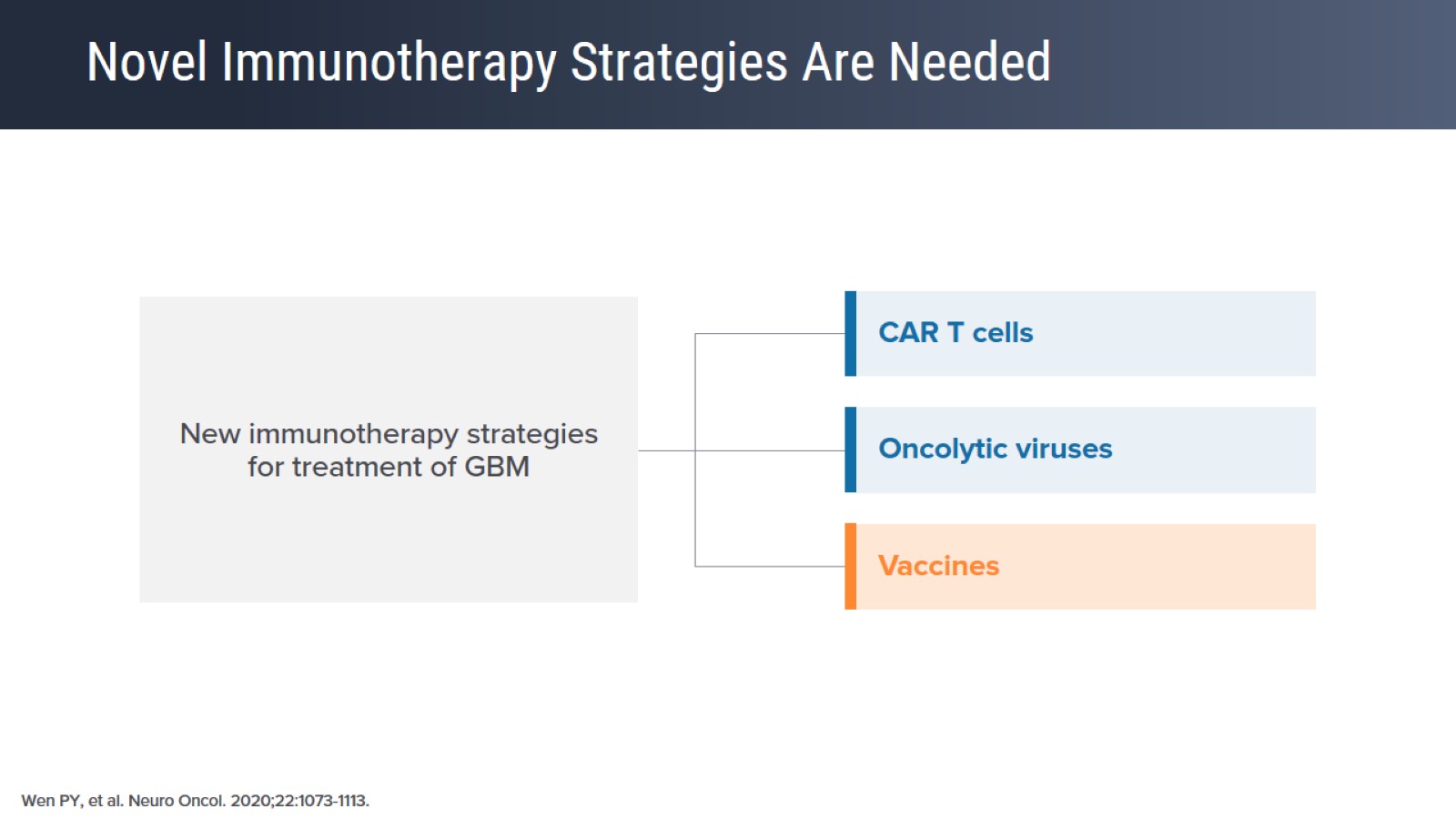 Novel Immunotherapy Strategies Are Needed
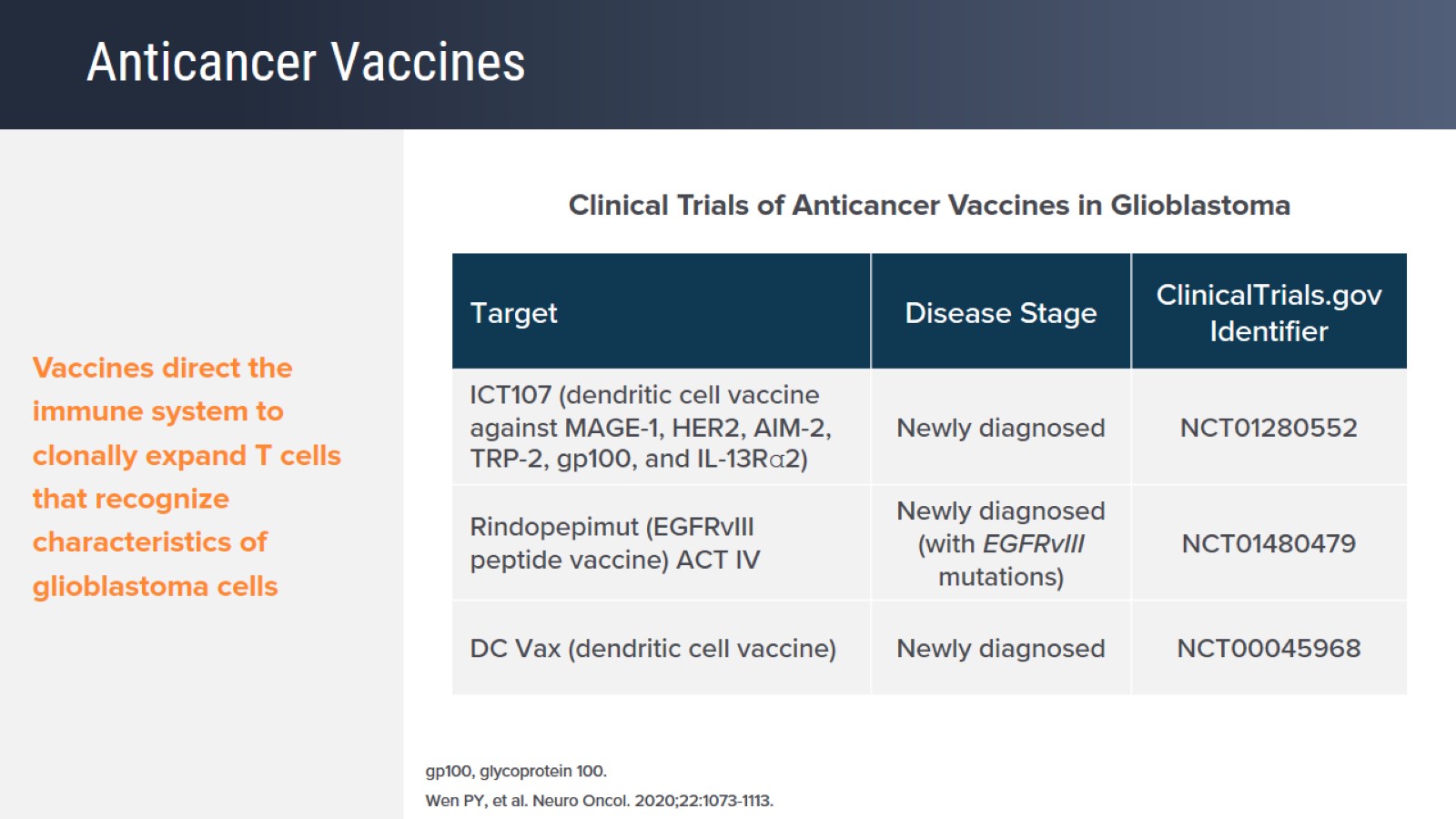 Anticancer Vaccines
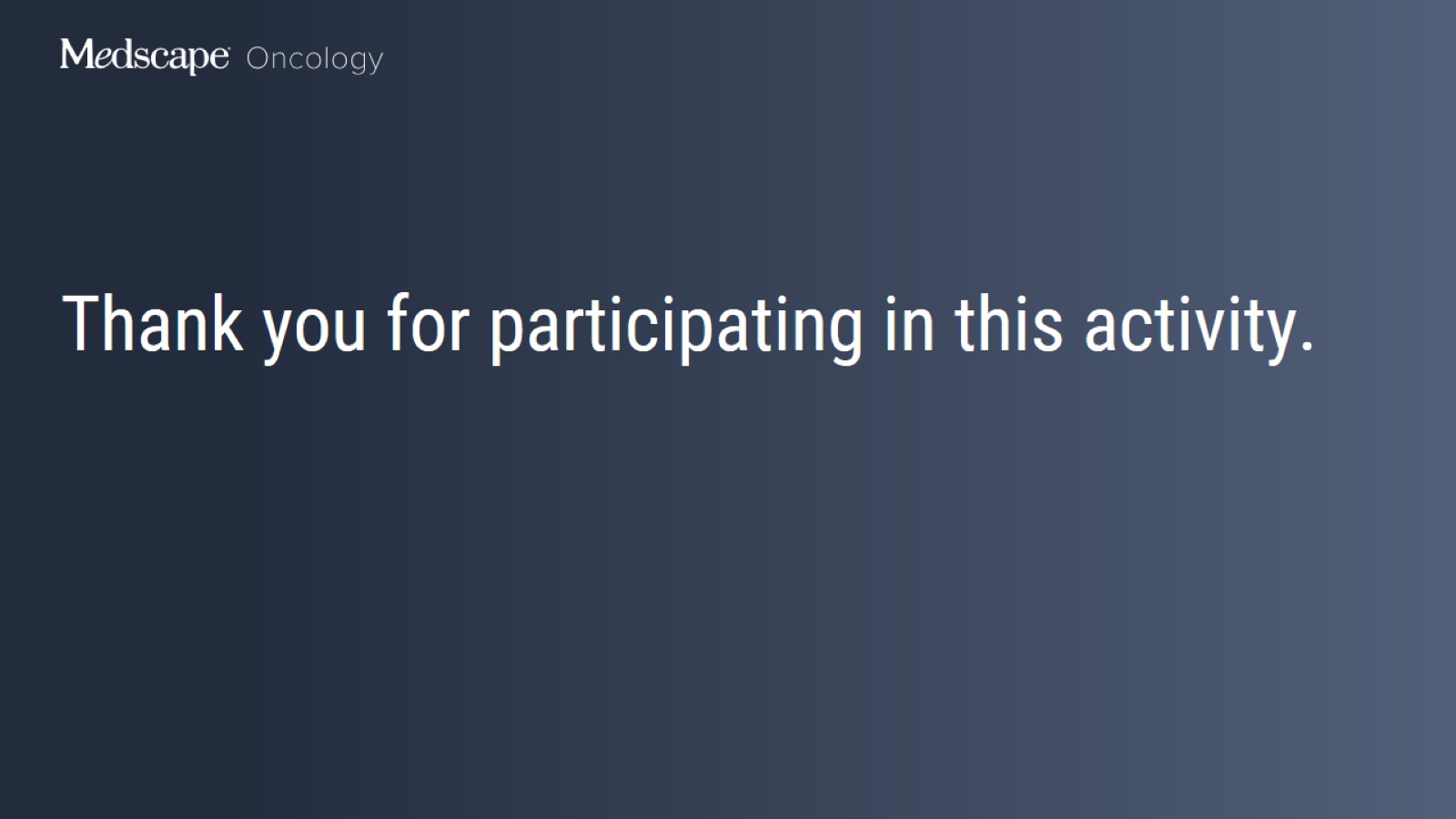